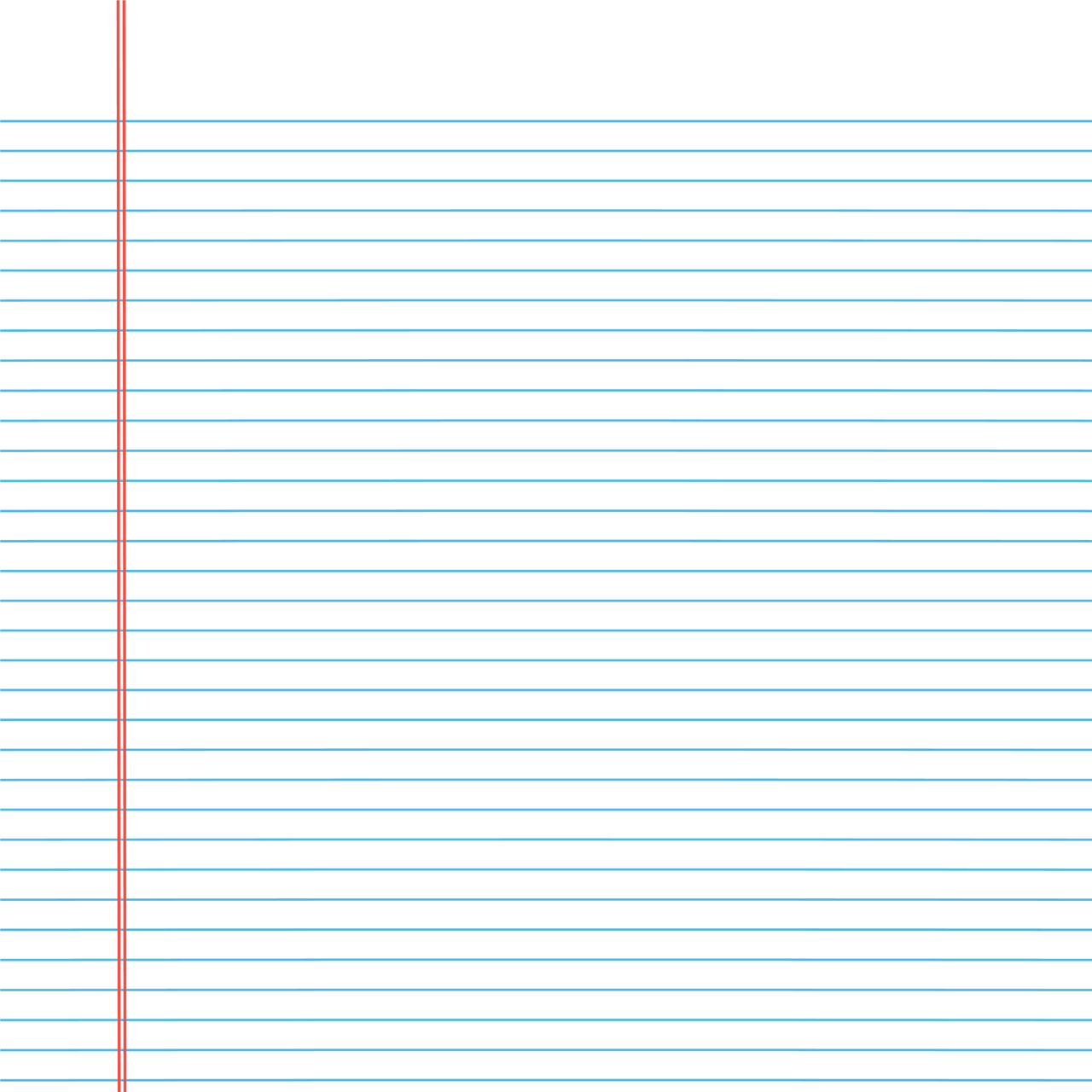 Table of Contents
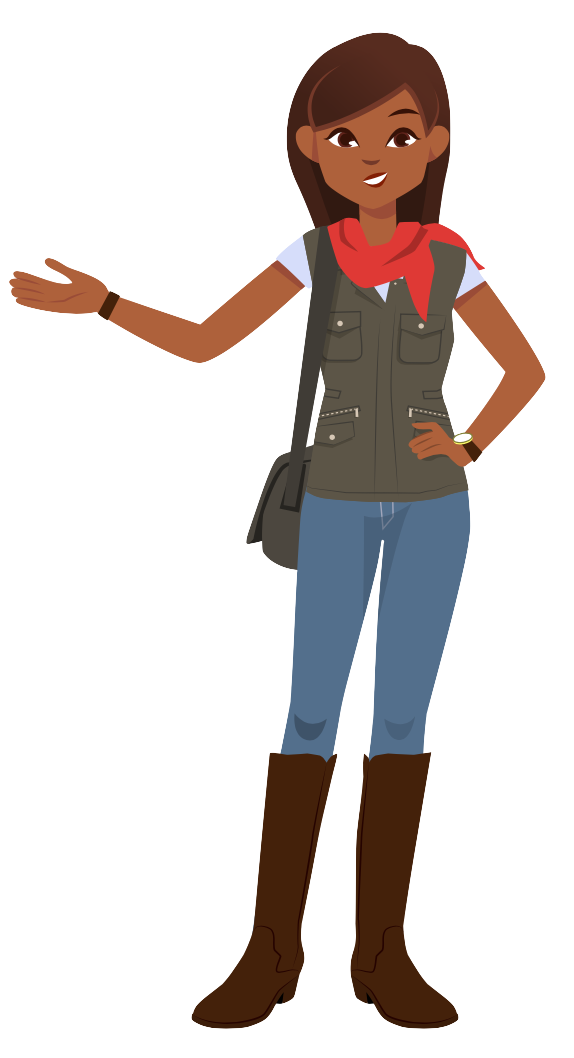 Slides 2-6
Meet Amira!
Slides 7-9
Tips for Success
Logging On
Slides 10-13
Slides 14-16
Modeling Amira Lesson #1
Slides 17-19
Modeling Amira Lesson #2
Slides 20-22
Modeling Amira Lesson #3
Slides 23-33
Introducing the Benchmark Assessment
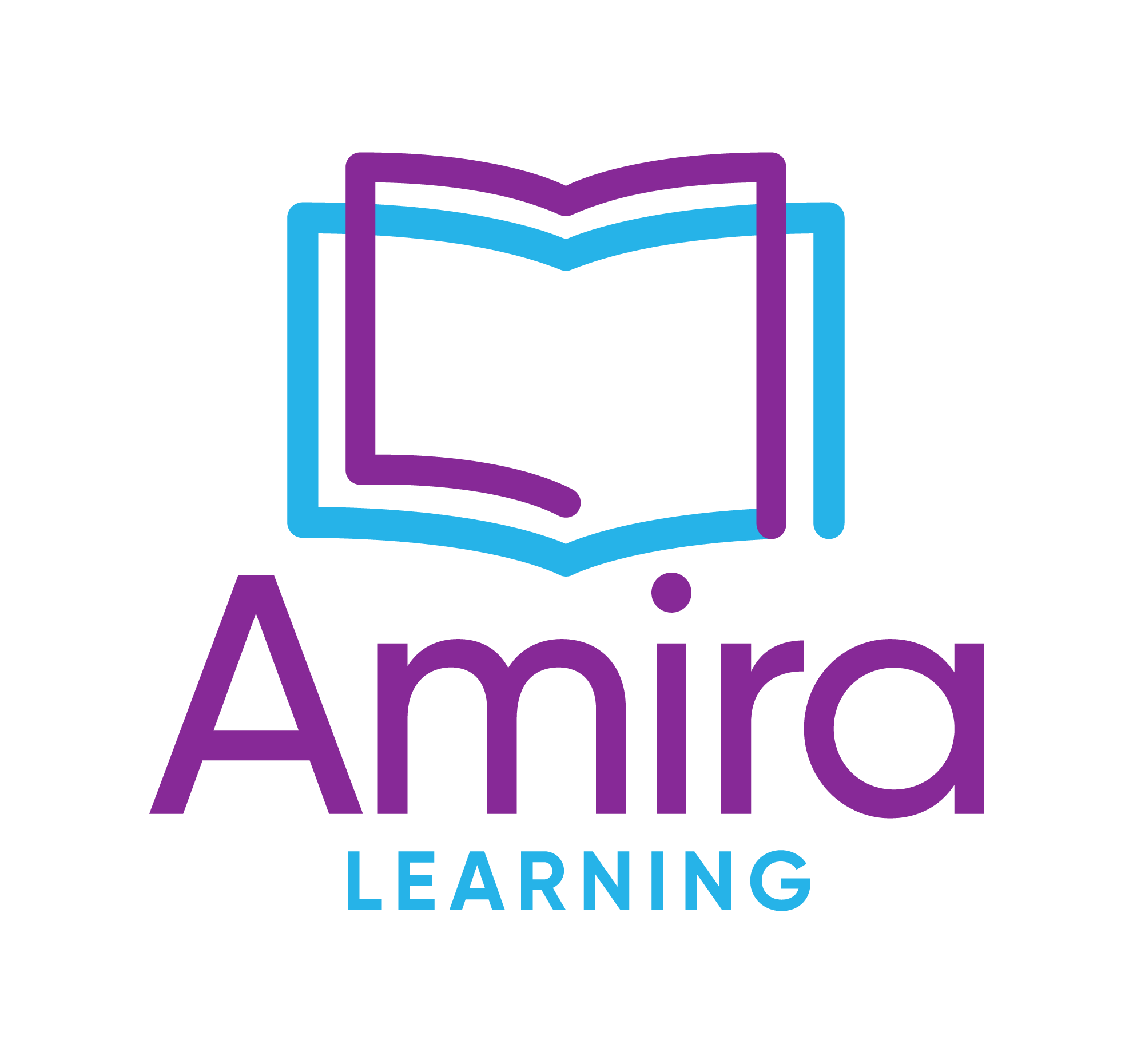 Meet Amira!

Student Slides
Early Reader 
Skills Scaffold
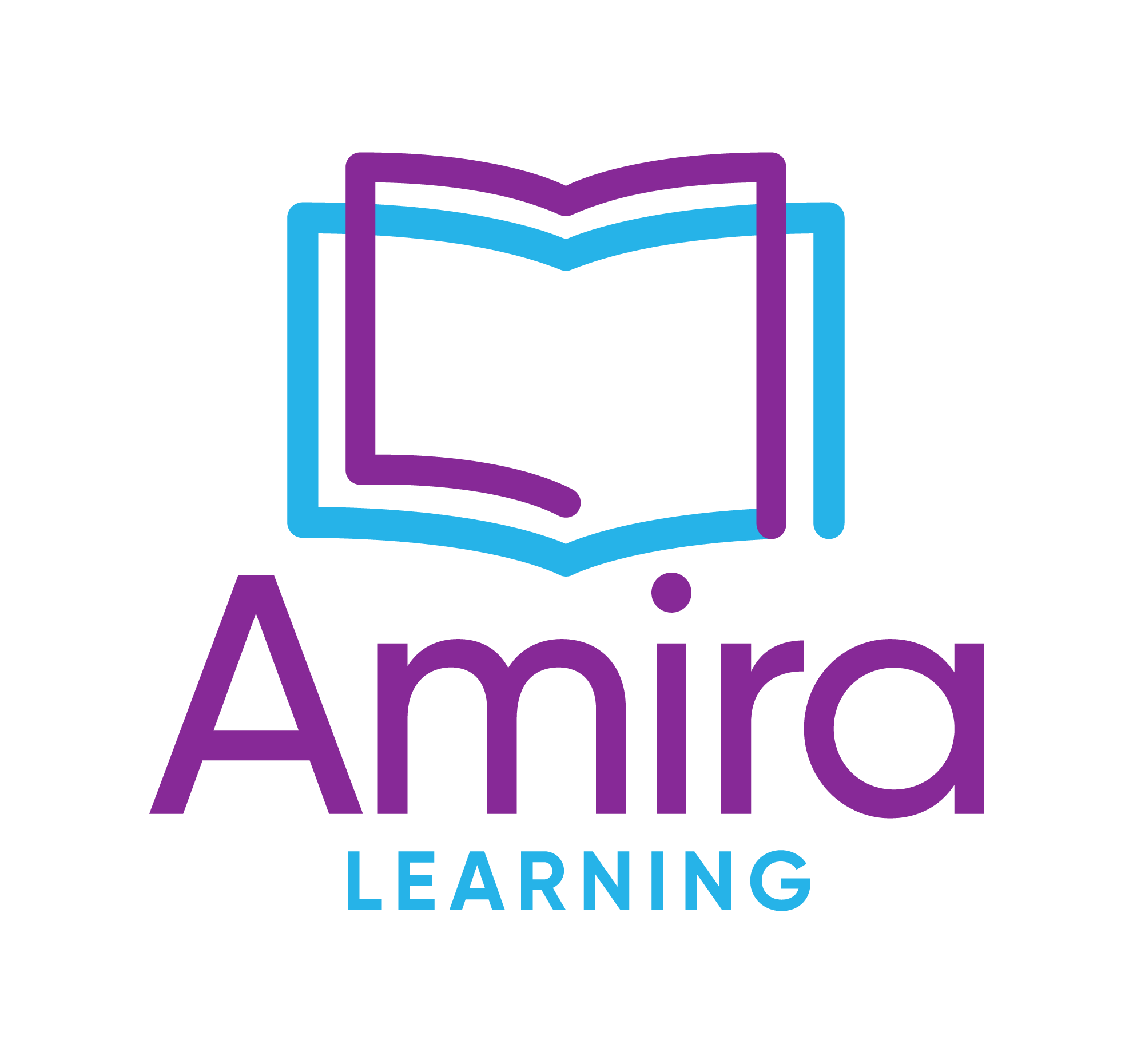 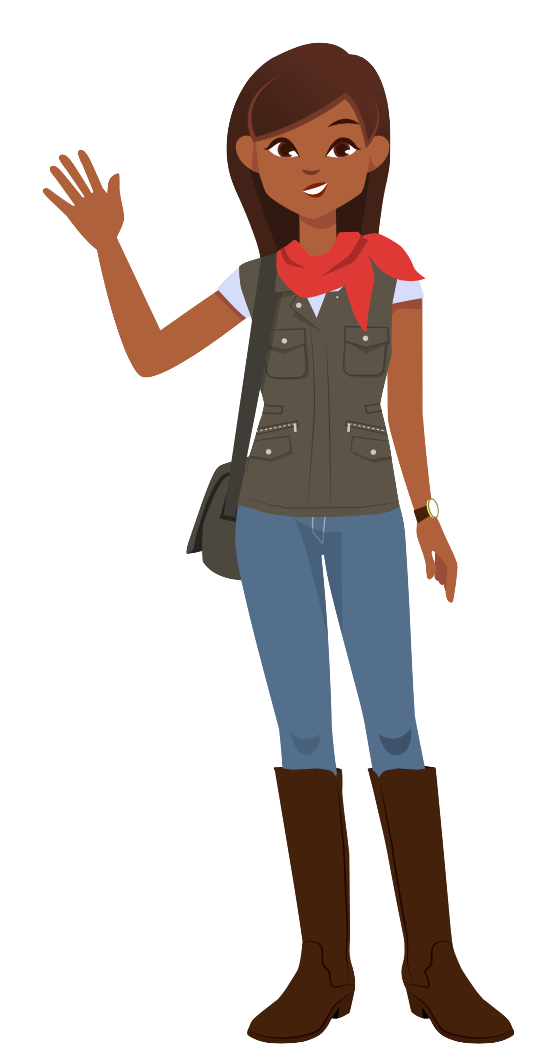 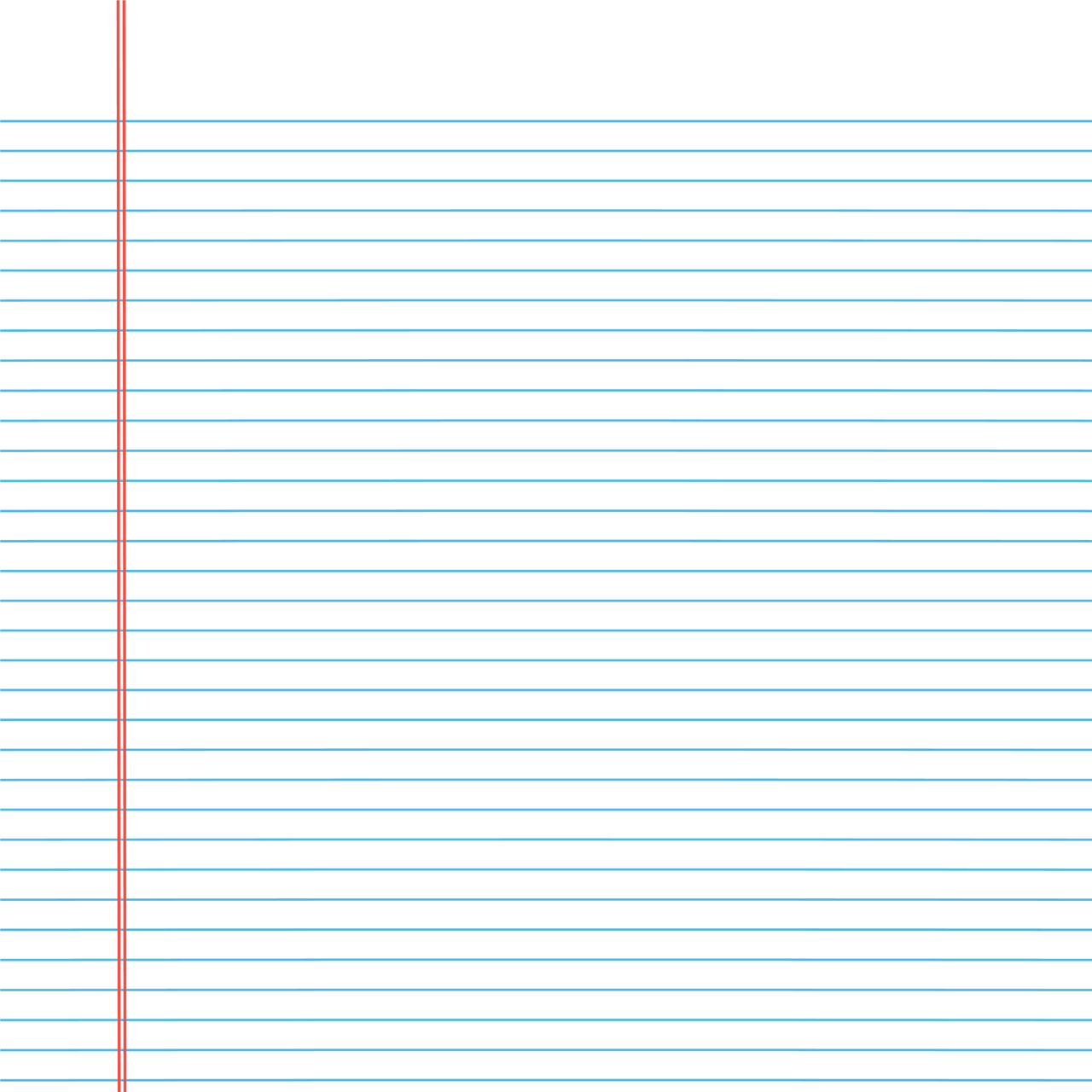 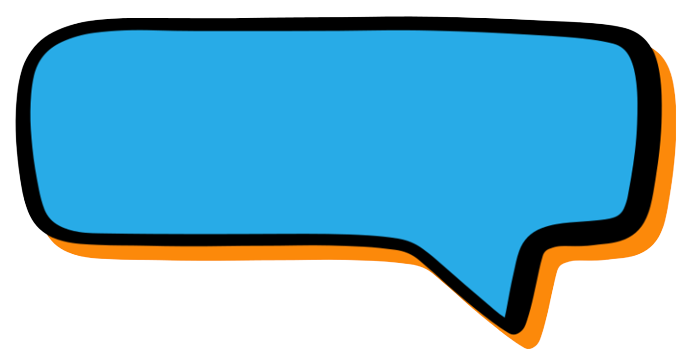 Hi, I’m Amira!
I’m so excited to meet you!
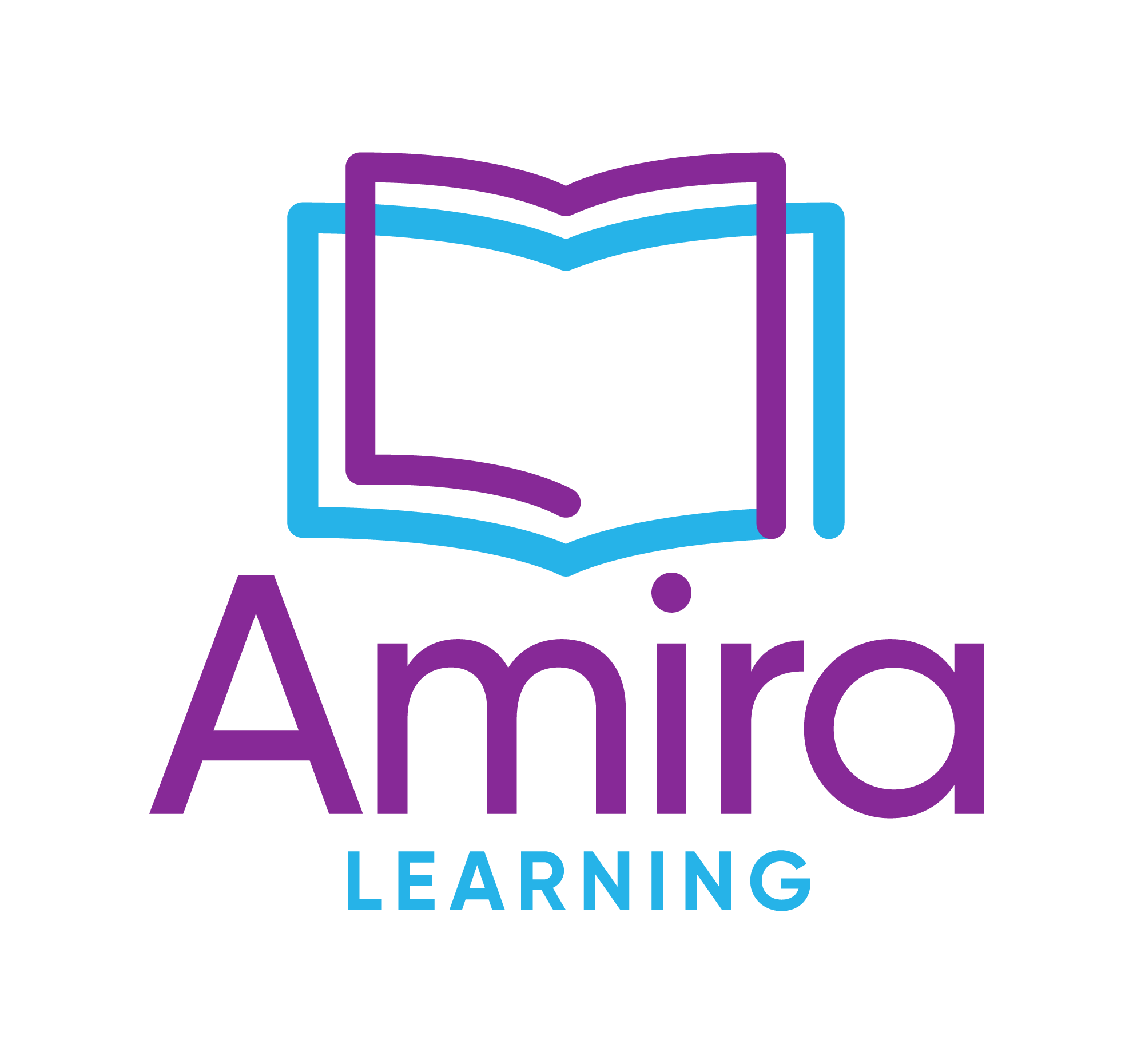 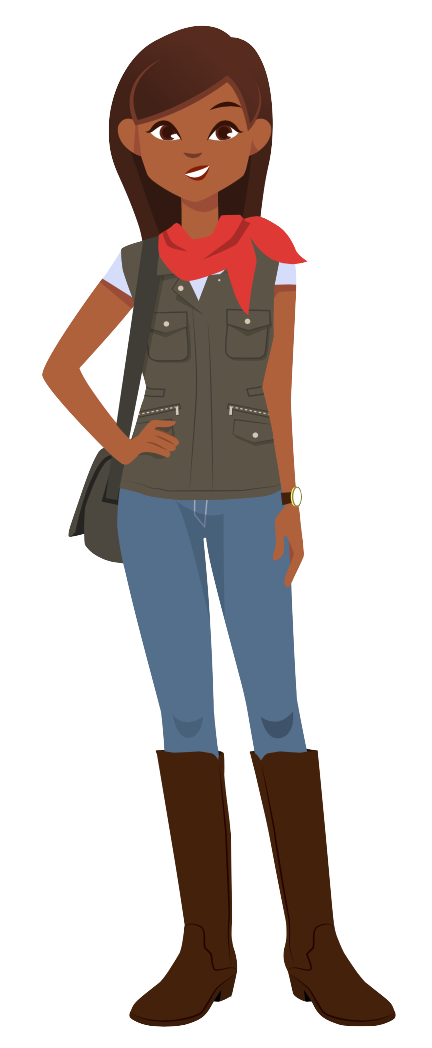 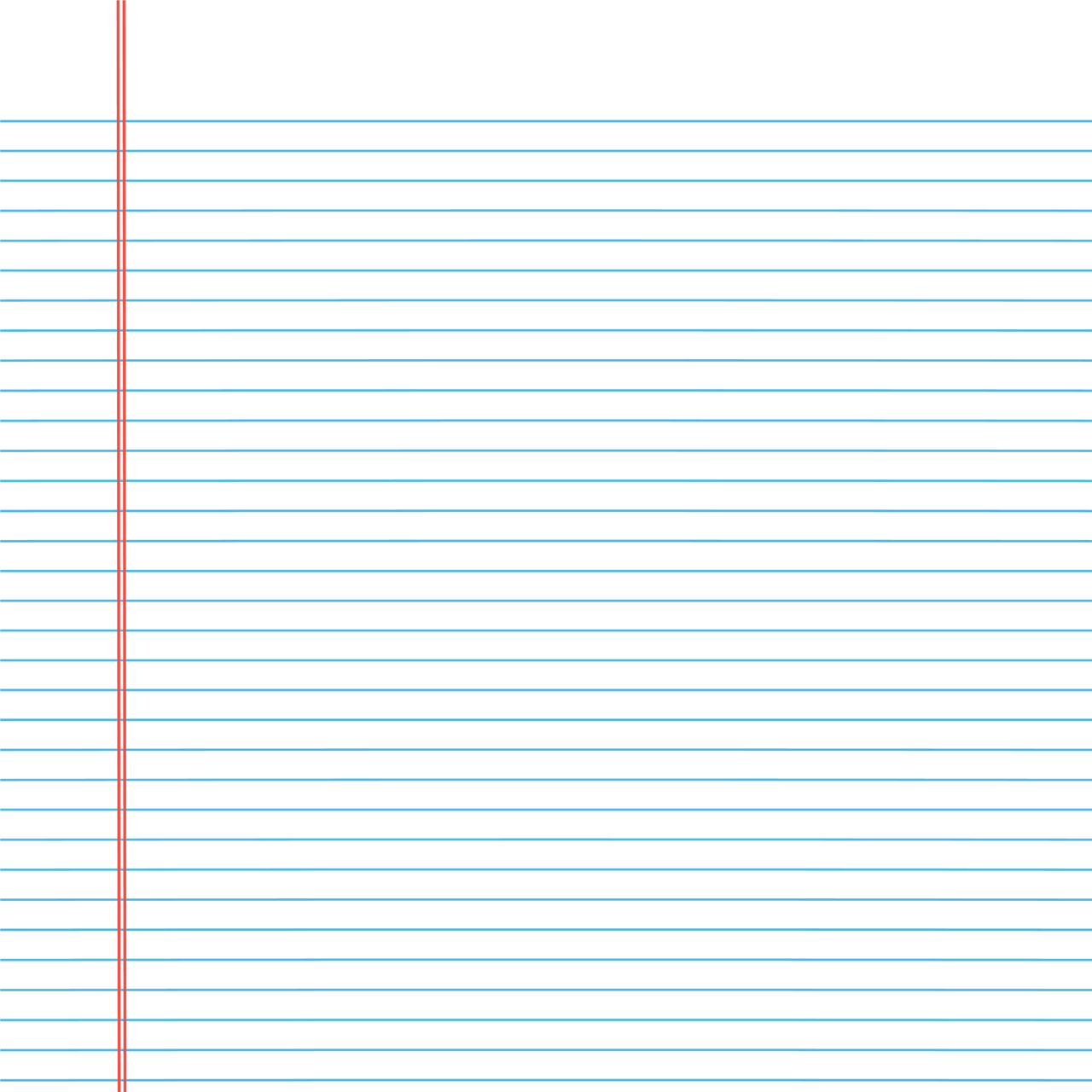 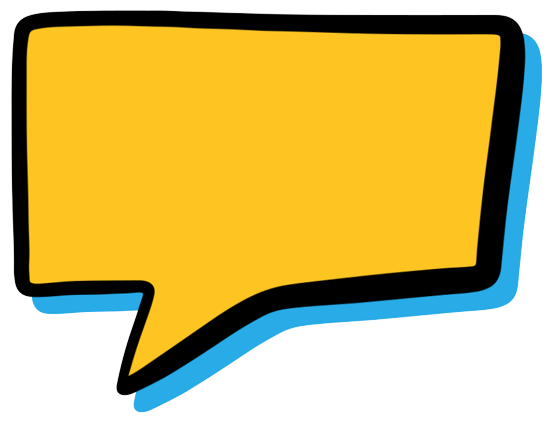 I loooove reading. I was hoping you could read with me!
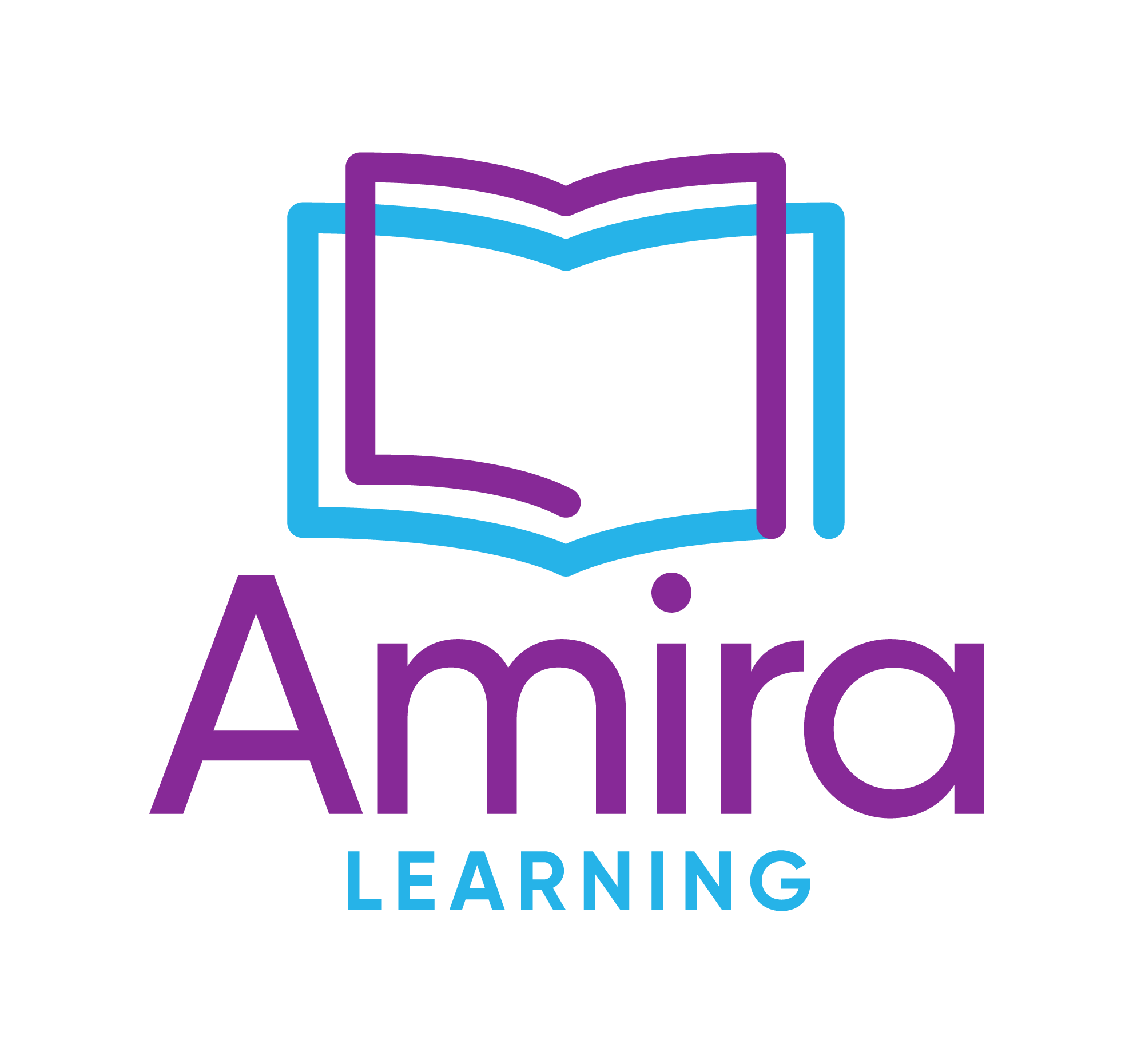 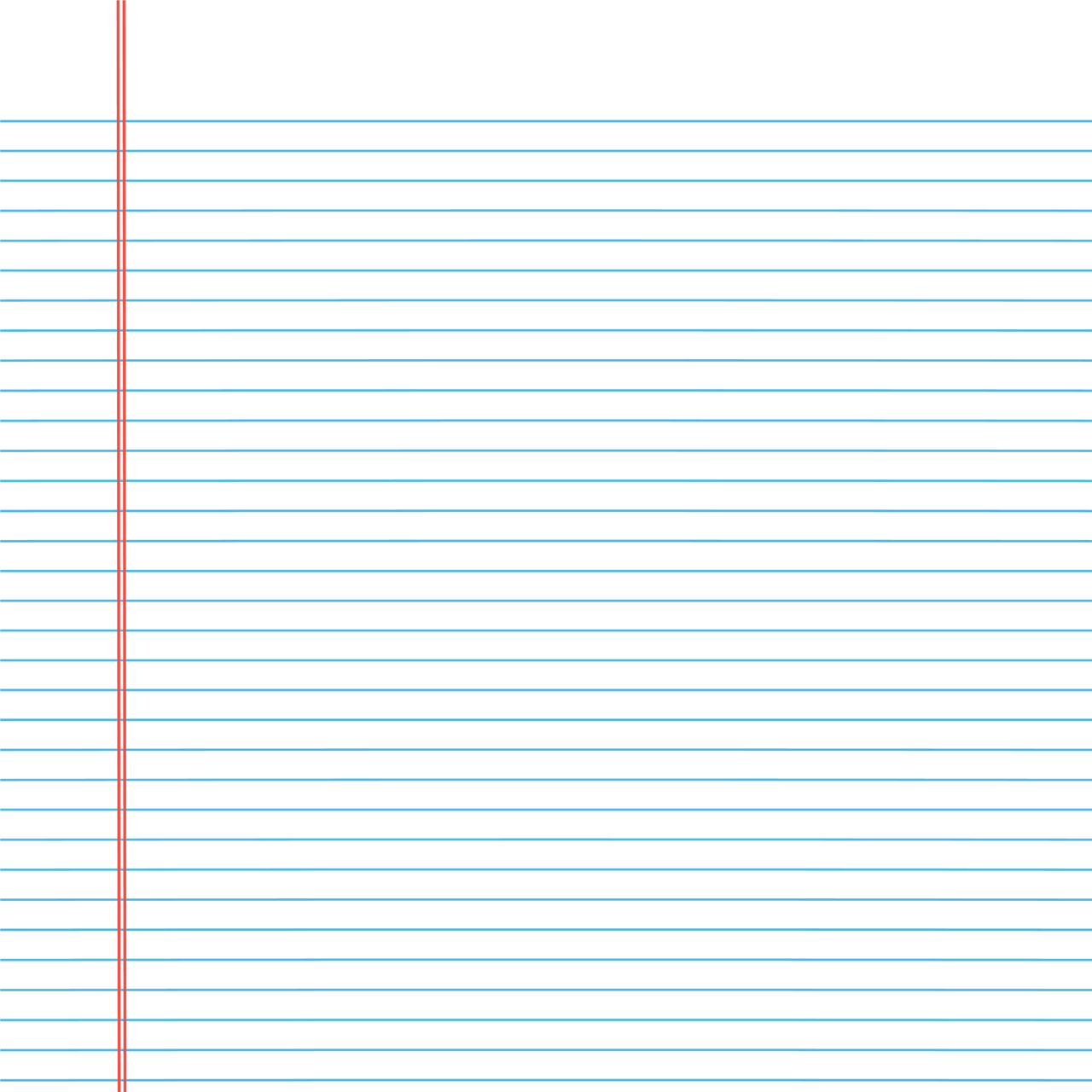 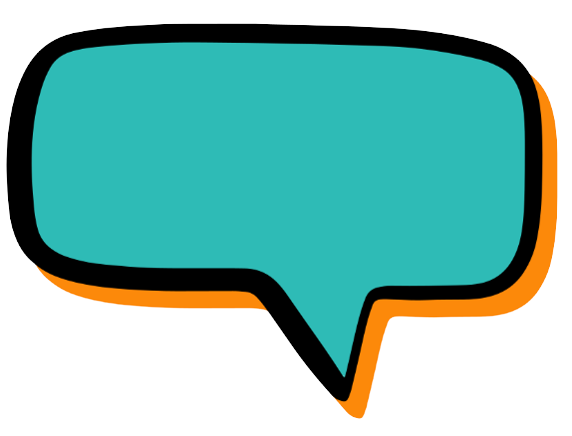 But reading with me is a little different... You can read with me on the computer!
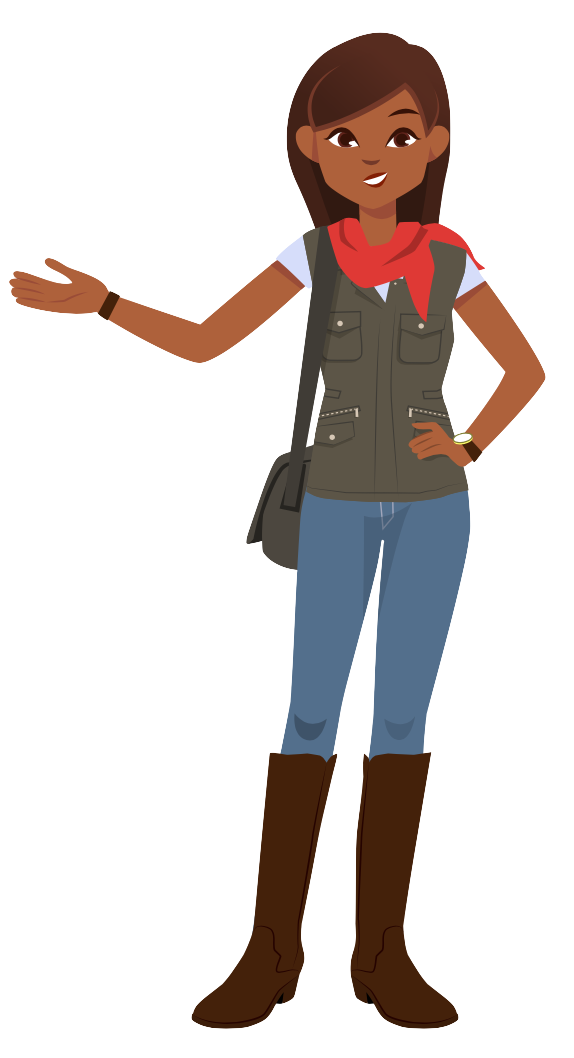 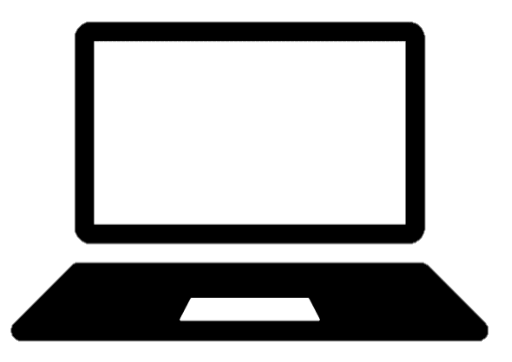 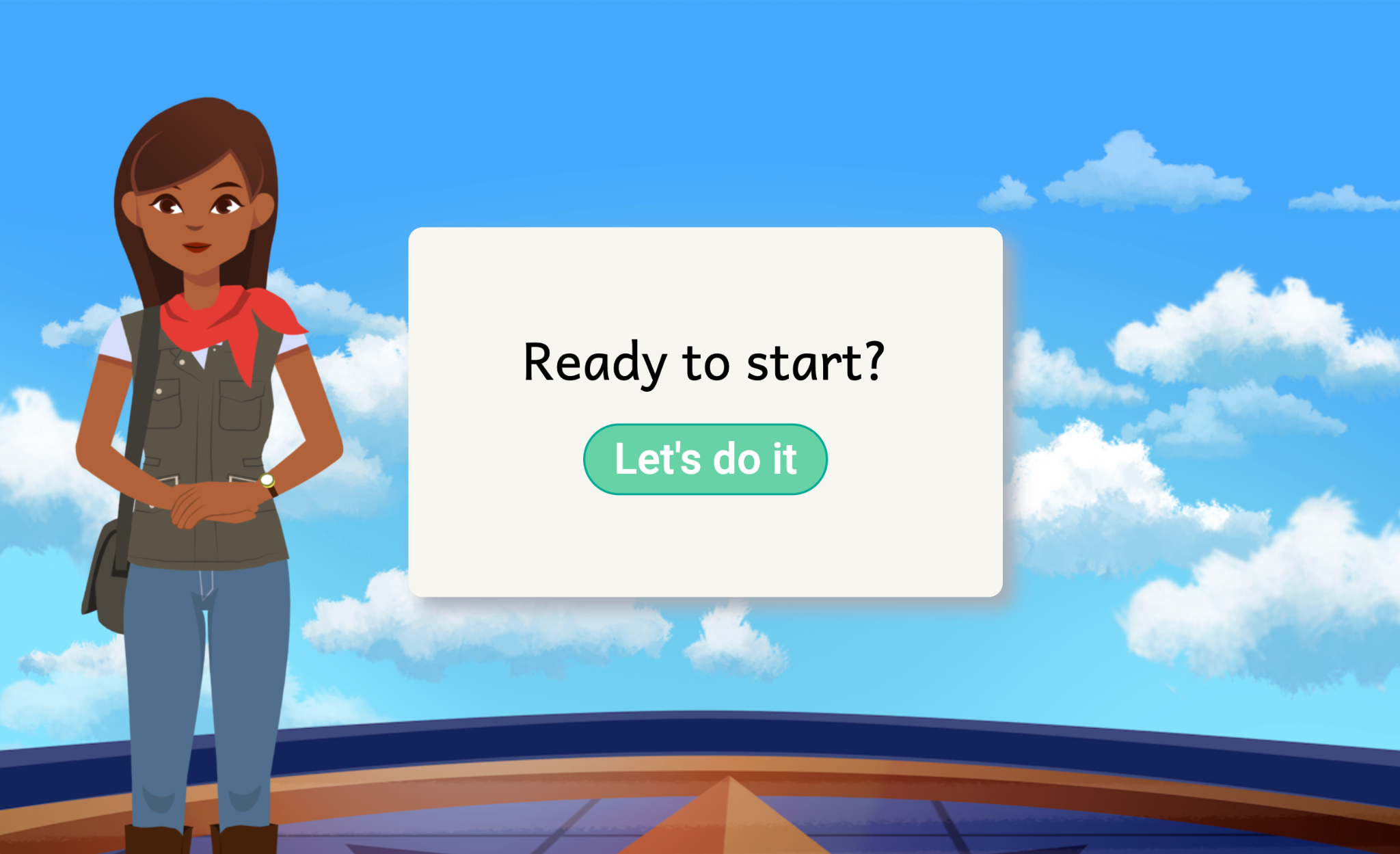 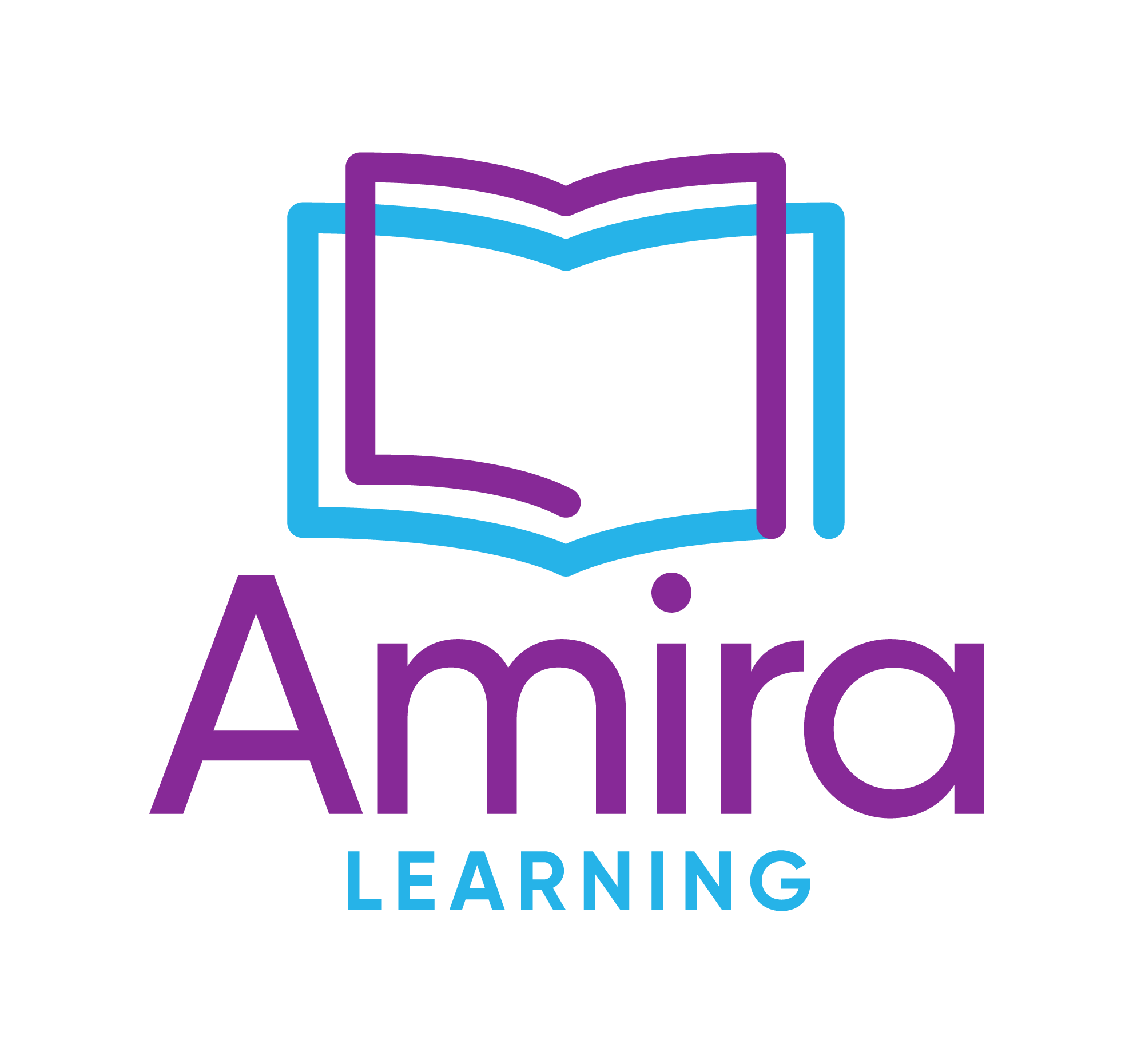 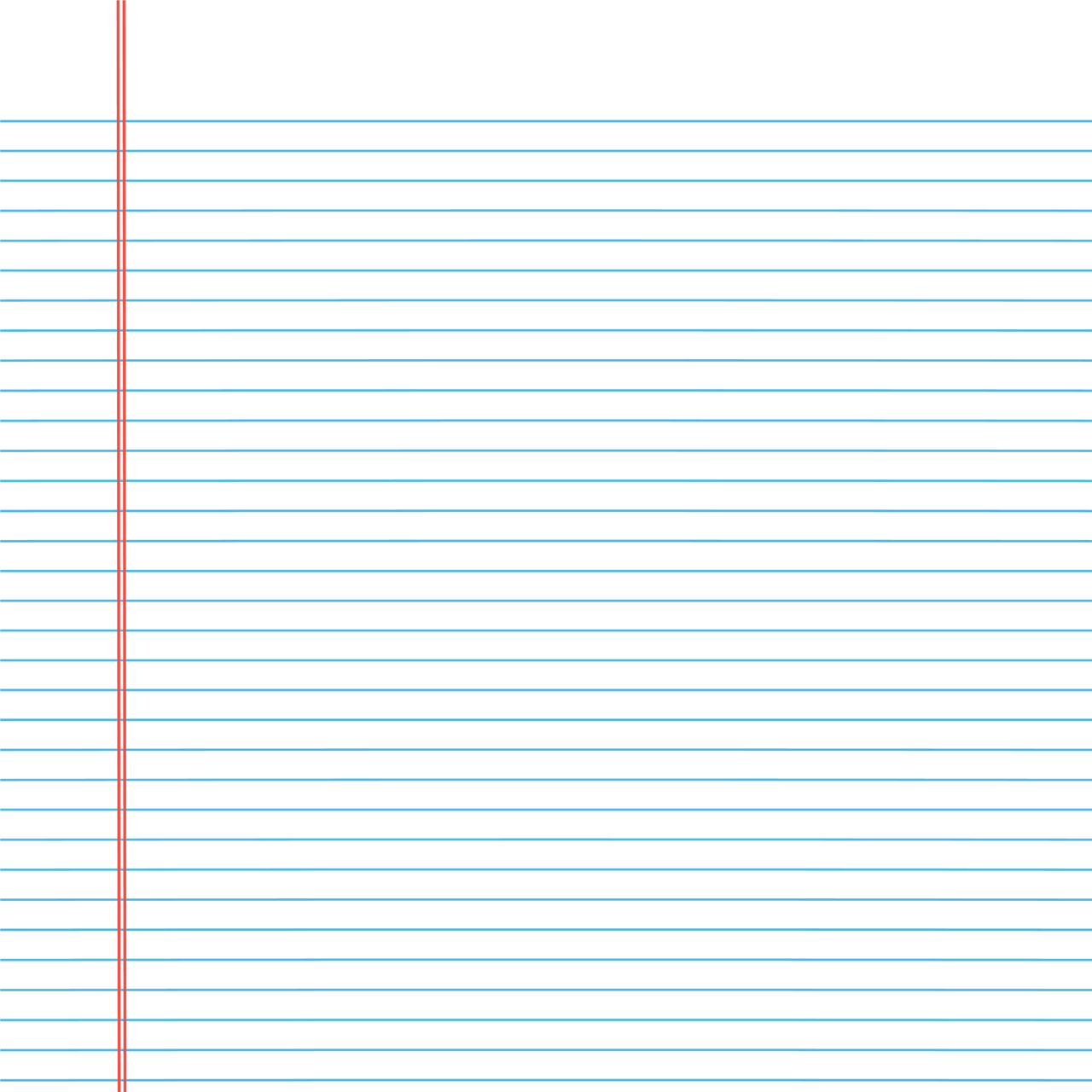 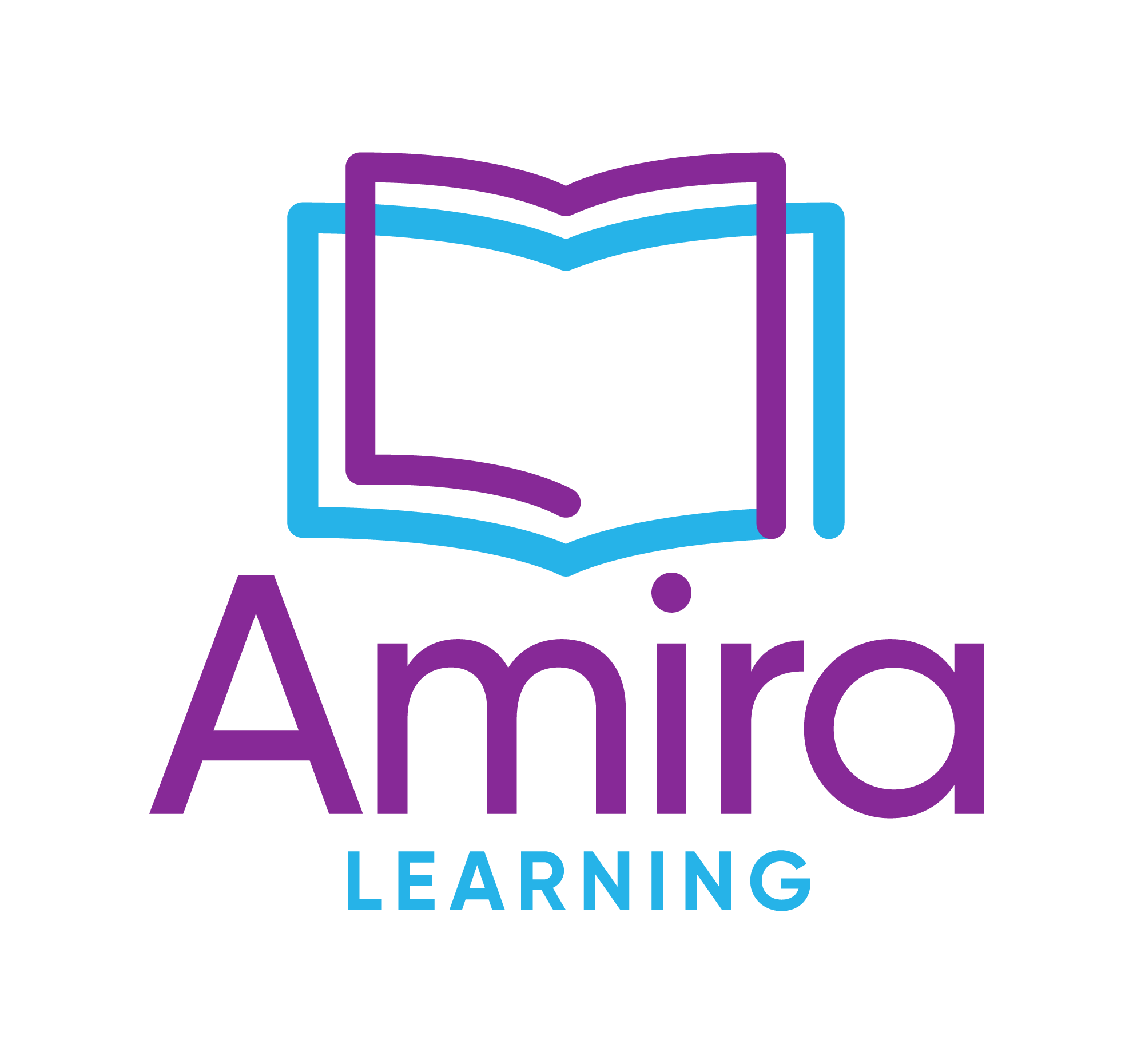 [Speaker Notes: Video: https://vimeo.com/879909226]
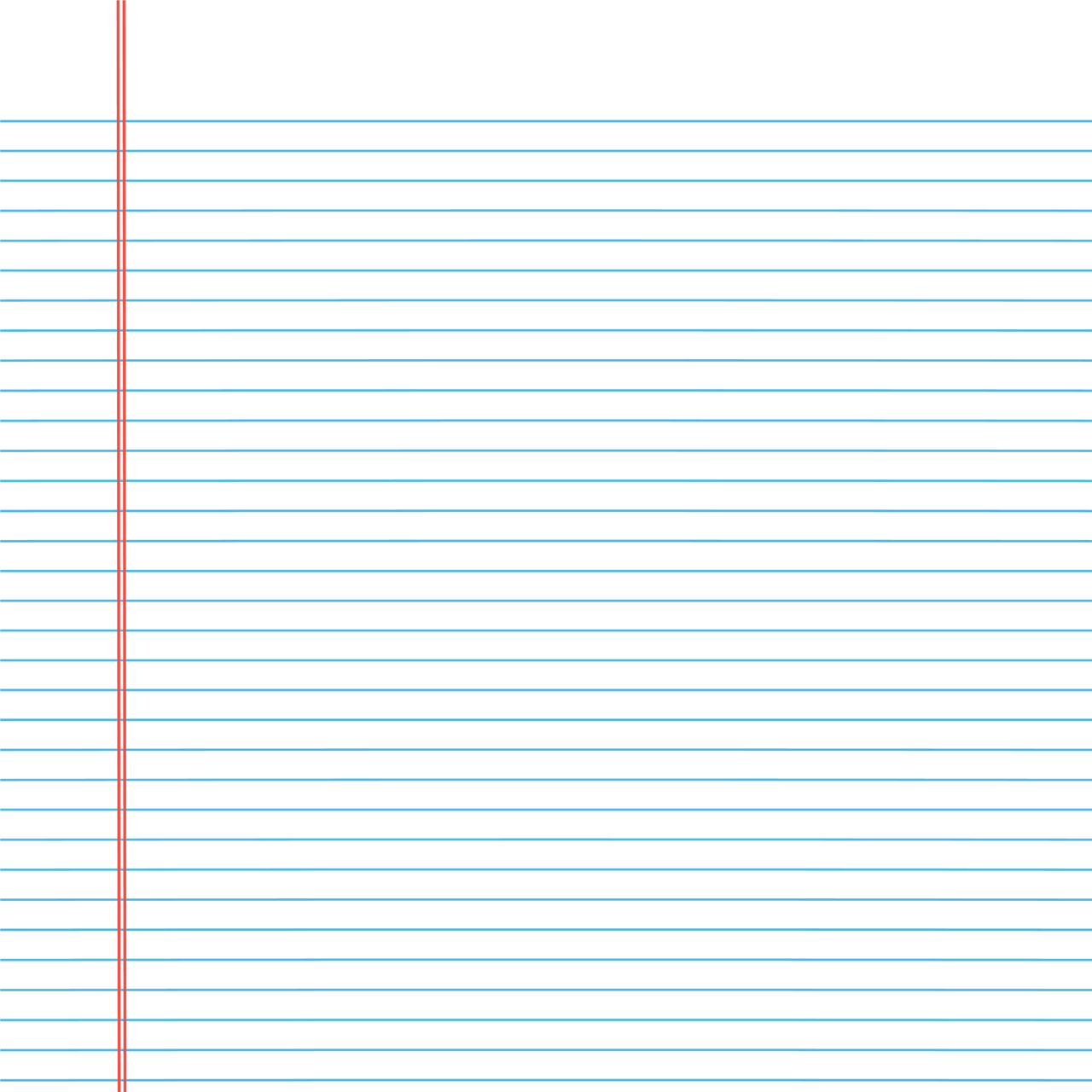 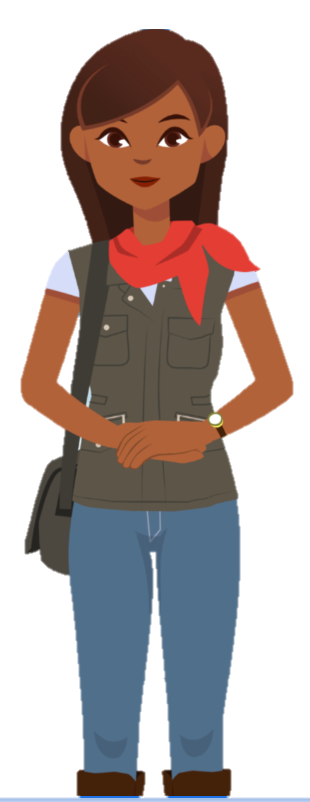 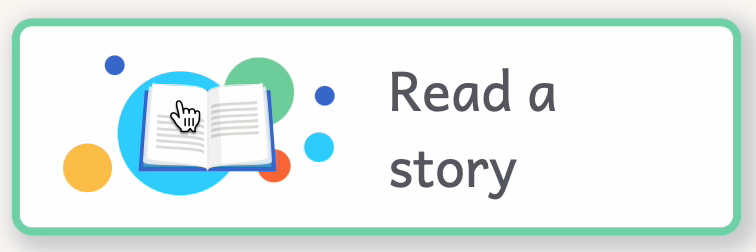 Click “Read A Story”
1
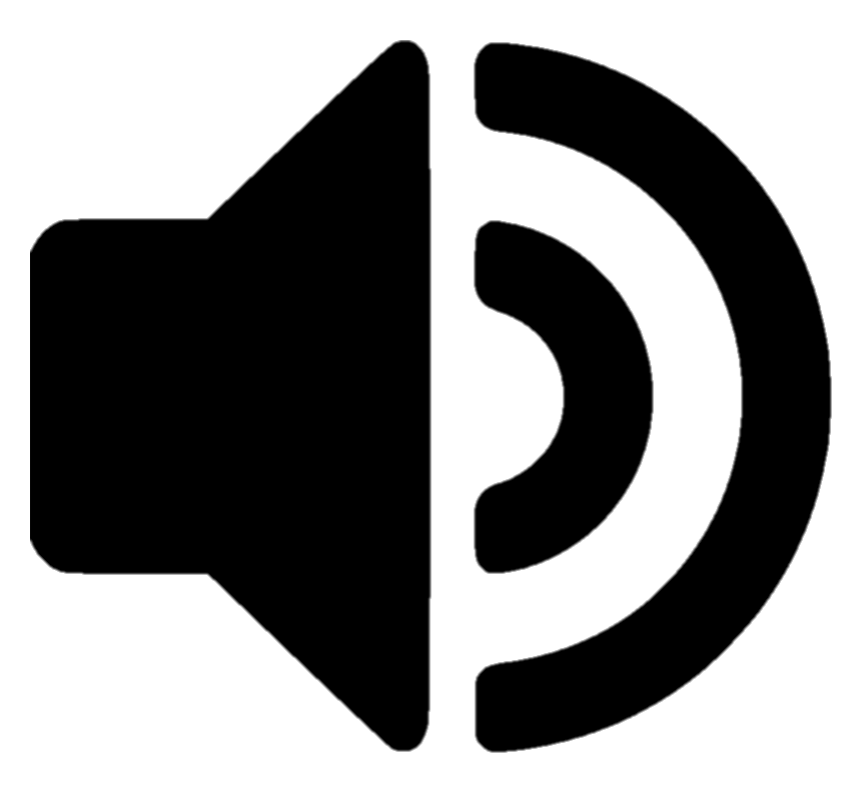 2
Read out loud
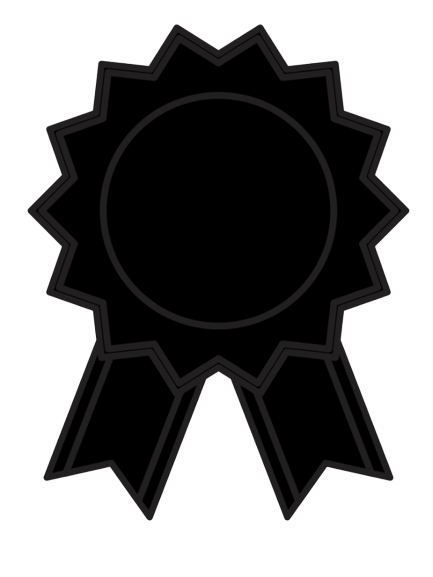 3
Try your best!
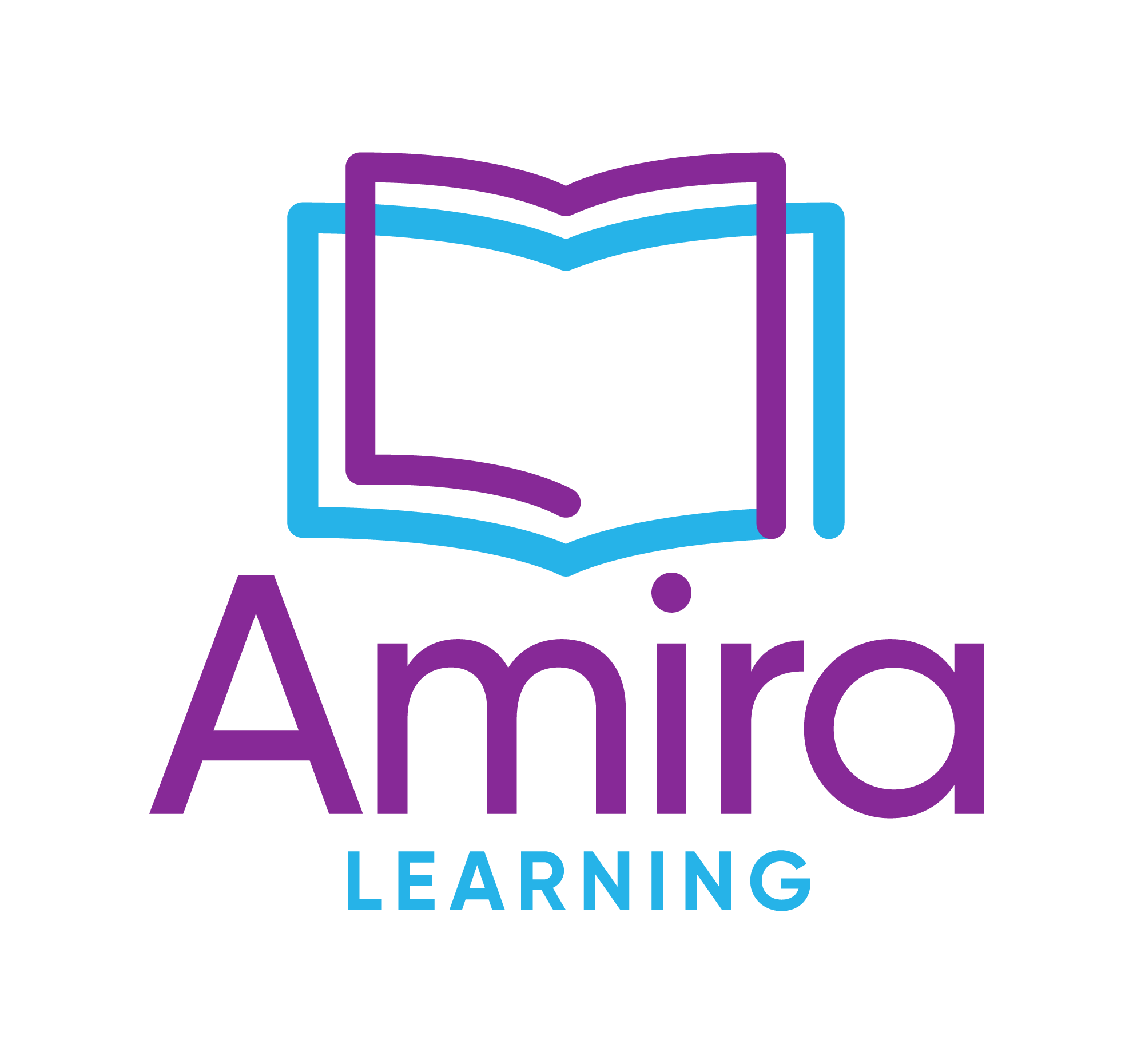 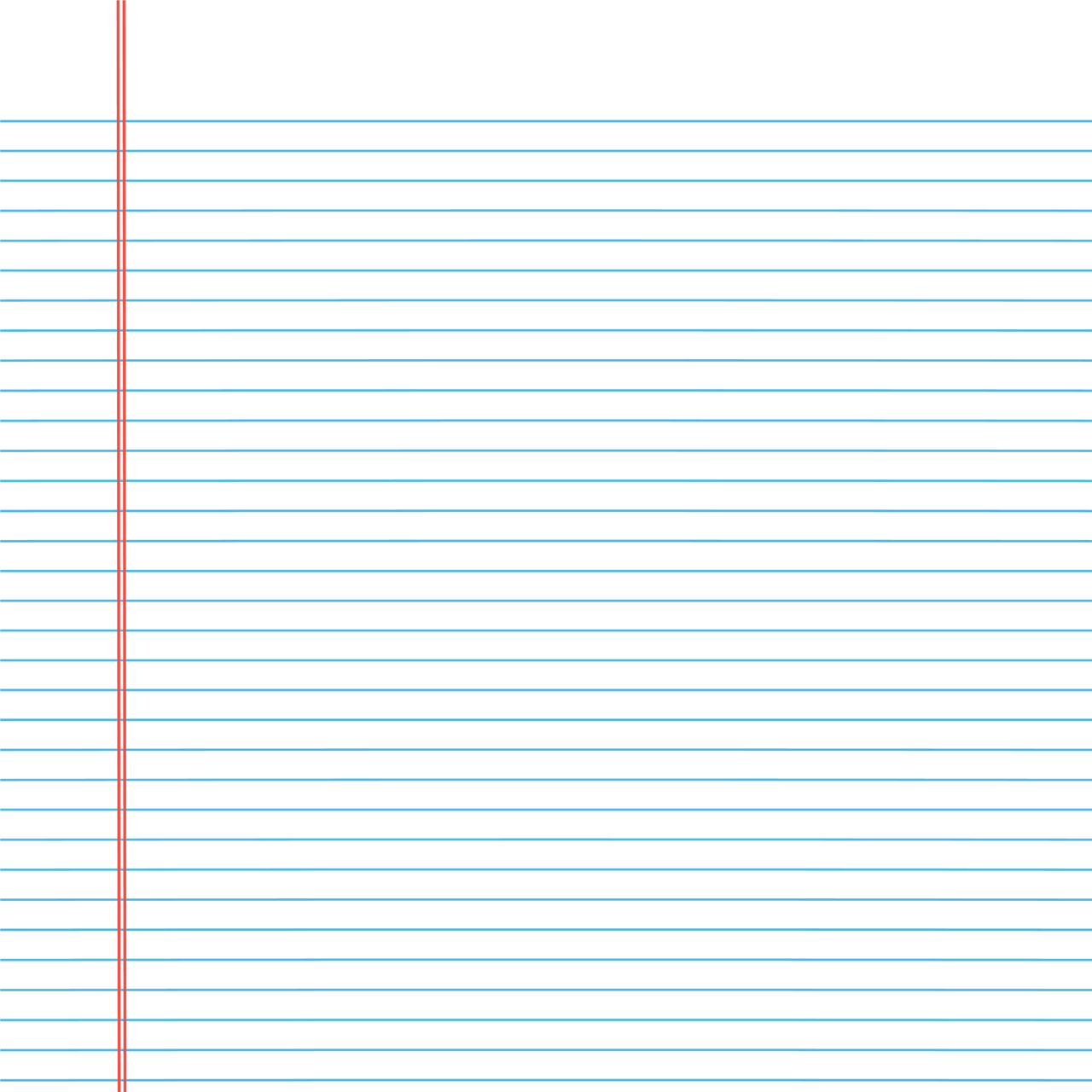 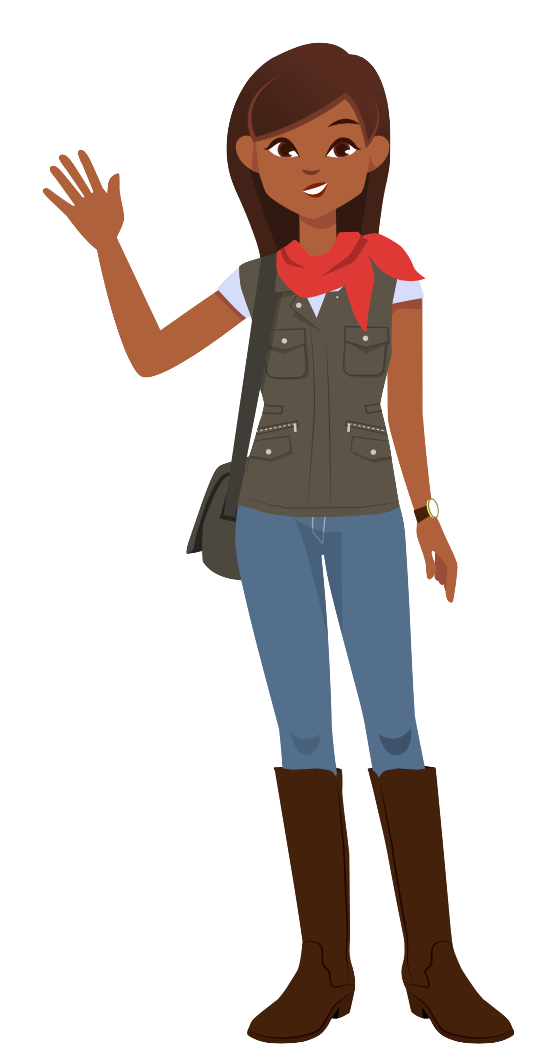 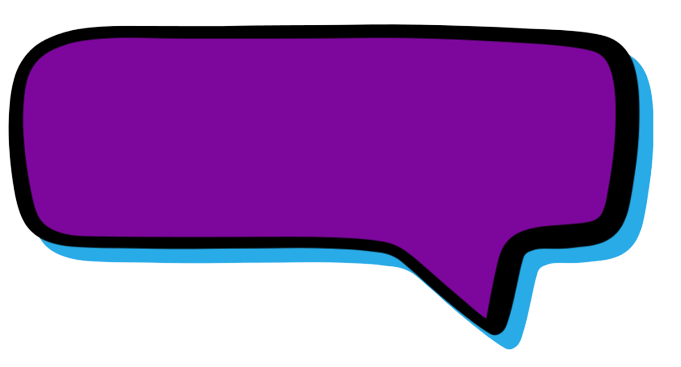 Read loud and proud so I can hear you!
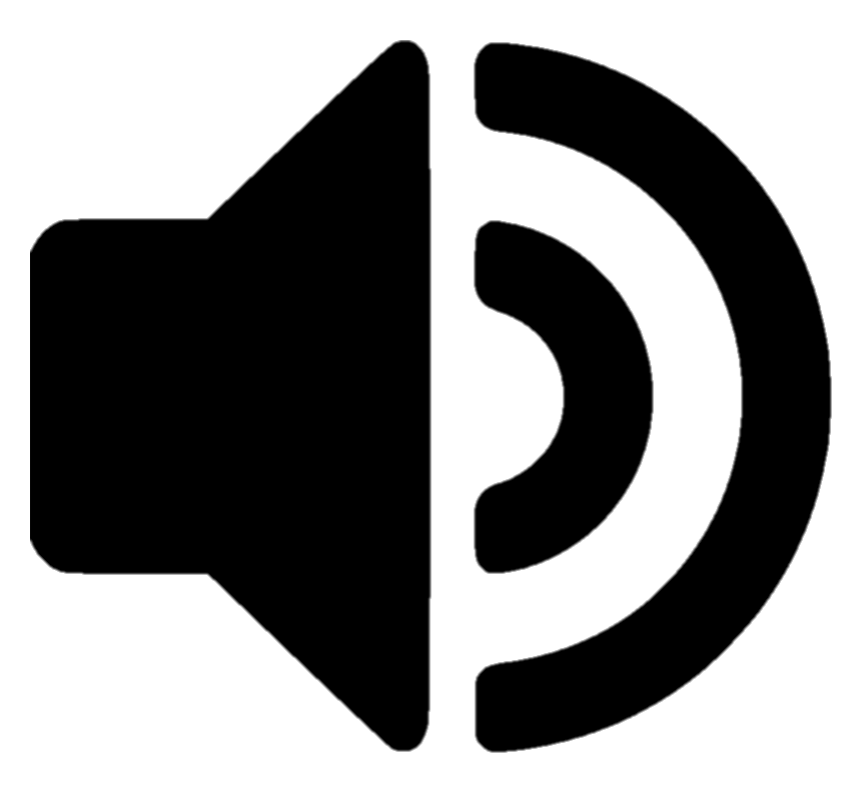 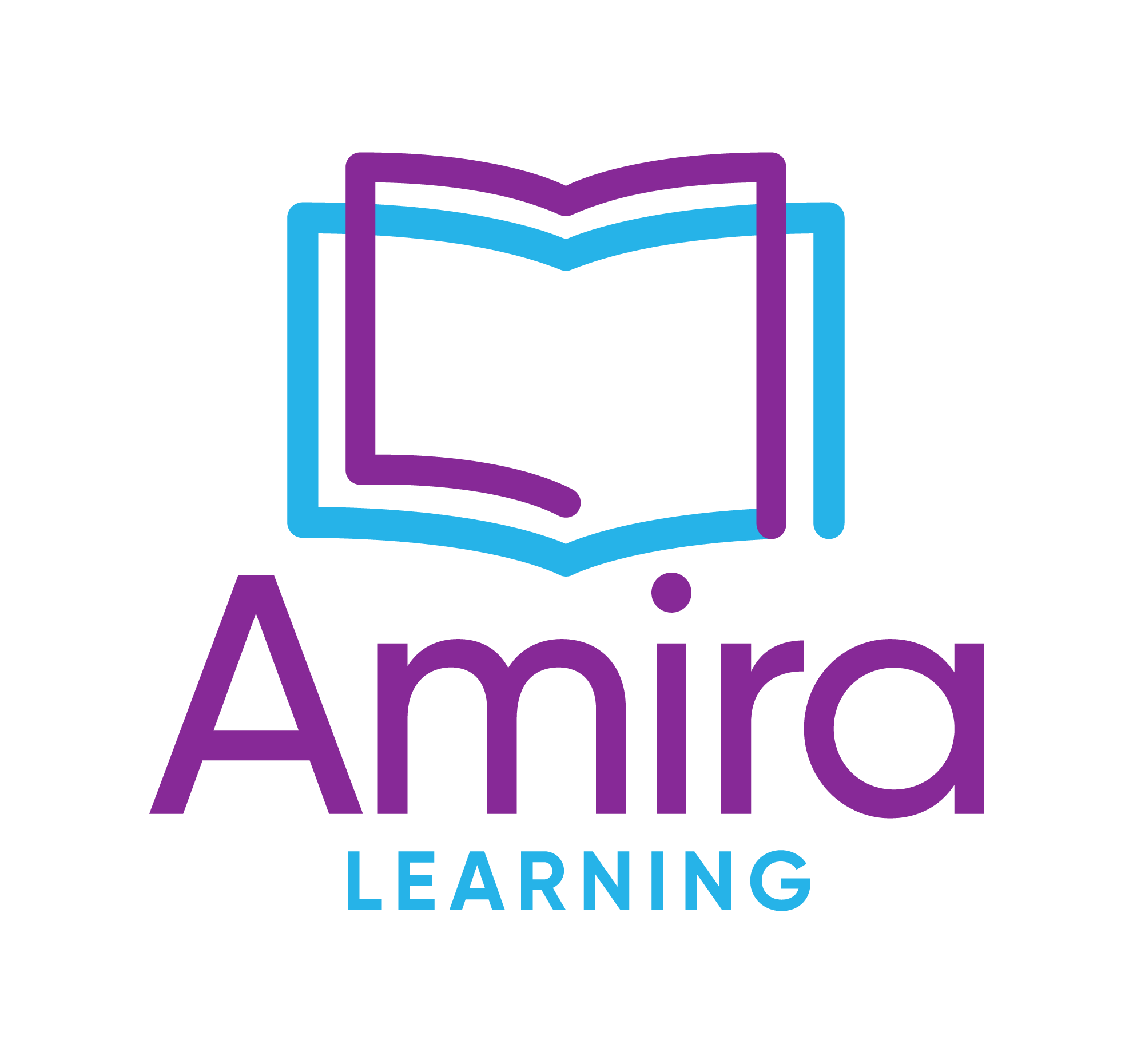 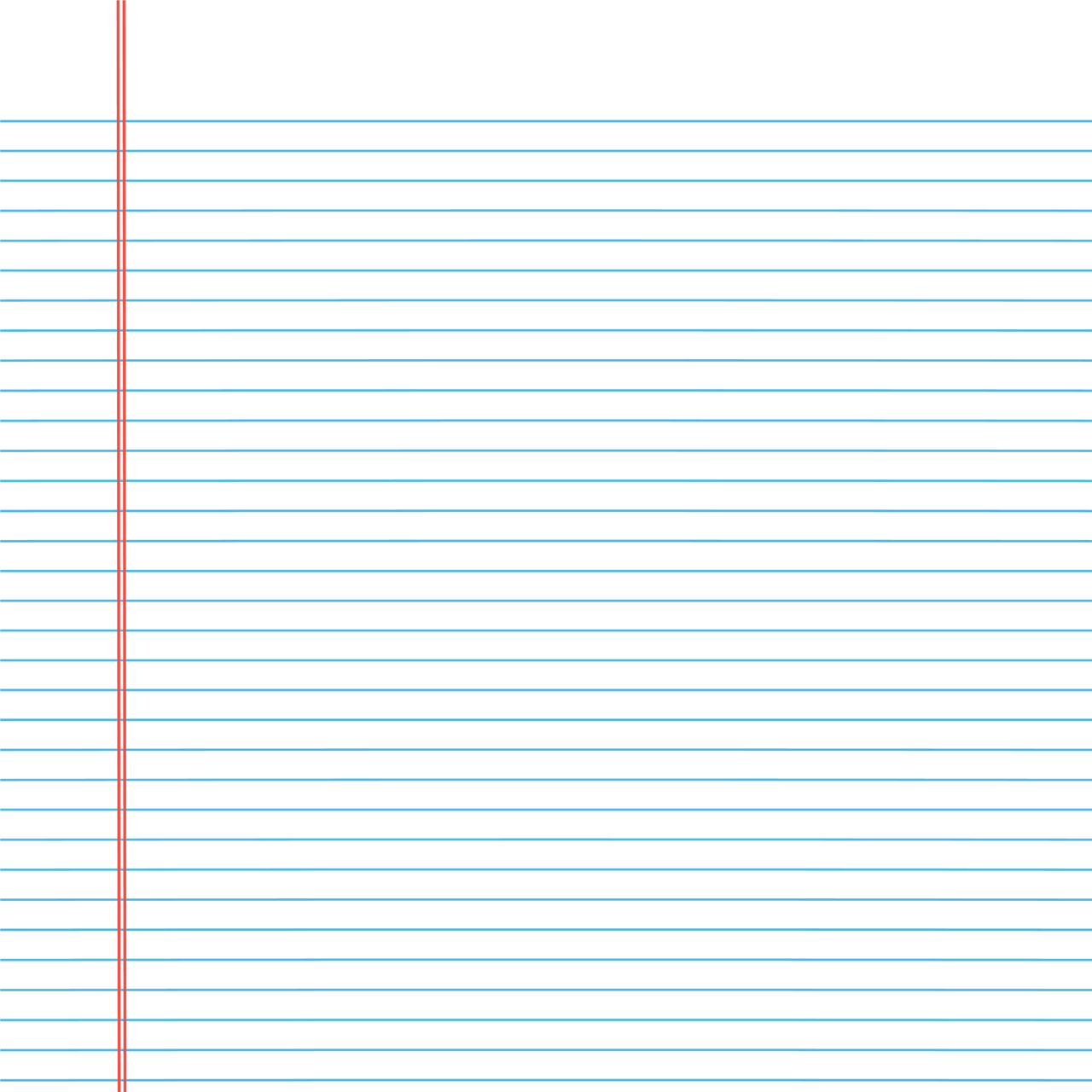 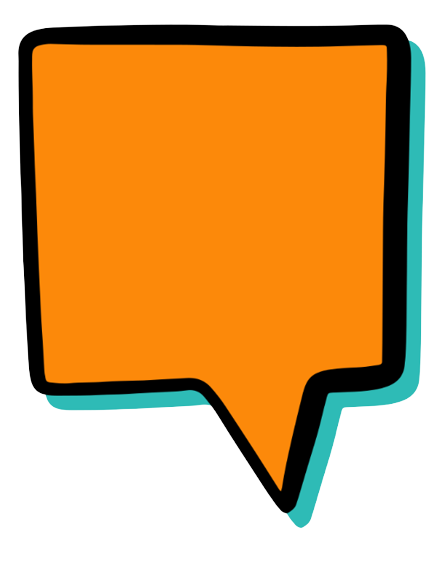 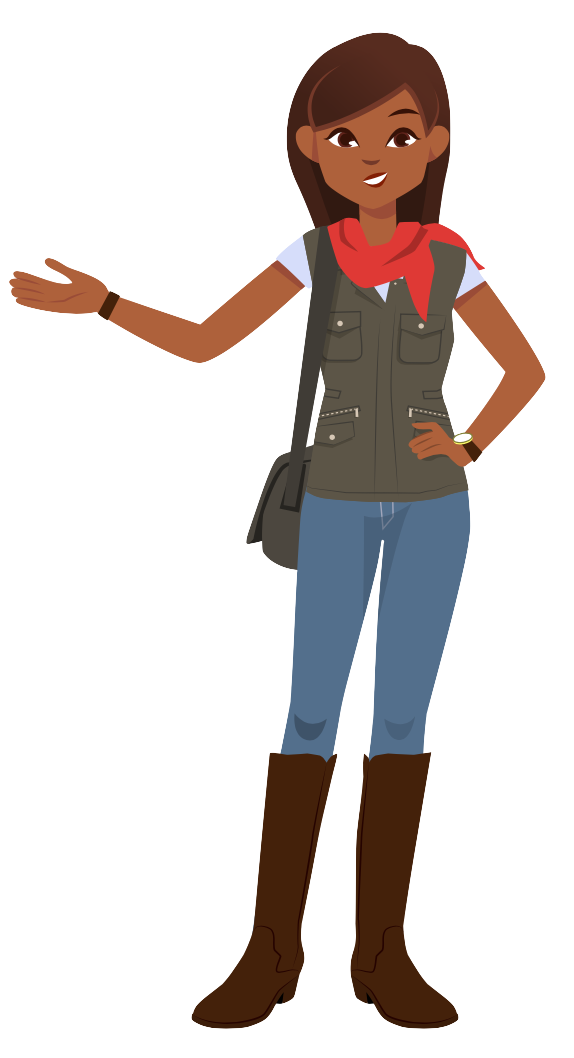 Sometimes I’ll help you with tricky parts to help you grow your brain!
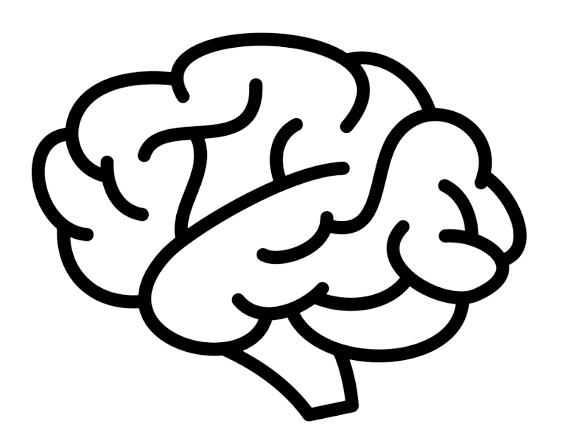 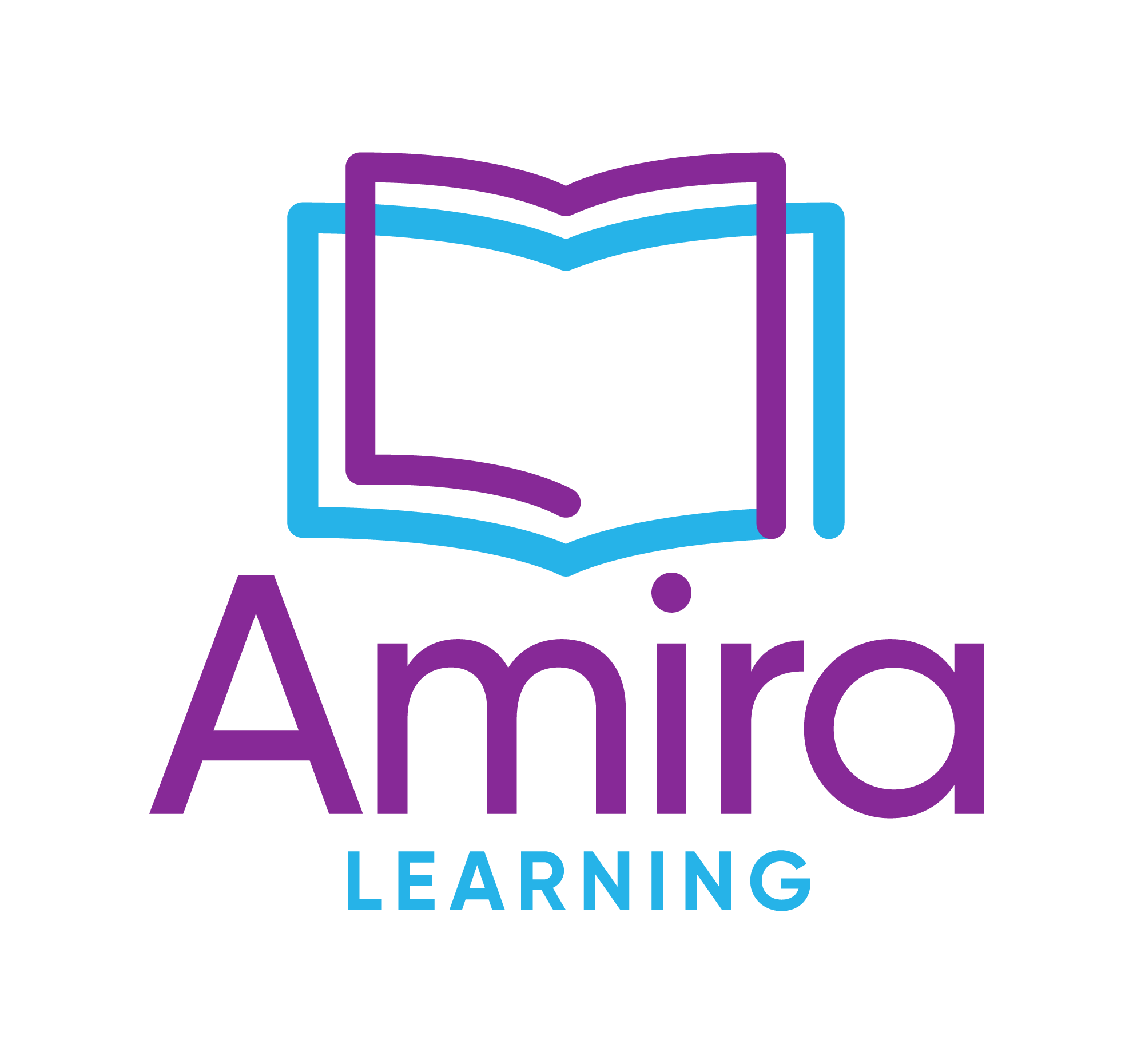 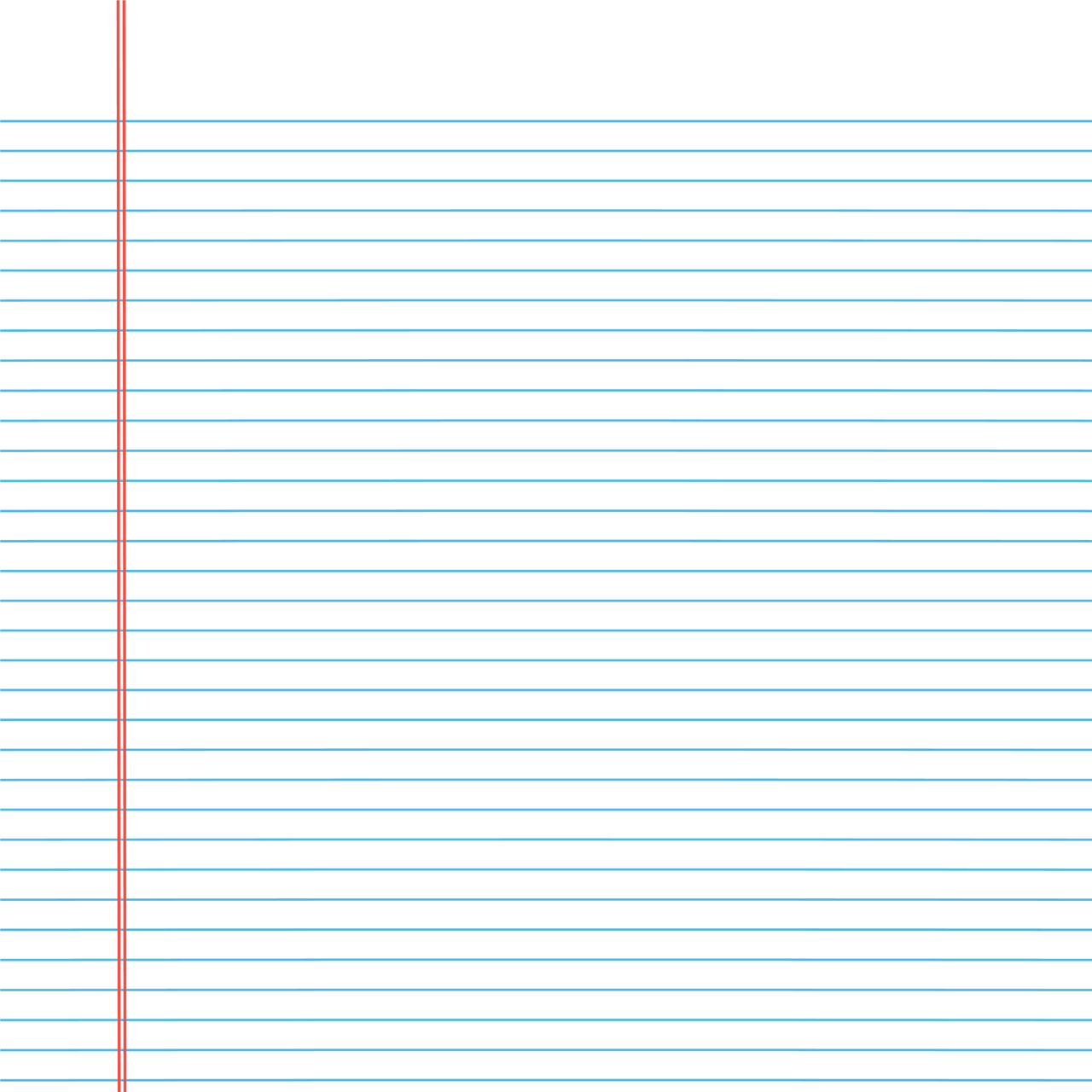 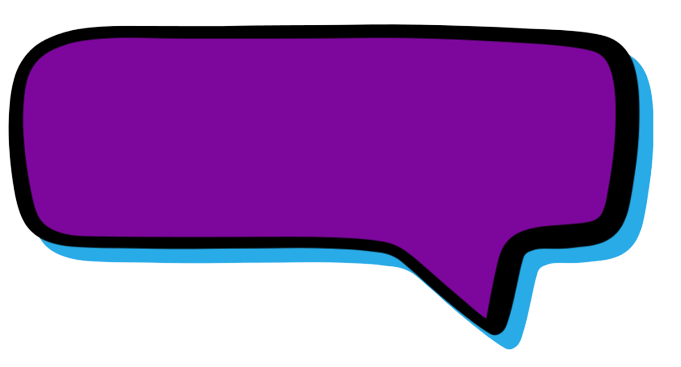 Here’s how you will log on:
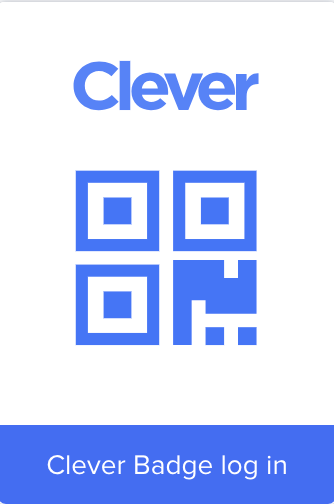 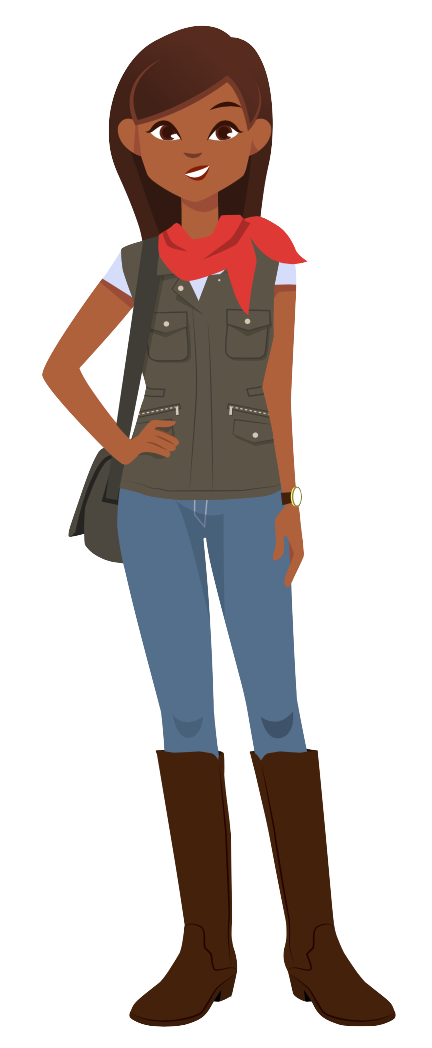 1
Log into Clever
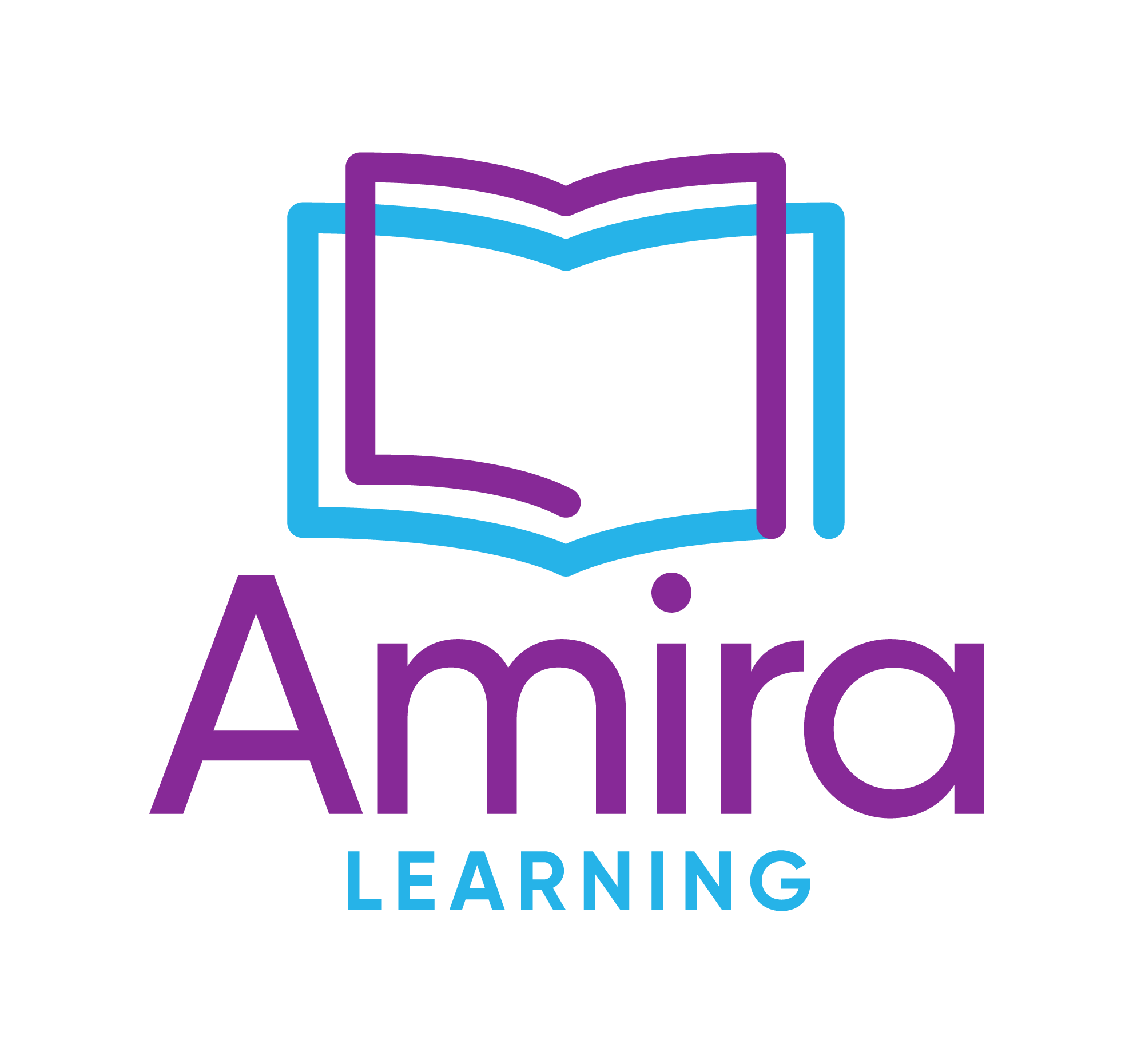 2
Click
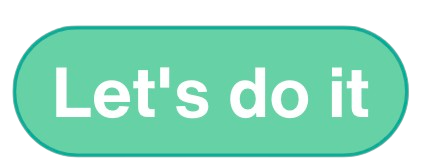 3
Click
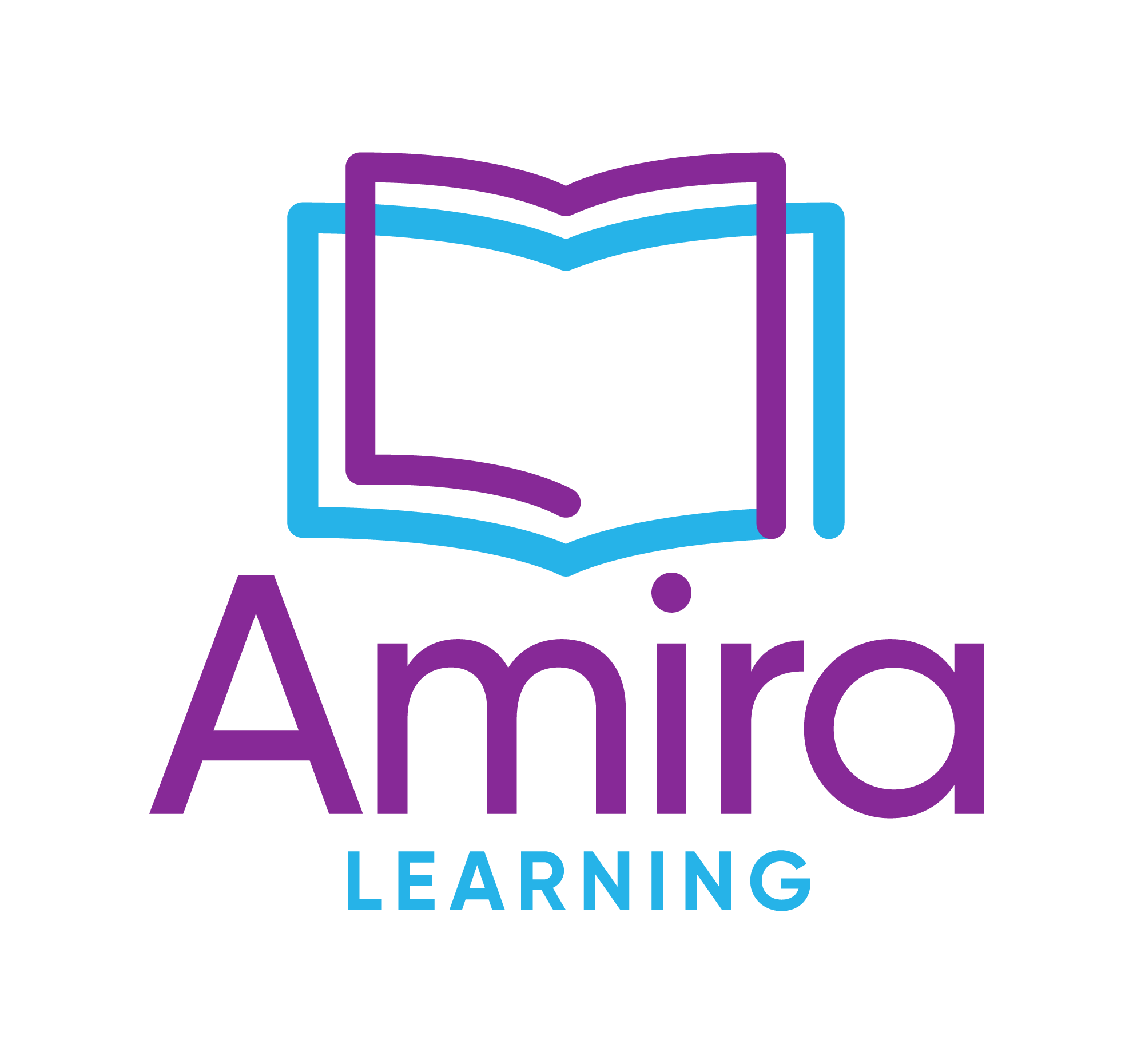 [Speaker Notes: Option 1: amiratutor.com]
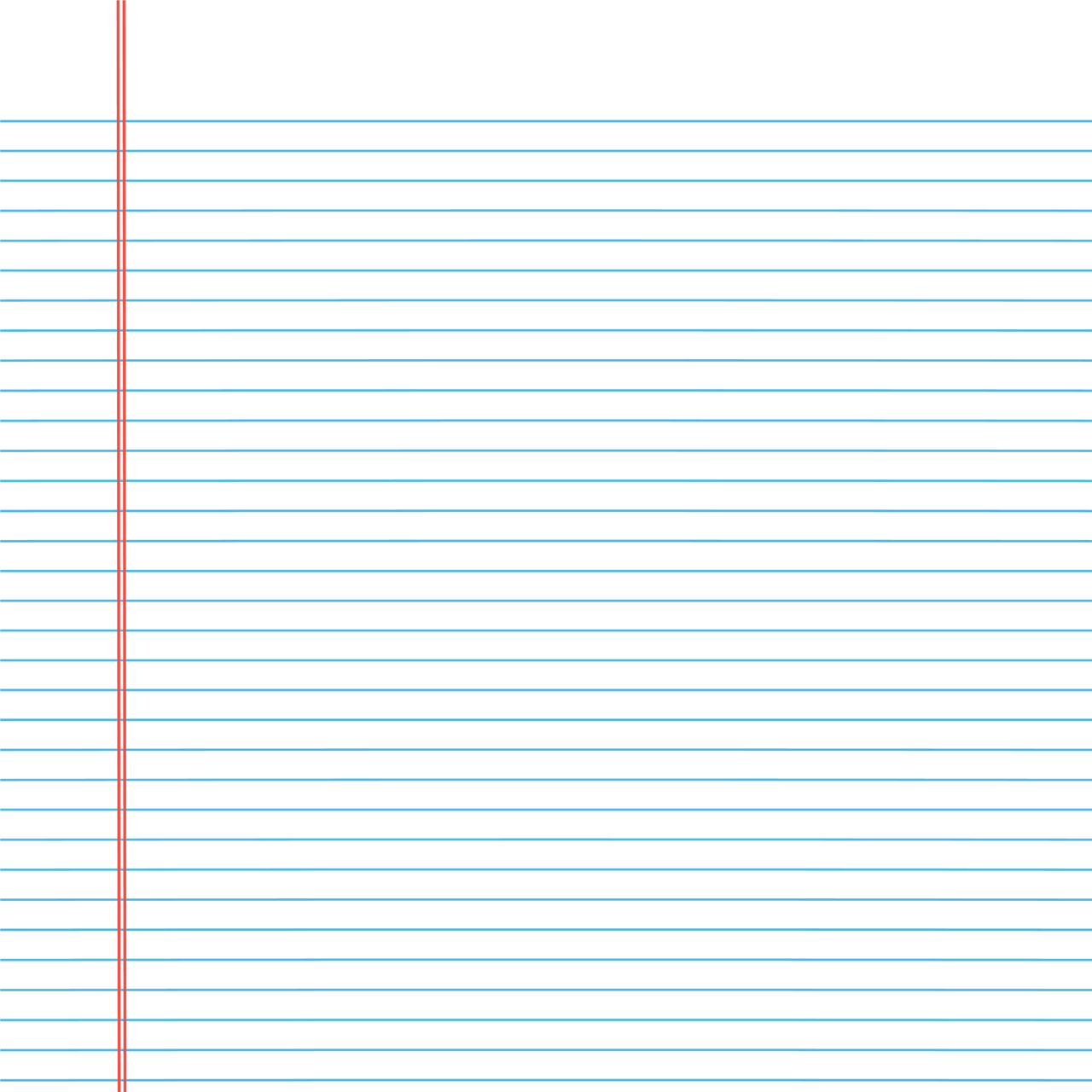 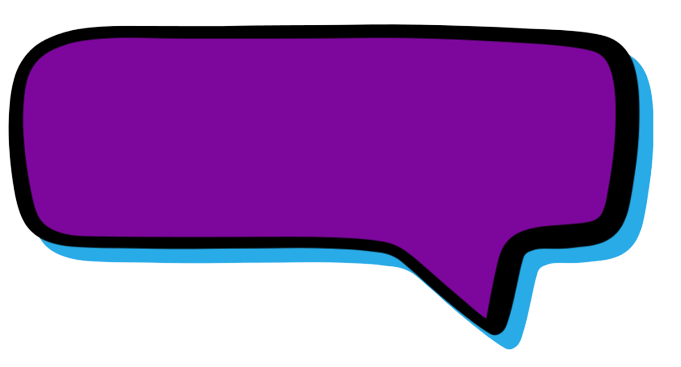 Here’s how you will log on:
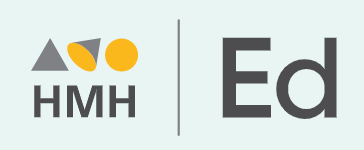 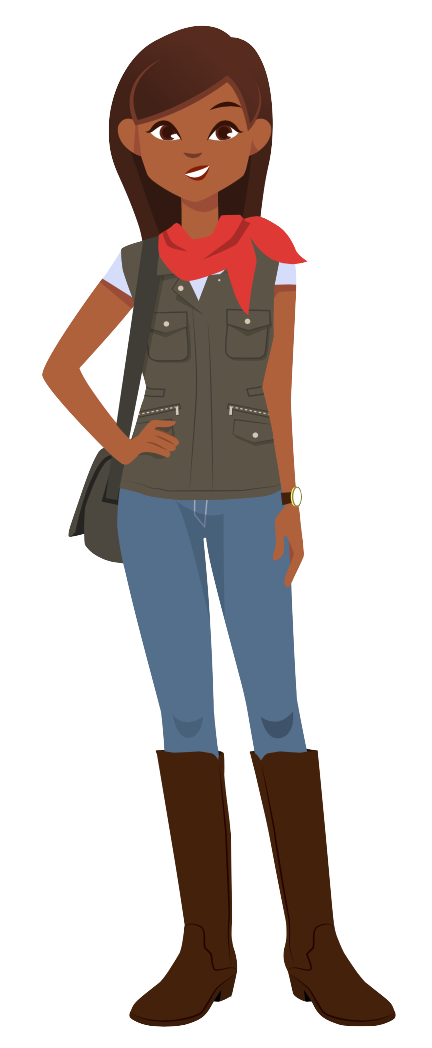 Log into HMH Ed
1
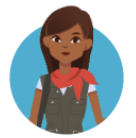 Amira
2
Type your username & password
3
Click
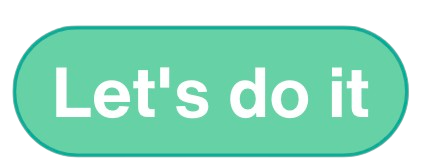 Click
4
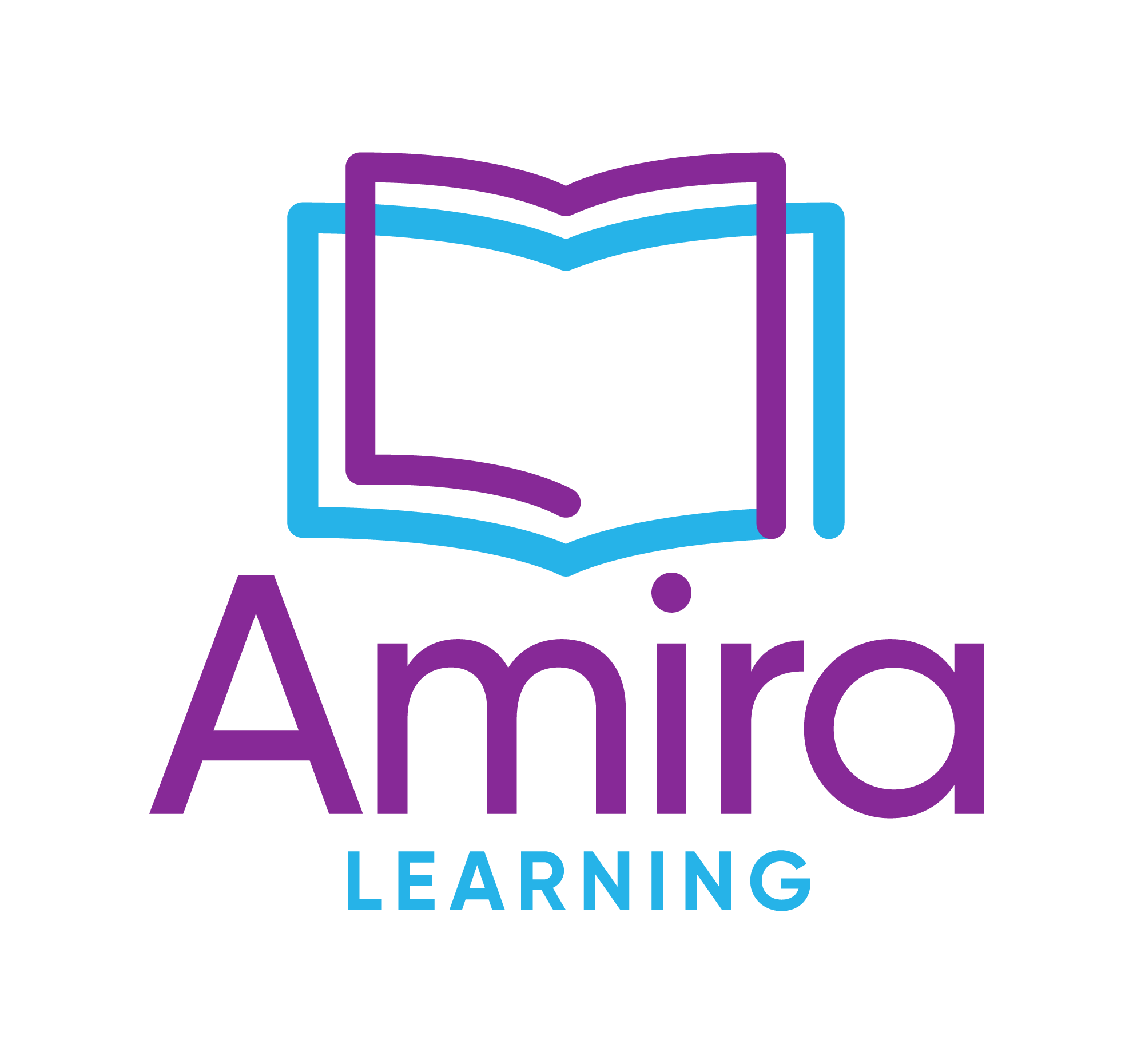 [Speaker Notes: Option 2: HMH Ed]
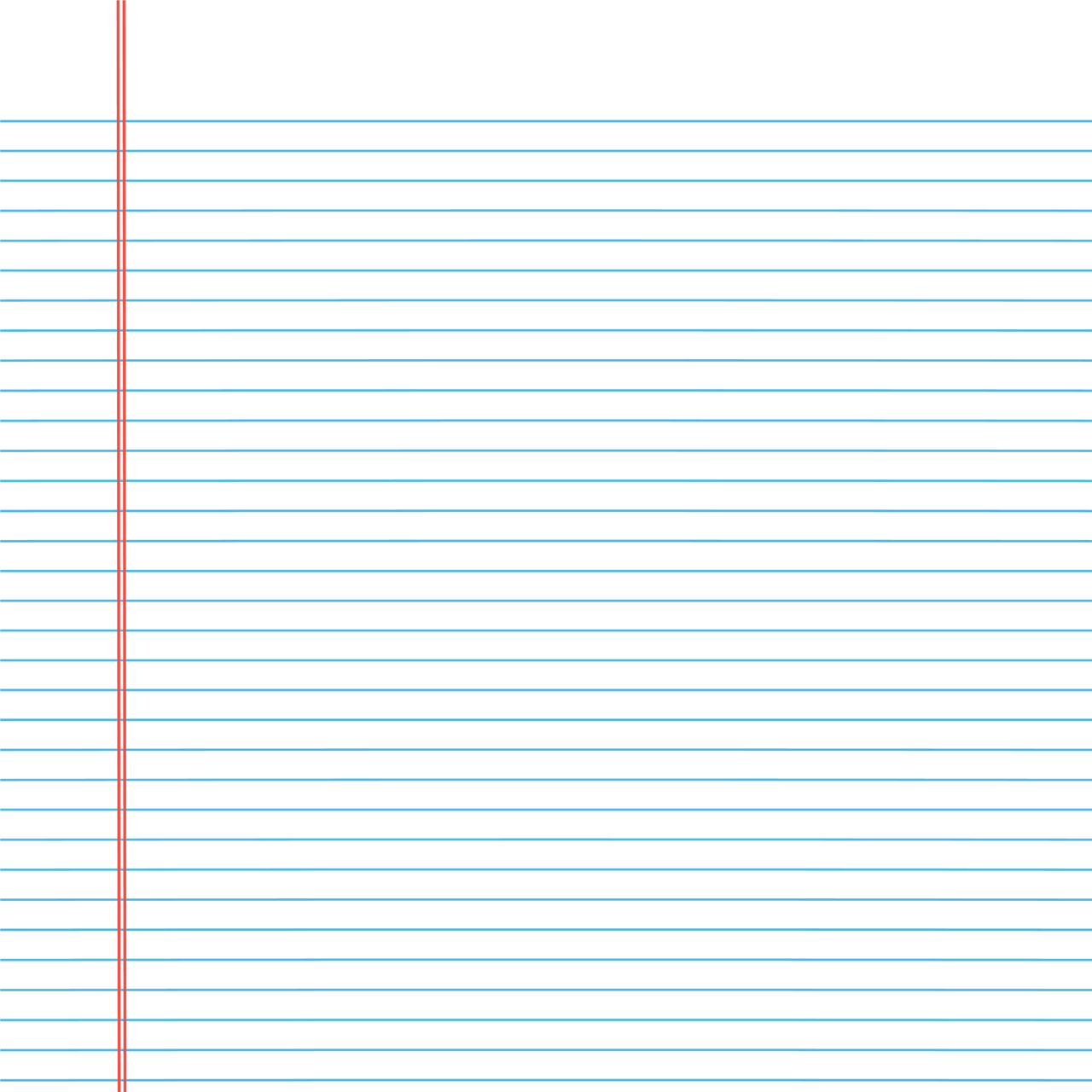 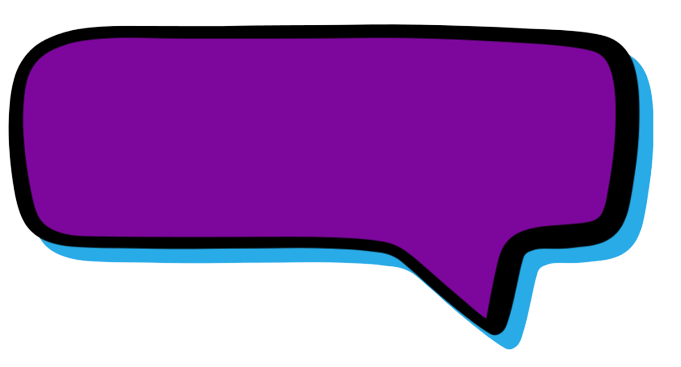 Here’s how you will log on:
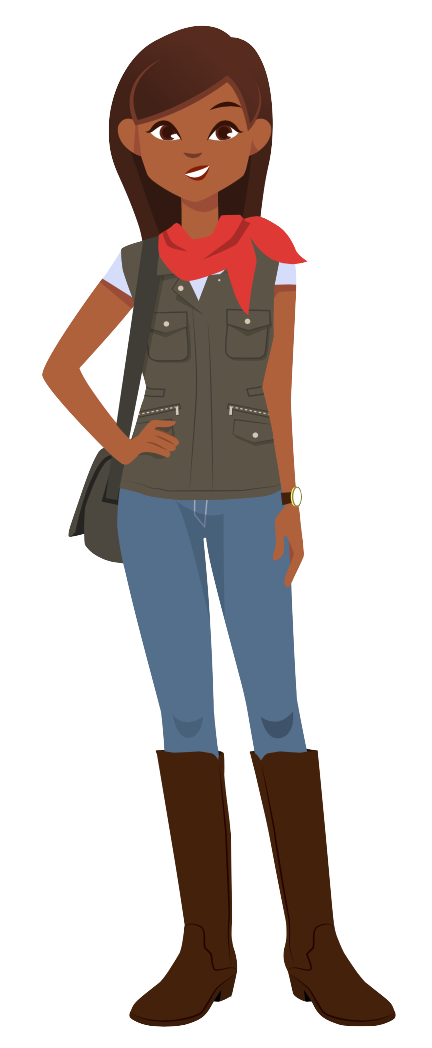 Step 1
1
2
Step 2
3
Step 3
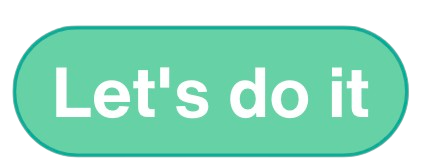 Click
4
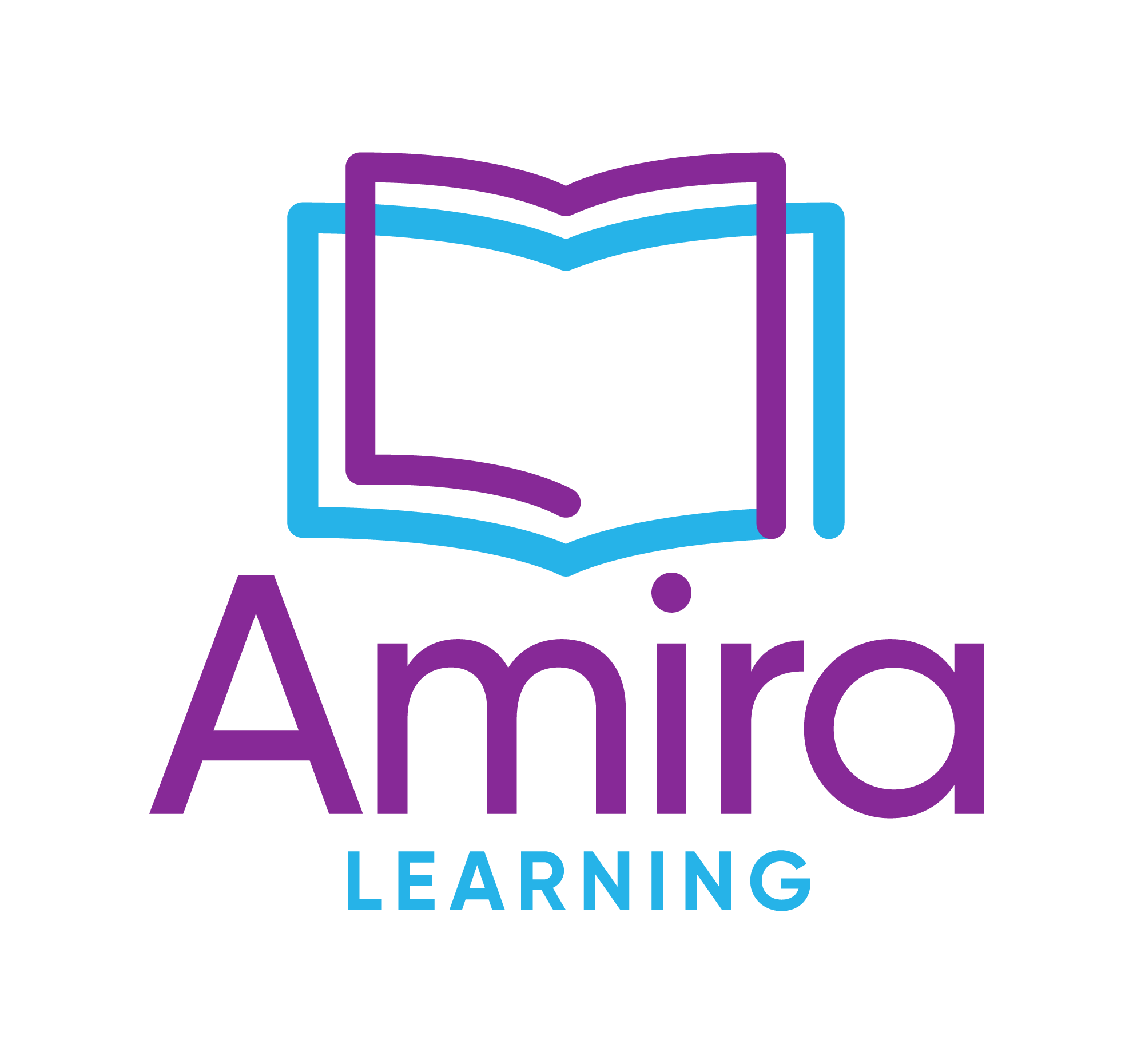 [Speaker Notes: Option 3: Other (add in your own login steps)]
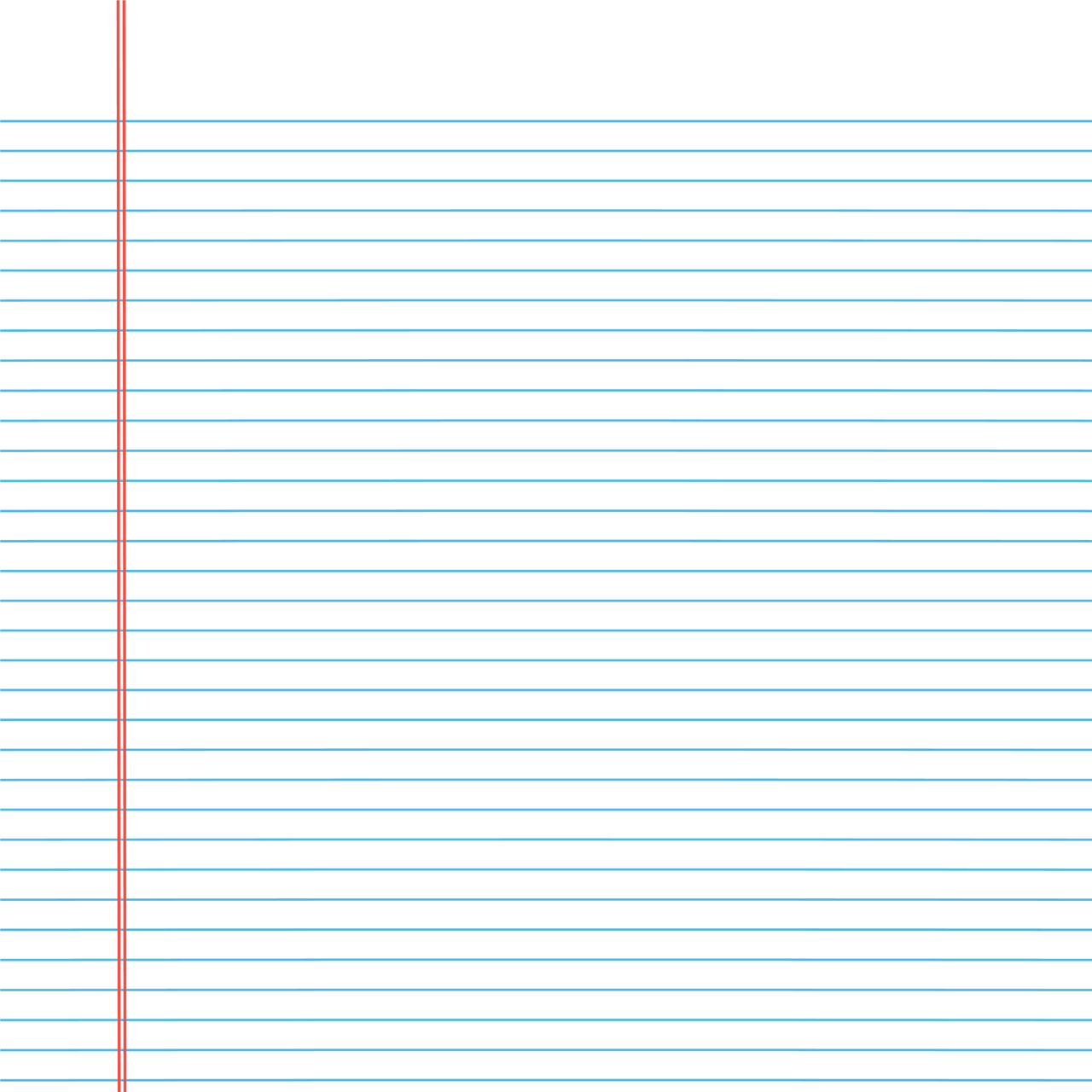 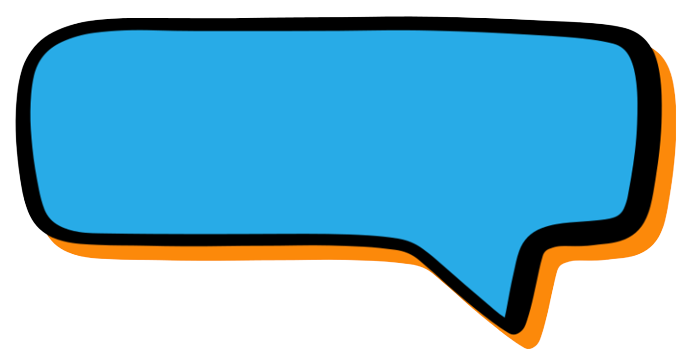 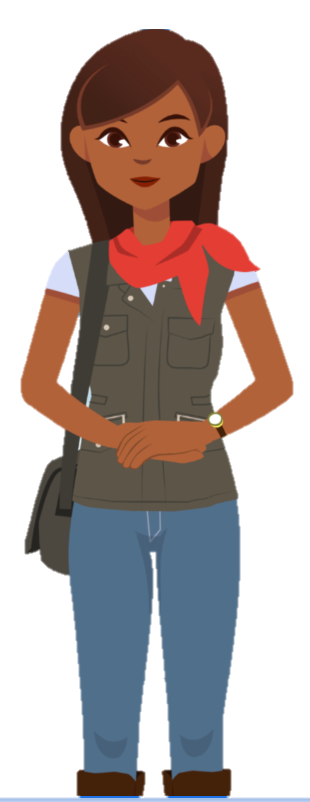 Make sure the microphone is on!
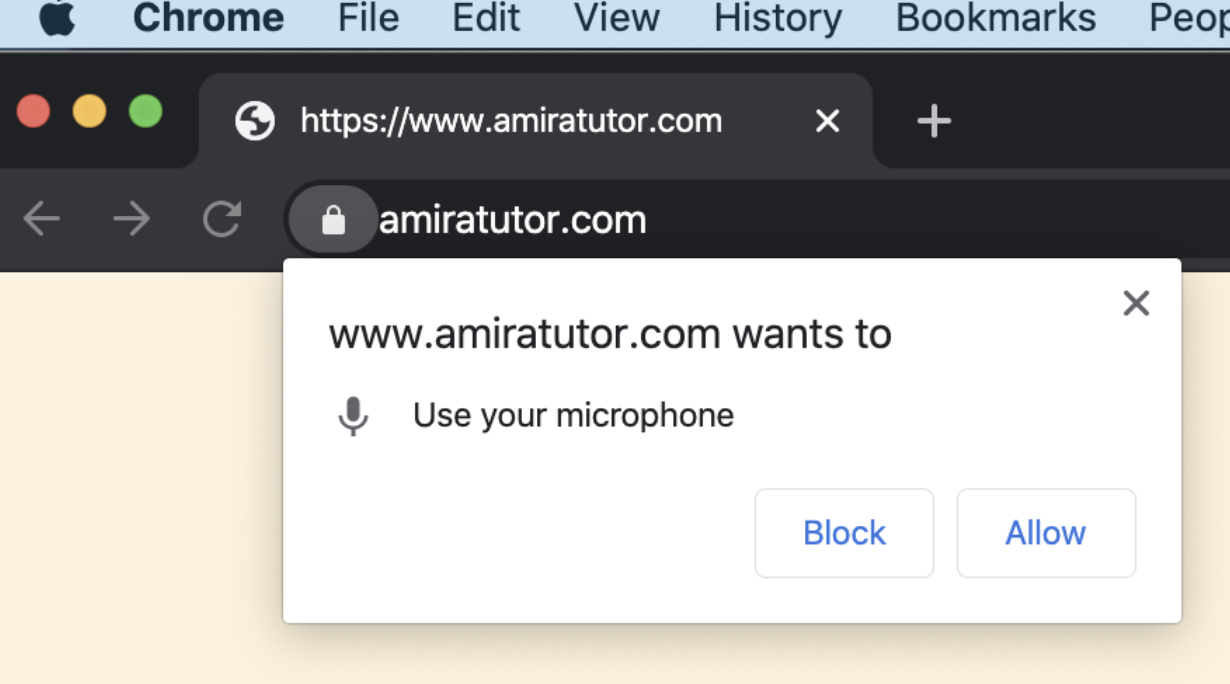 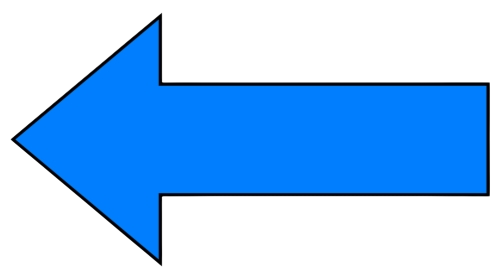 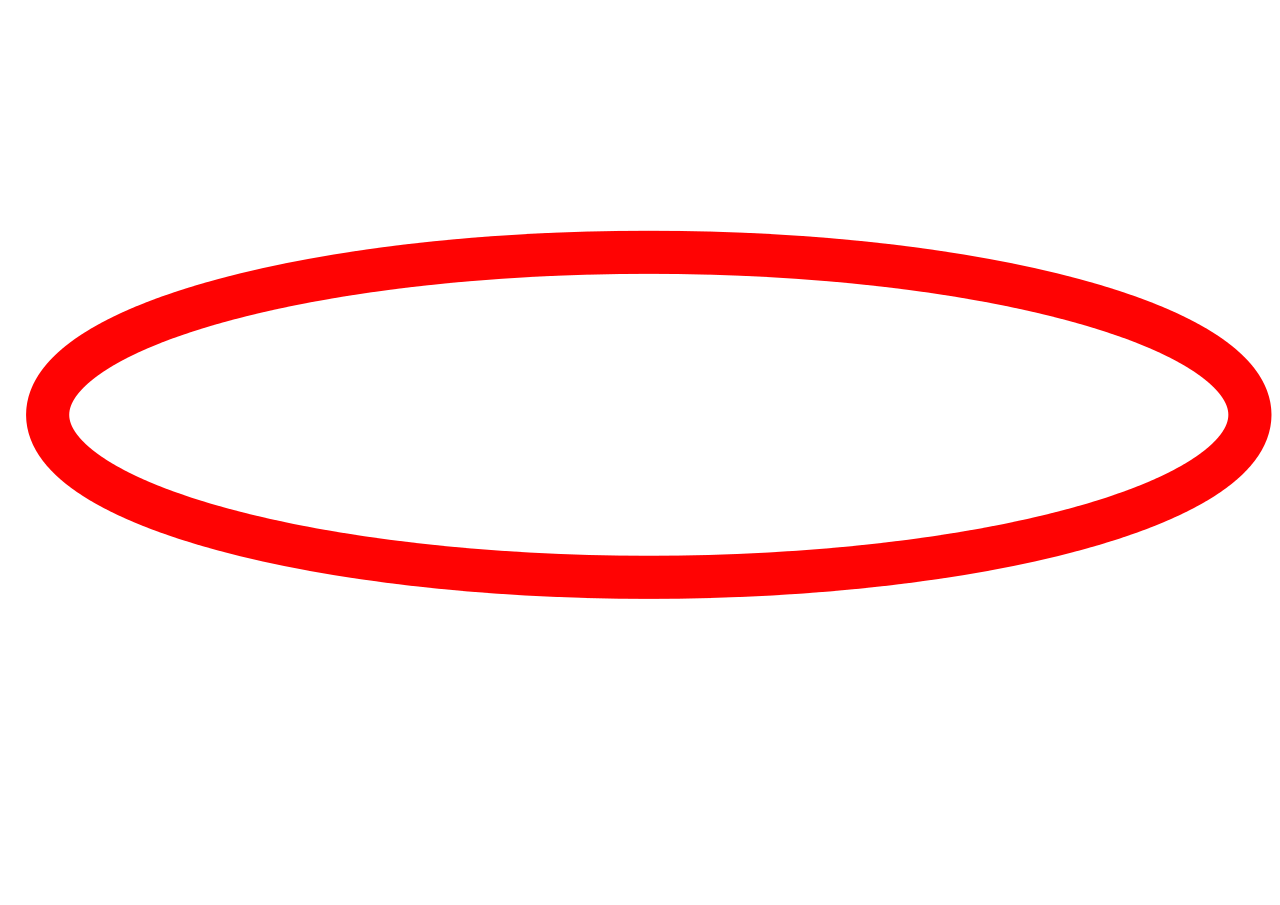 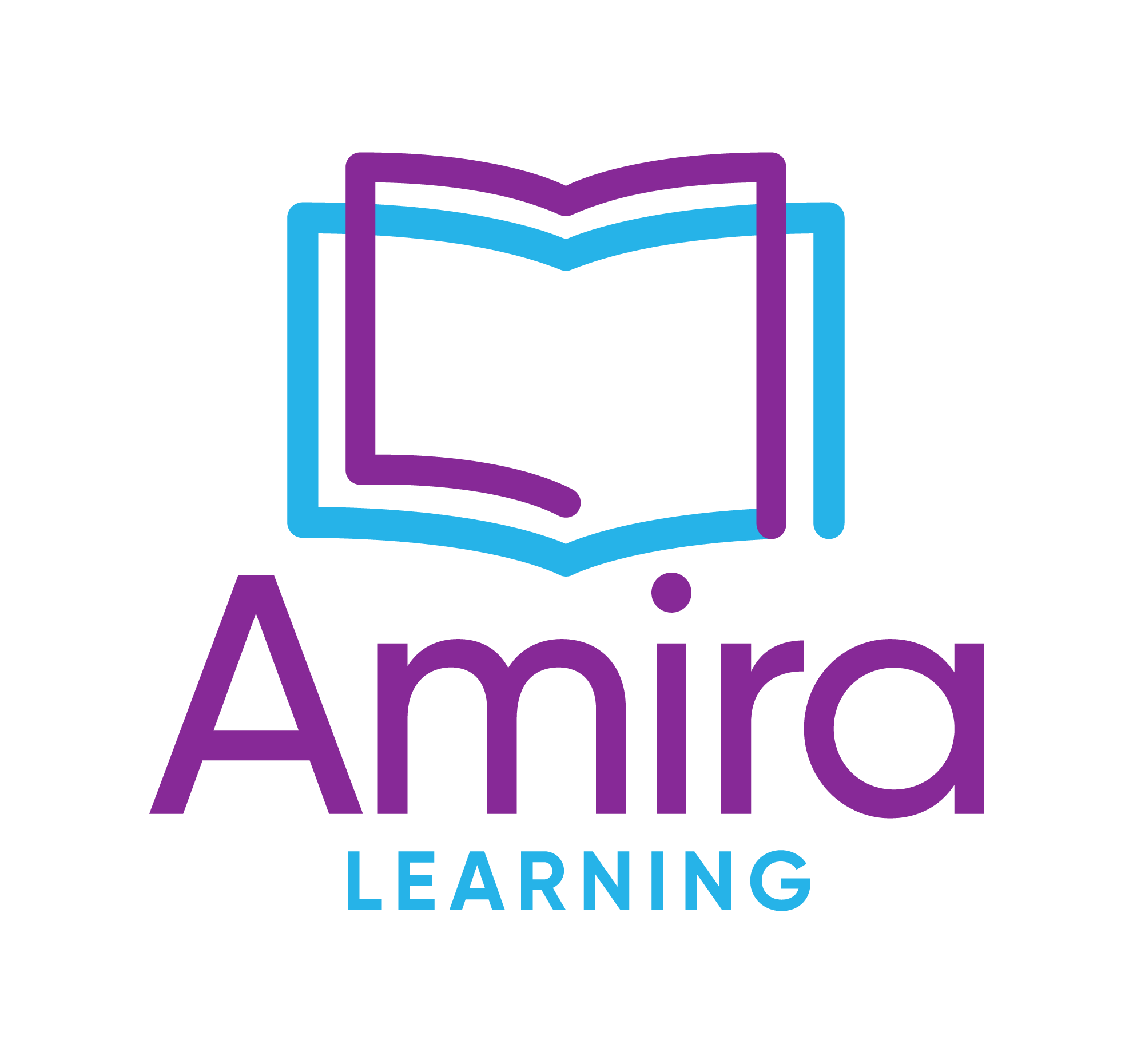 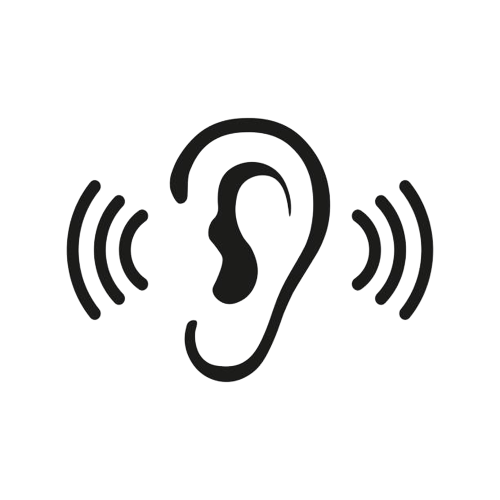 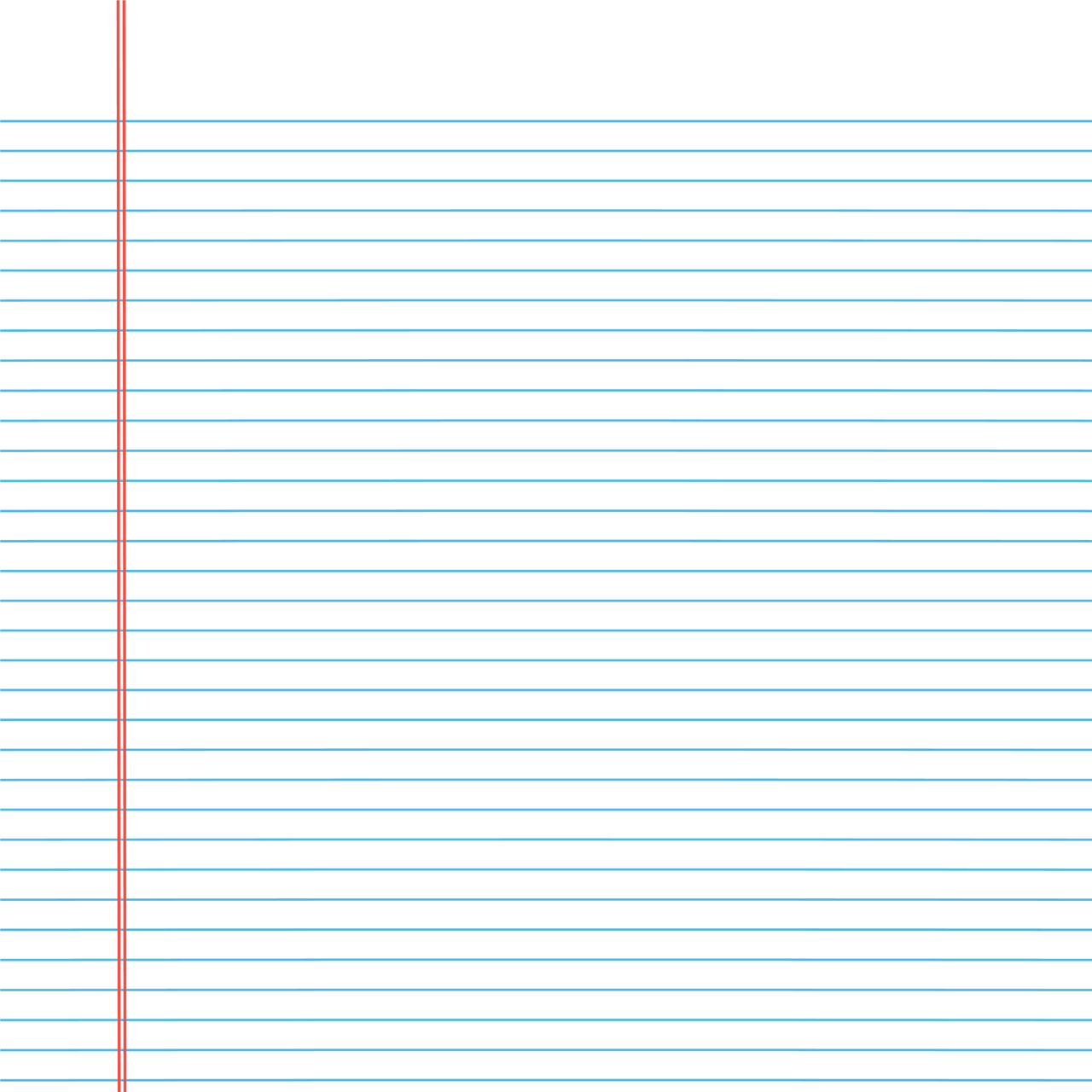 Lesson 1
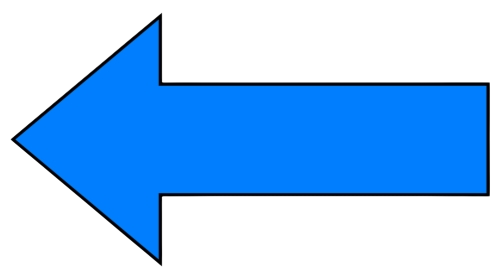 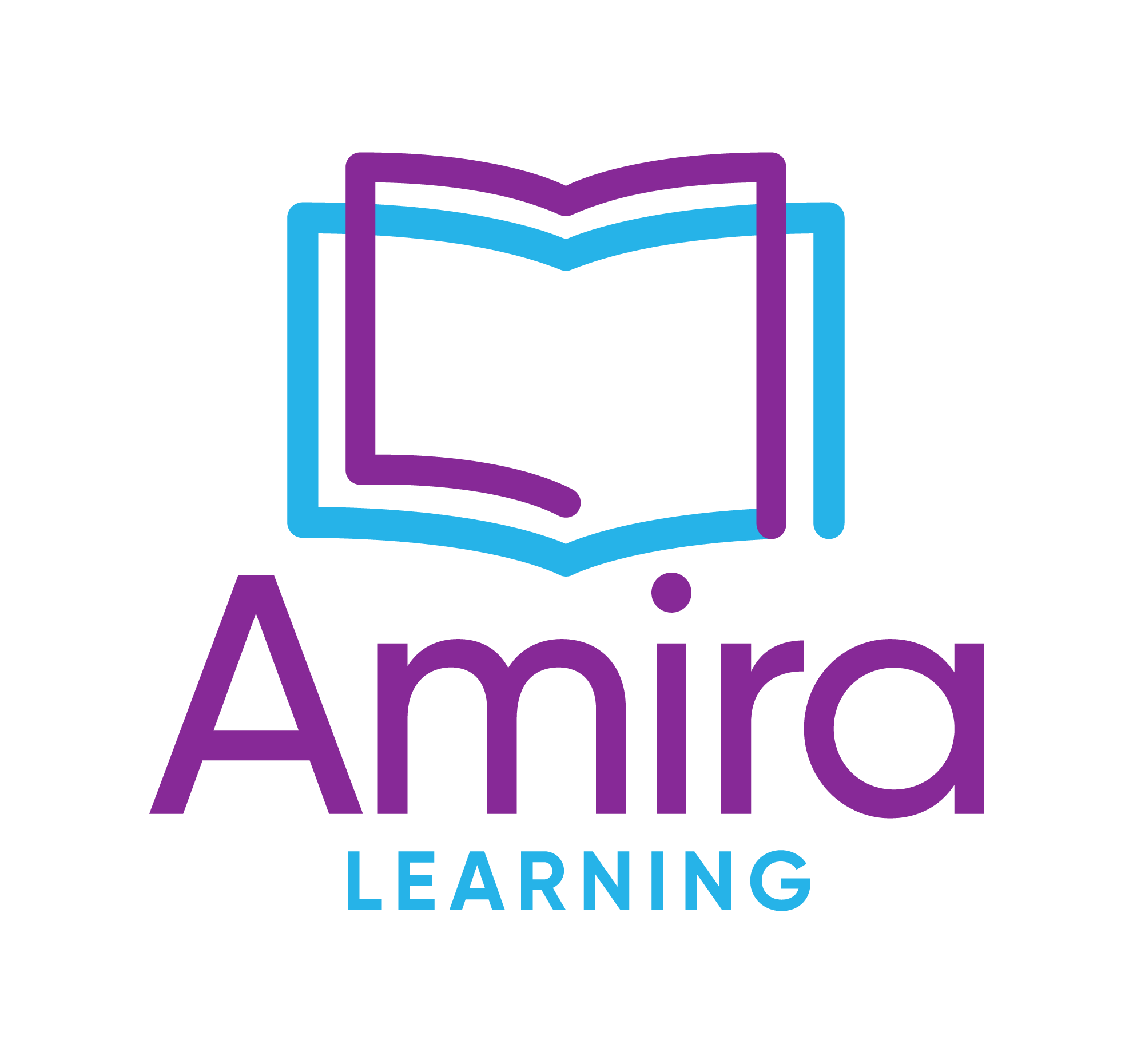 [Speaker Notes: Lesson 1: https://go.amiralearning.com/hubfs/Slide%20Decks%20and%20Lesson%20Plans/ERSS_Modeling%20Amira%20Lesson%20Plan%20%231.pdf

Teacher: “I’m going to model how you will read with Amira. Today I want to teach you that we need to listen to Amira’s directions and follow her directions. She’ll tell us what to do, then show us how. Listen carefully and pay attention to her directions so that you know what to do when it’s your turn! Watch me as I read with Amira.”]
Lesson 1
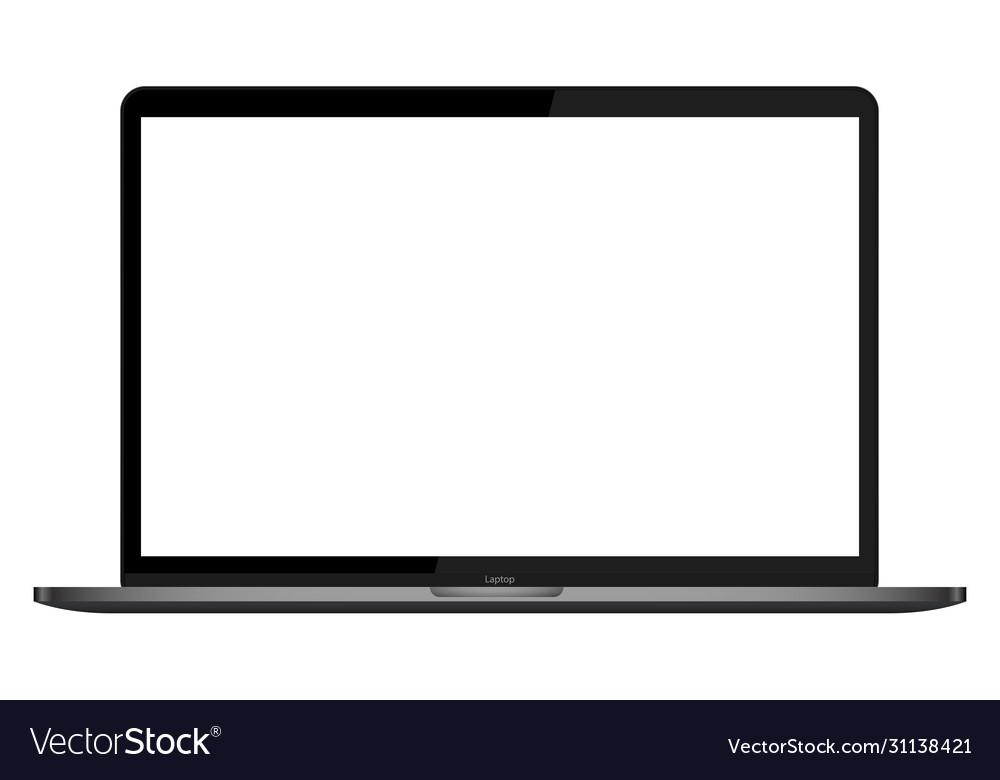 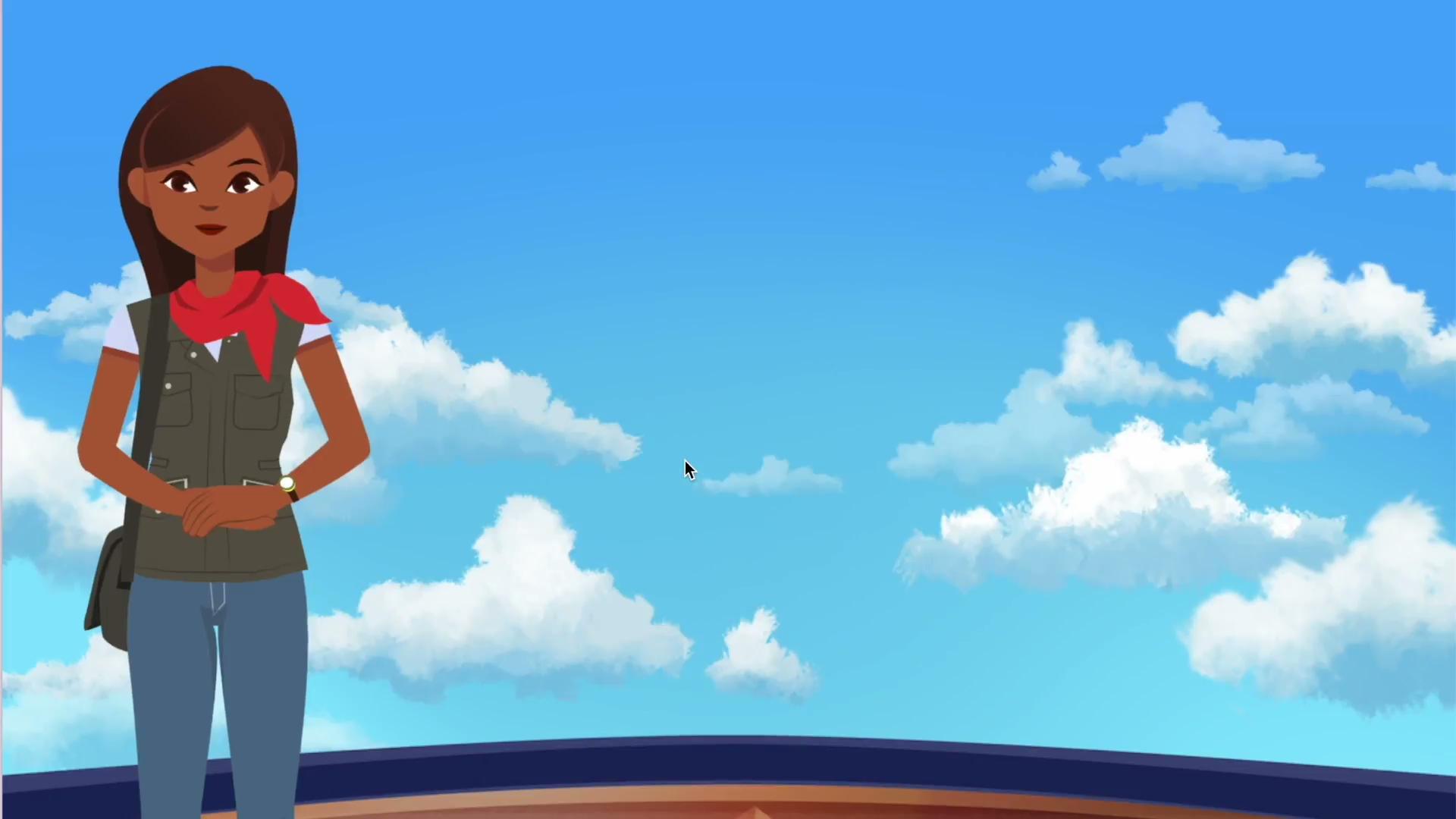 [Speaker Notes: Vimeo link: https://vimeo.com/871601005]
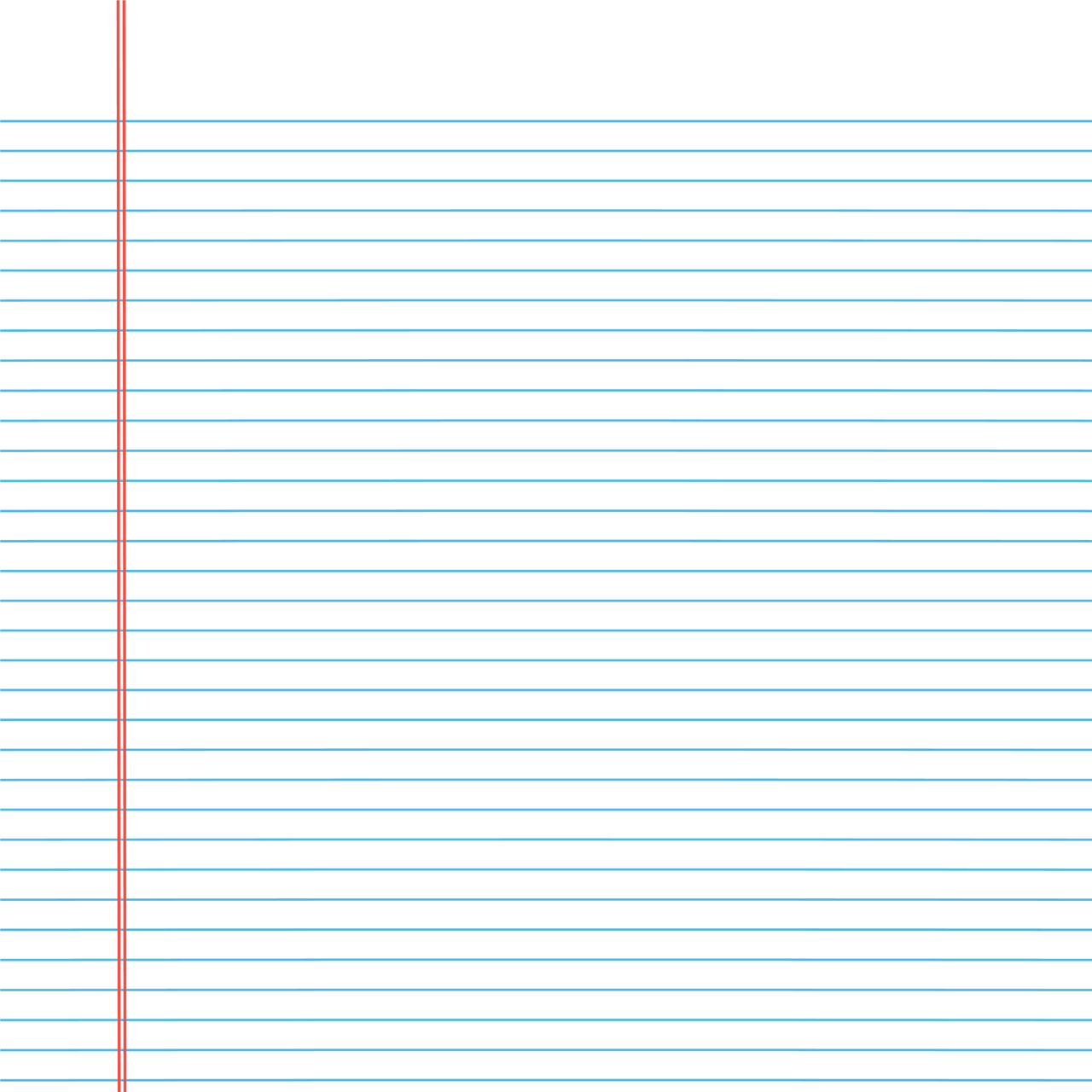 Lesson 1
Reflection
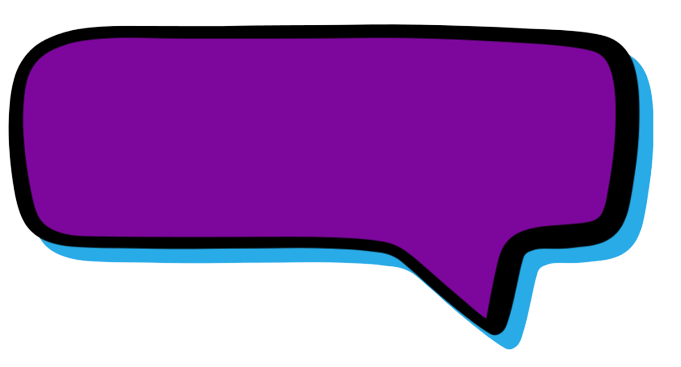 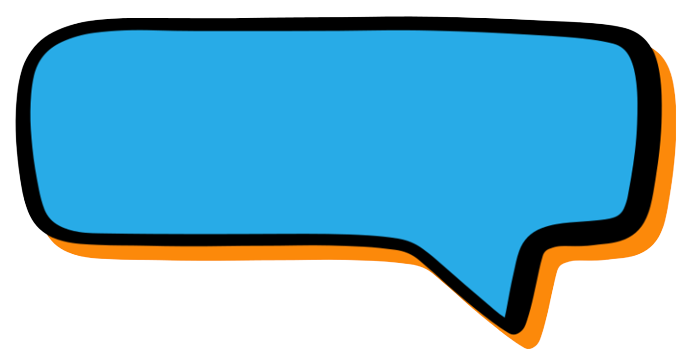 2. How do I know when I’ve finished the story?
1. What did I do when Amira was giving directions?
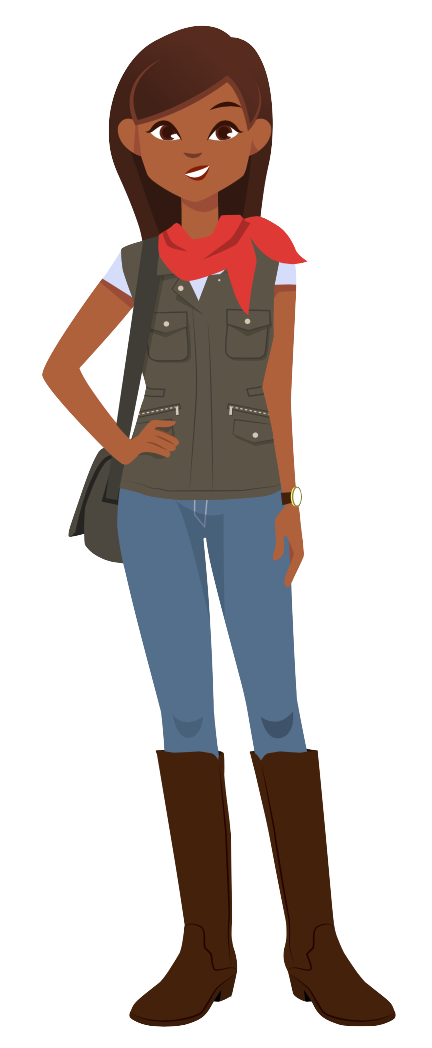 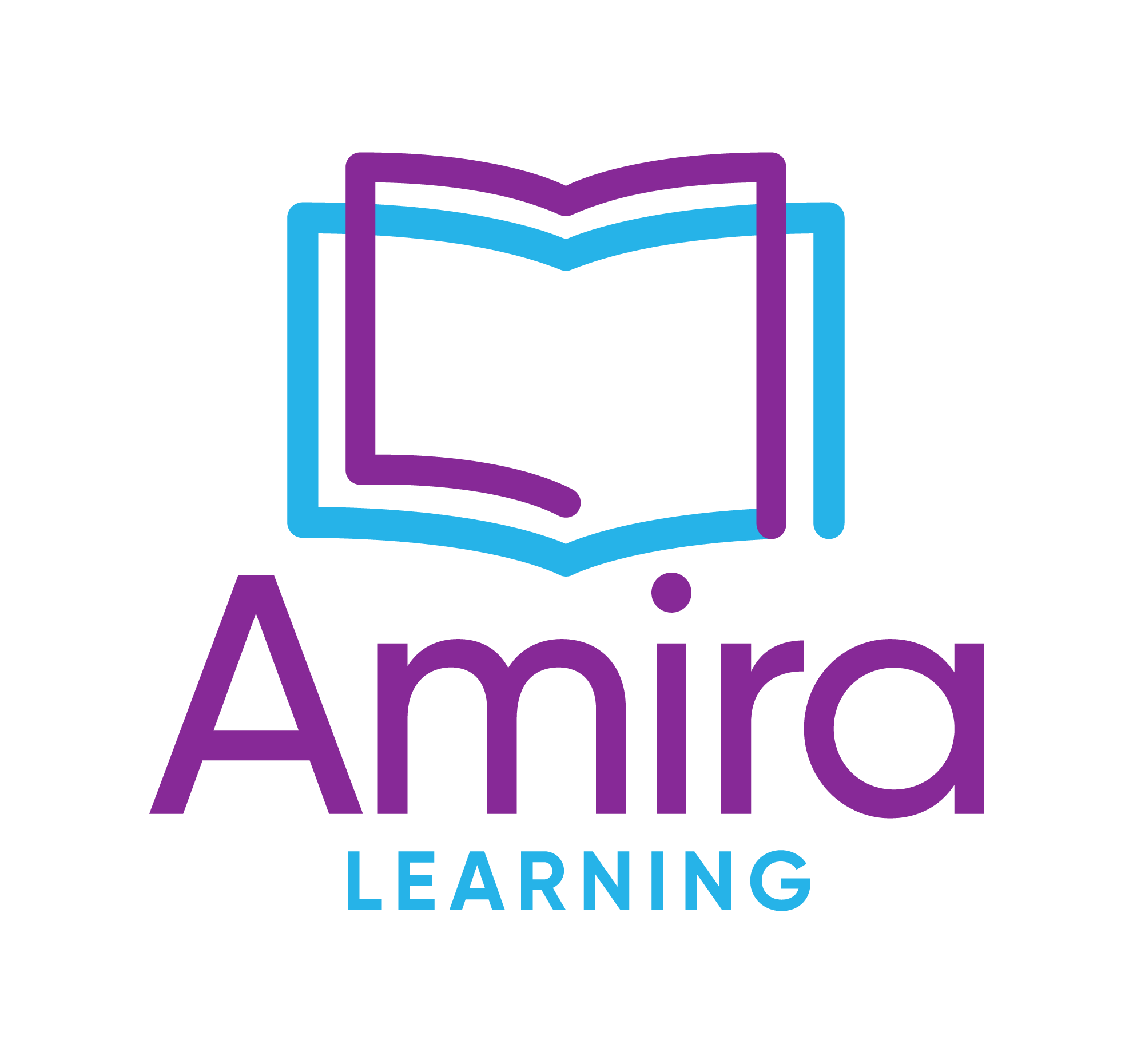 [Speaker Notes: Teacher: “Did you notice what I did at the beginning of the story? What was I doing when Amira was giving me directions?”

Students: You listened to Amira’s directions!

Teacher: “Is it time for me to read or talk when Amira is talking?”

Students: No!

Teacher: “Why?”

Students: Because then you won’t hear Amira’s directions and know what to do.

Teacher: “How do I know when I’ve finished the story?”

Students: When Amira shows you “Great work!” and tells you that you finished the story.

Students: Loud and proud voice!

Teacher: “Can I read silently to myself or do I have to read out loud?”

Students: Out loud.

Teacher: “Why?”

Students: So that Amira can hear you reading and knows when to help you.

Teacher: “How do I know when I’ve finished the story?”

Students: When Amira shows you “Great work!” and tells you that you finished the story.]
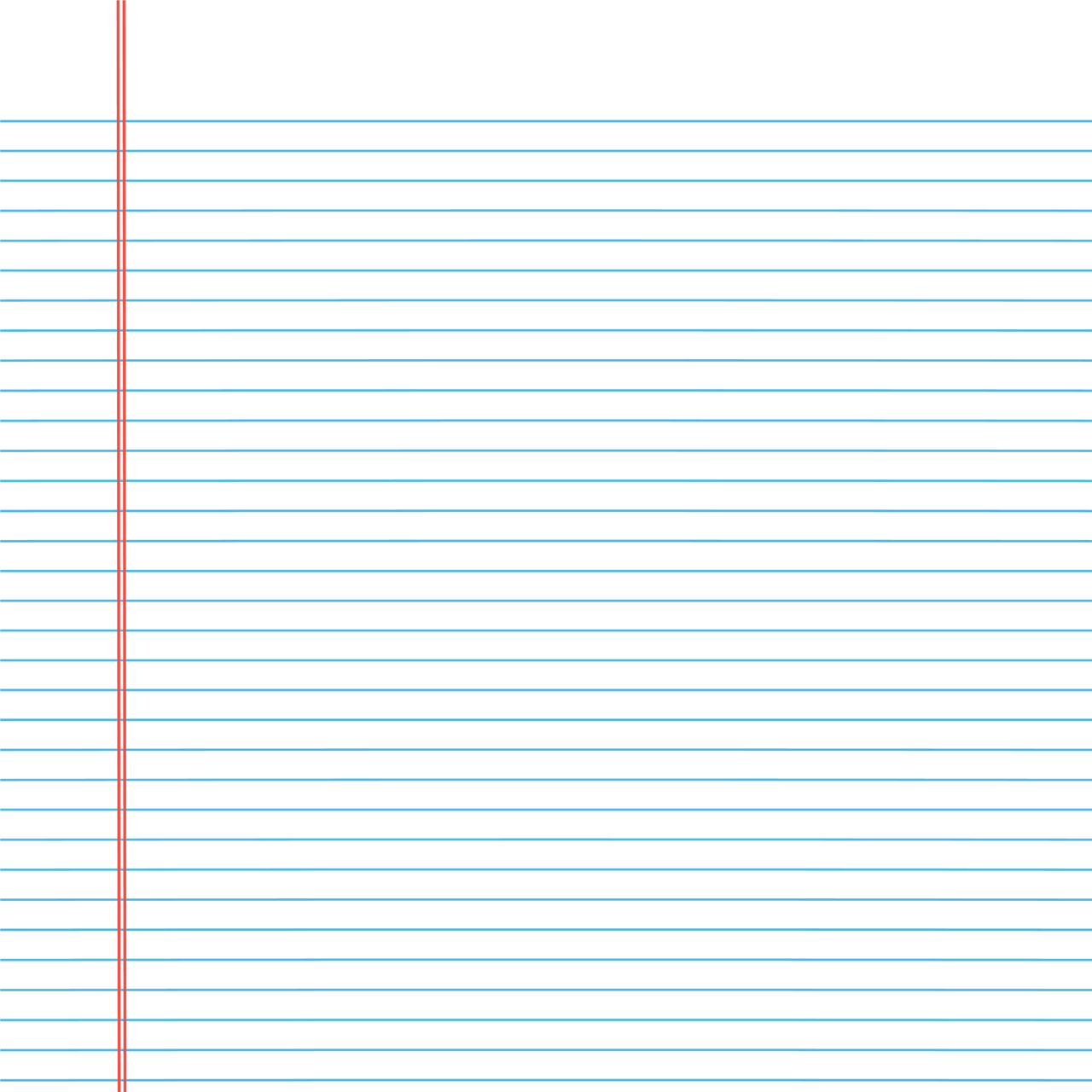 Lesson 2
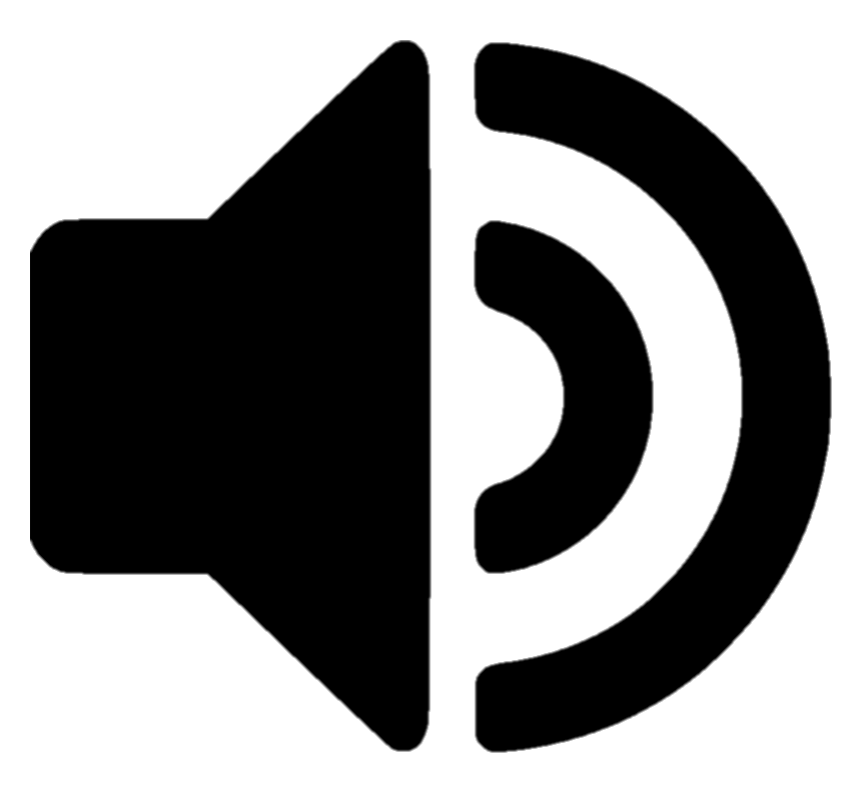 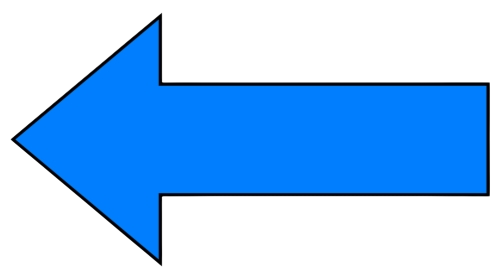 [Speaker Notes: Lesson 2: https://go.amiralearning.com/hubfs/Slide%20Decks%20and%20Lesson%20Plans/ERSS_Modeling%20Amira%20Lesson%20Plan%20%232.pdf

Teacher: “I’m going to model again how you will read with Amira. Today I want to teach you that we need to use our loud and proud voice to read with Amira! We have to read out loud, not in our heads, and we use a proud voice so that Amira can hear us.”]
Lesson 2
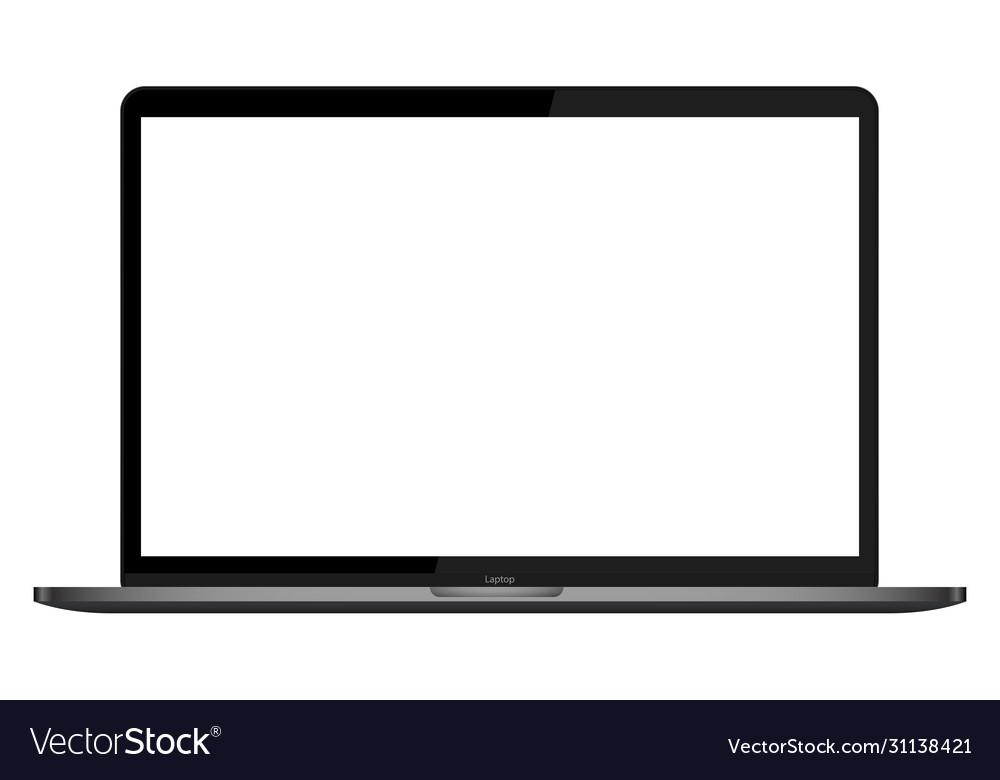 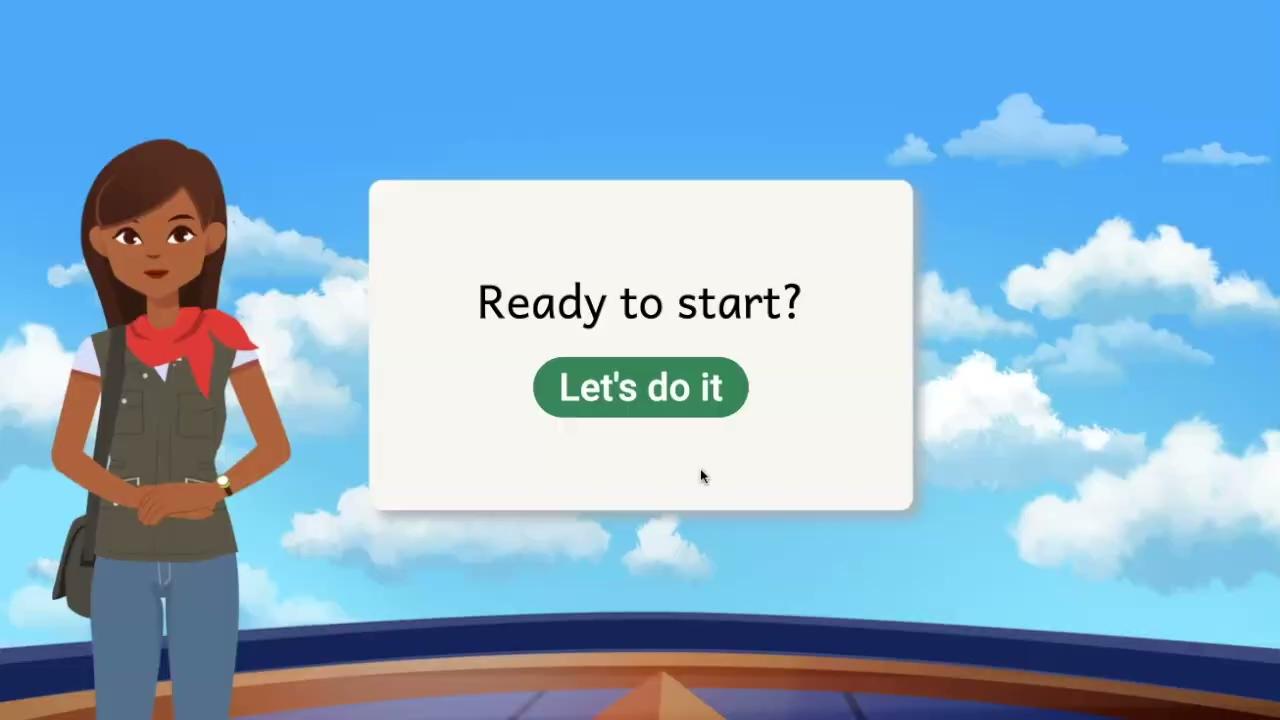 [Speaker Notes: Vimeo link: https://vimeo.com/871617690]
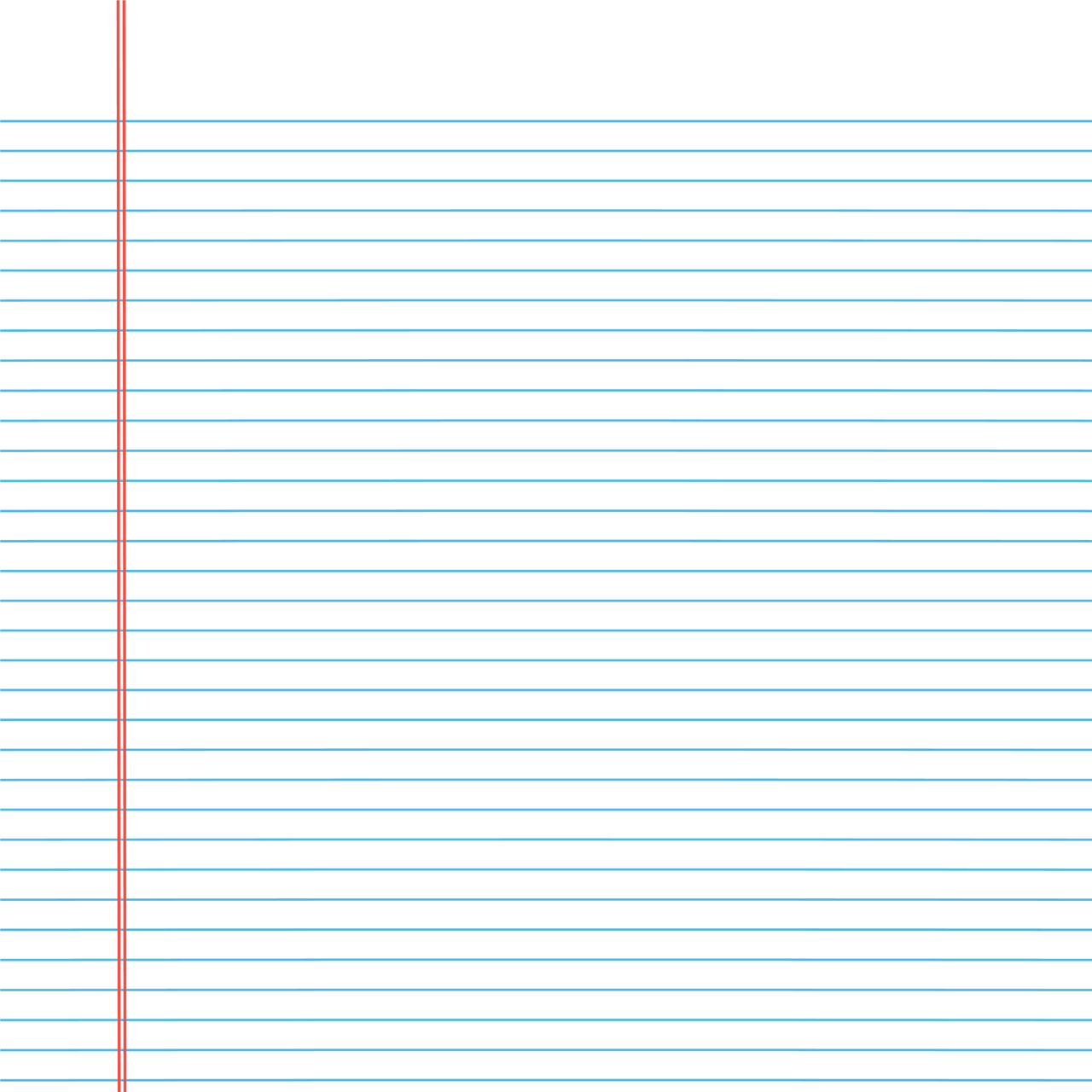 Lesson 2
Reflection
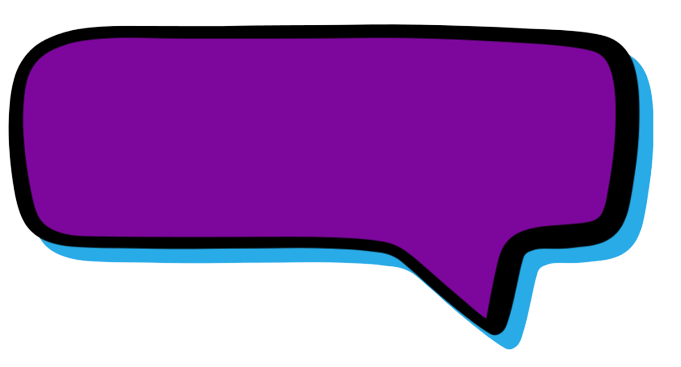 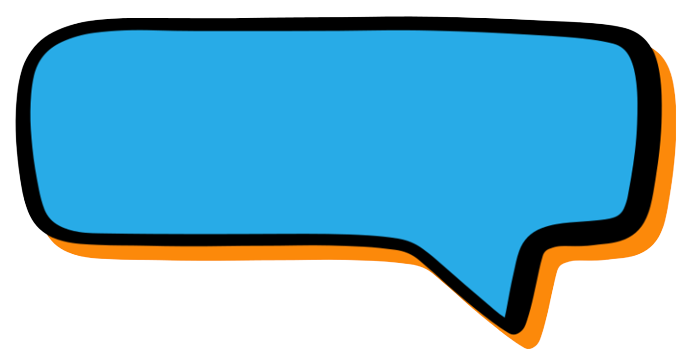 2.  How do I know when I’ve finished the story?
1.  What kind of voice did I use?
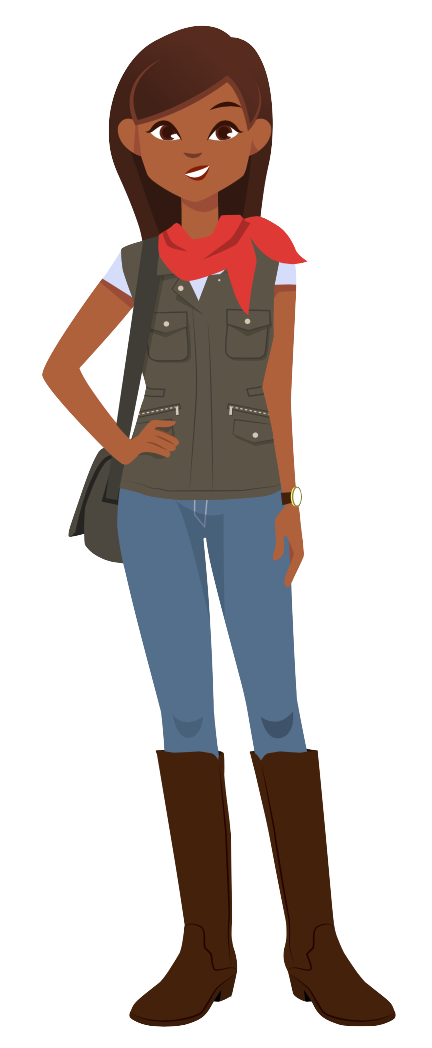 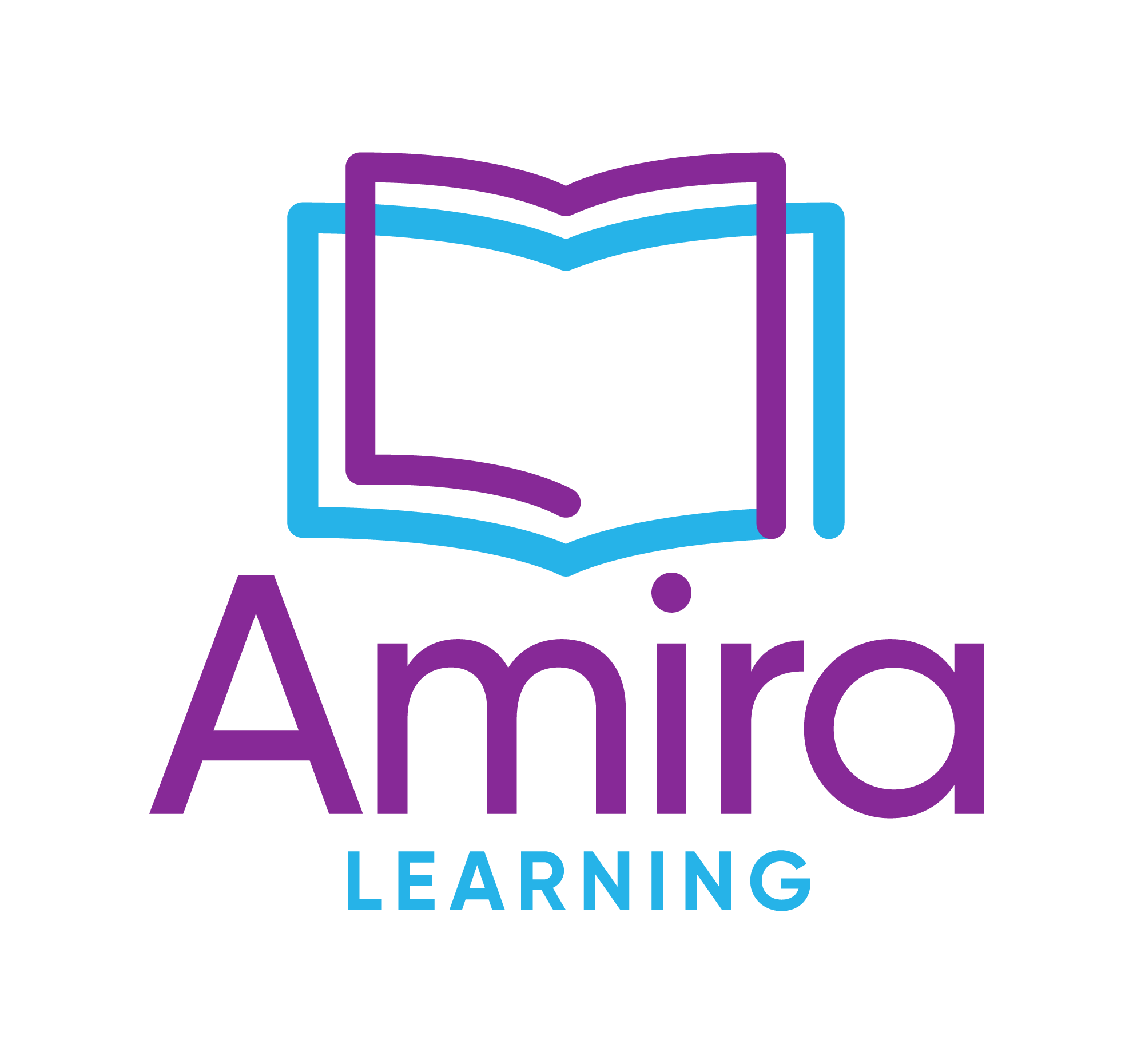 [Speaker Notes: Teacher: “Did you notice when it was my turn to read with Amira? What kind of voice did I use?”

Students: Loud and proud voice!

Teacher: “Can I read silently to myself or do I have to read out loud?”

Students: Out loud.

Teacher: “Why?”

Students: So that Amira can hear you reading and knows when to help you.

Teacher: “How do I know when I’ve finished the story?”

Students: When Amira shows you “Great work!” and tells you that you finished the story.]
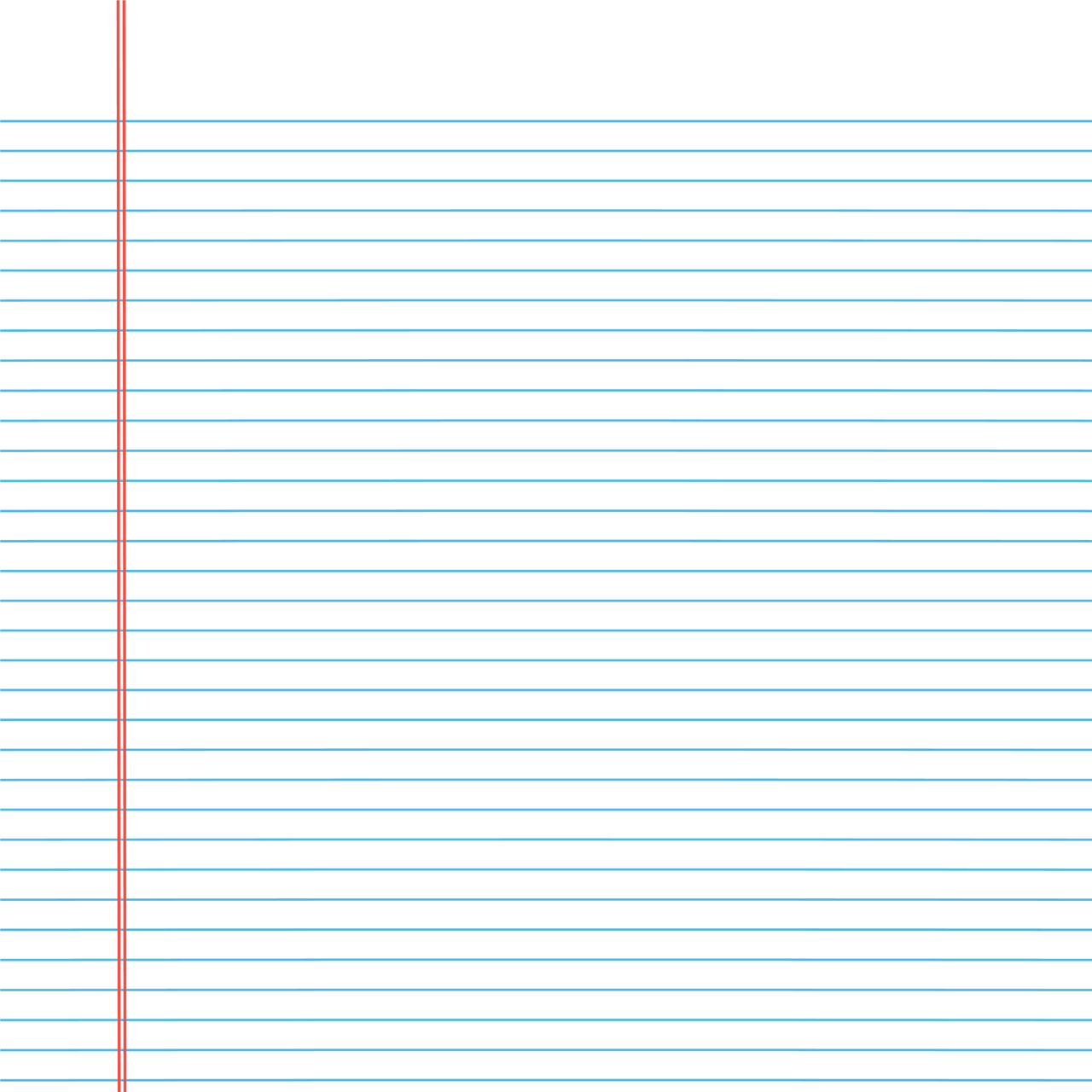 Lesson 3
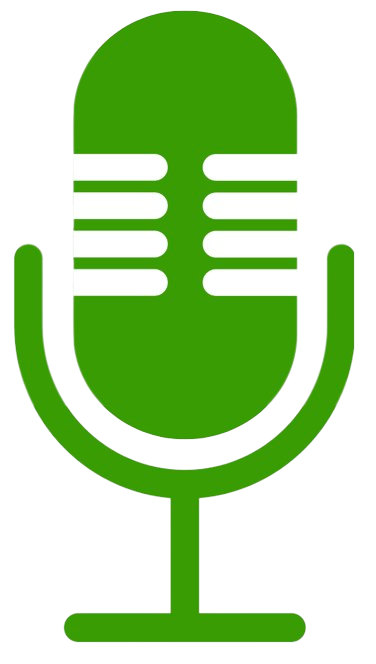 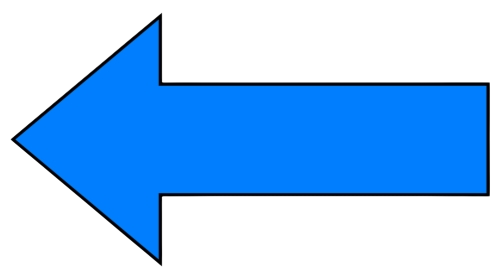 [Speaker Notes: Lesson 3: https://go.amiralearning.com/hubfs/Slide%20Decks%20and%20Lesson%20Plans/ERSS_Modeling%20Amira%20Lesson%20Plan%20%233.pdf 

Teacher: “I’m going to model again how you will read with Amira. Today I want to teach you that we need to use our loud and proud voice whenever there’s a green microphone. The green mic tells us Amira is ready to listen! Let me show you what I mean as I read a story with Amira today.”]
Lesson 3
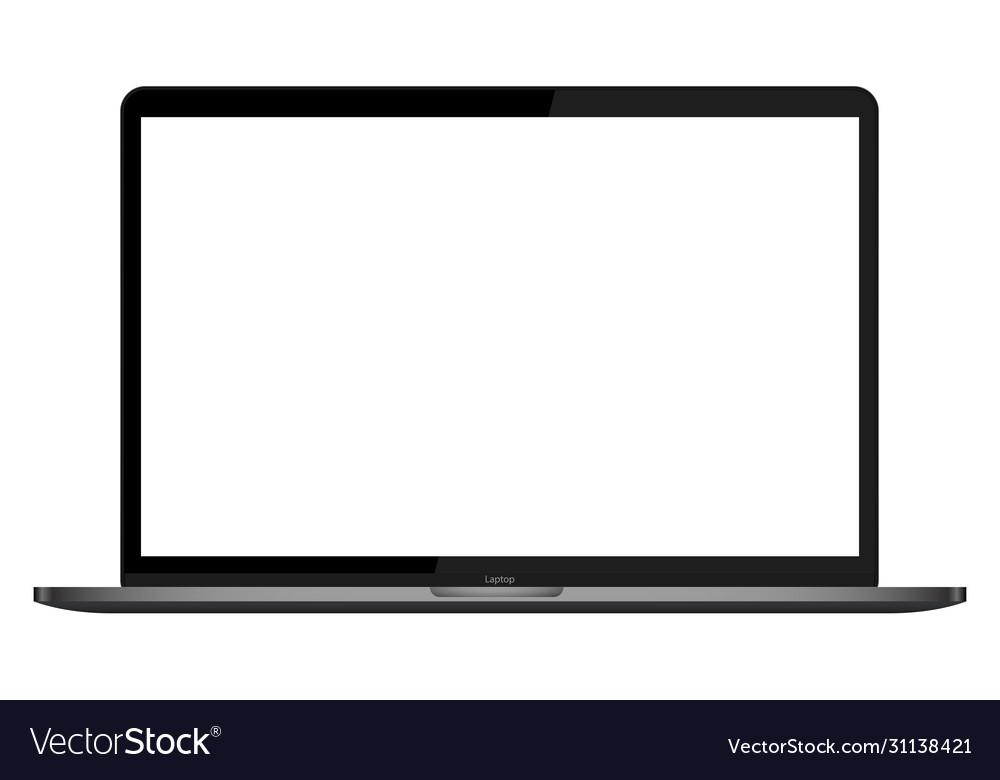 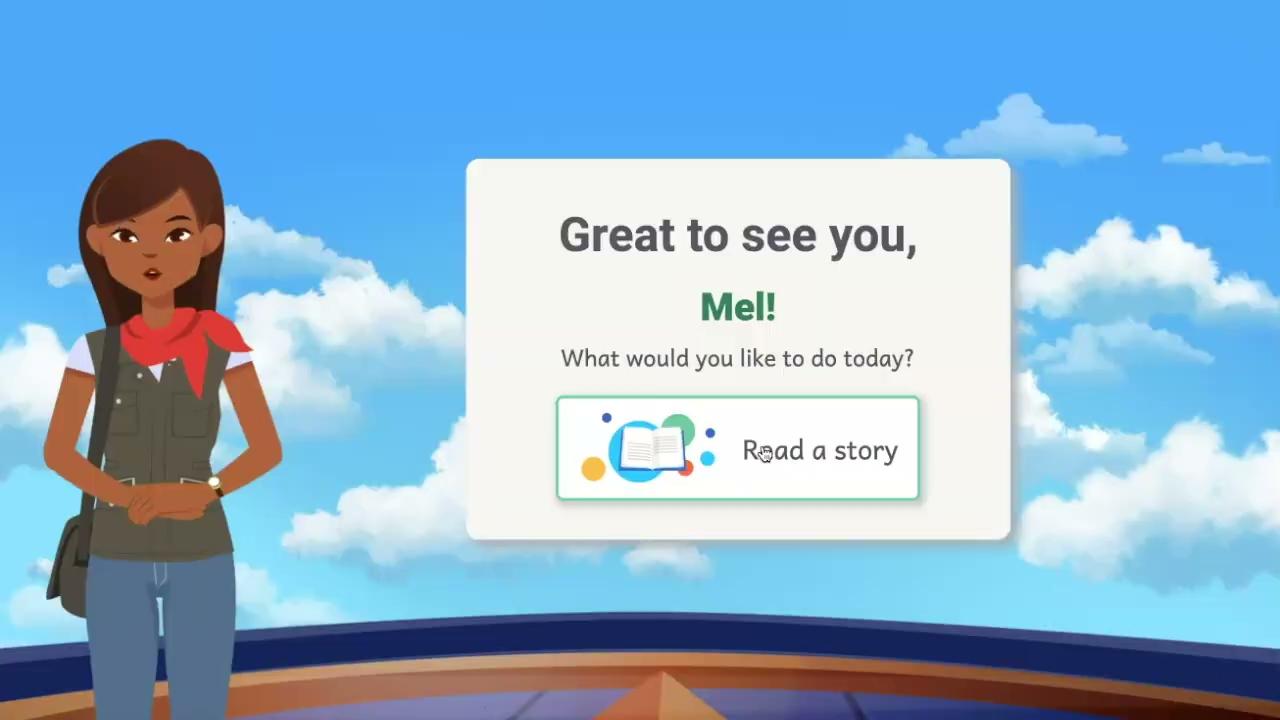 [Speaker Notes: Vimeo link: https://vimeo.com/871617864]
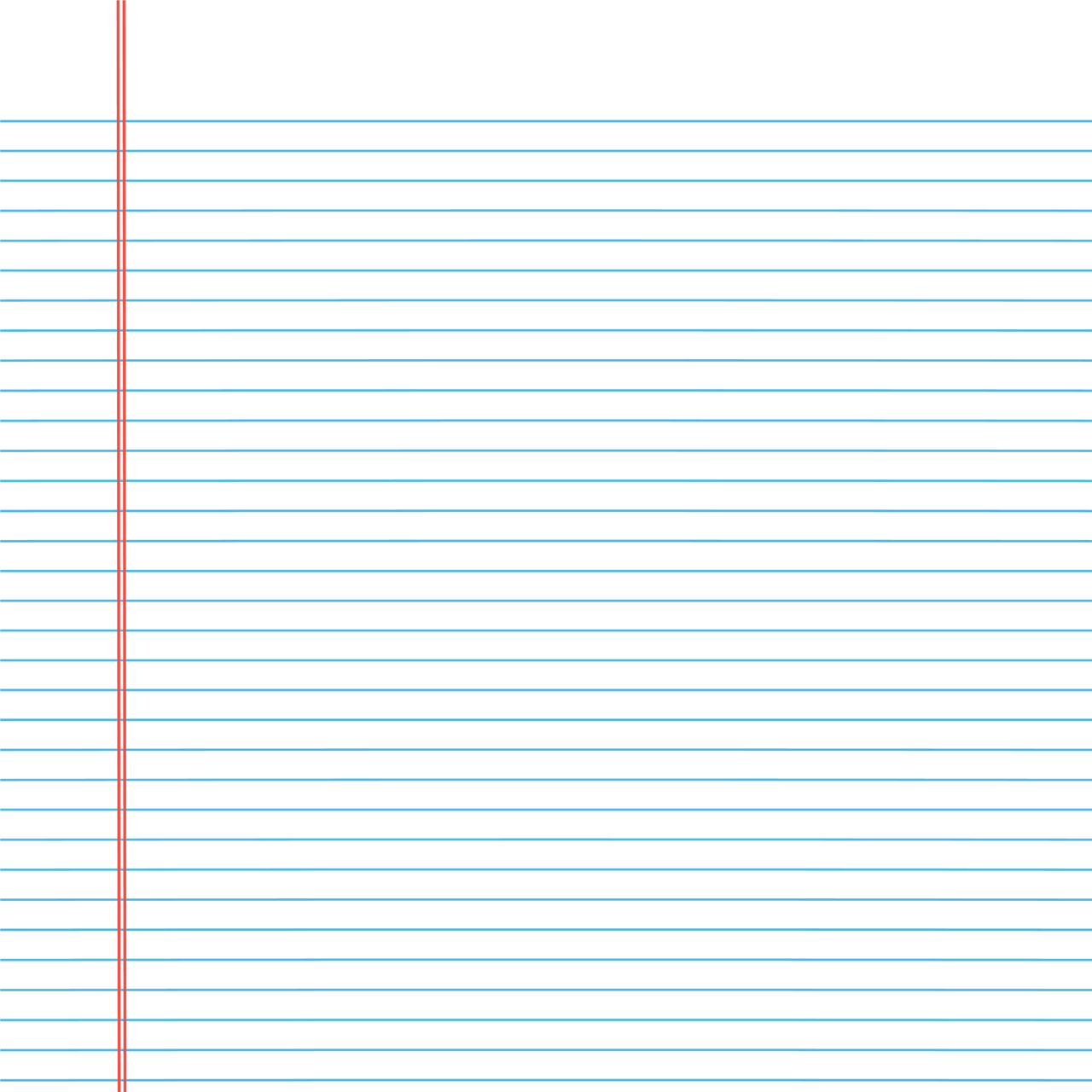 Lesson 3
Reflection
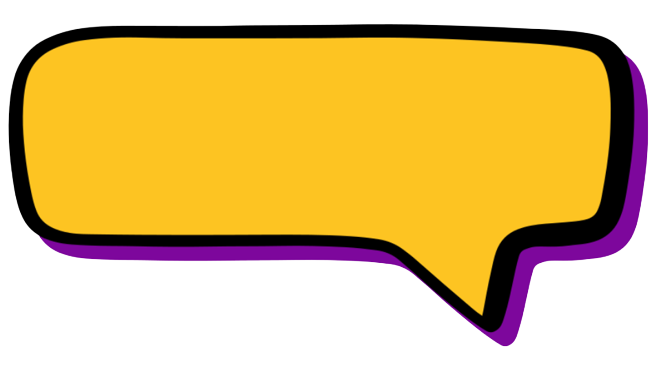 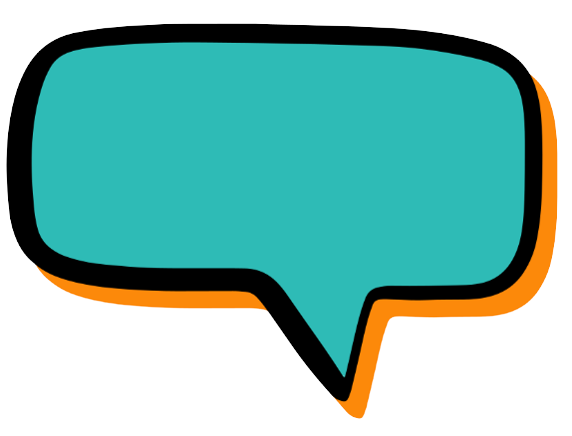 2.  How do I know when I’ve finished the story?
1.  What tells me it’s my turn to read out loud?
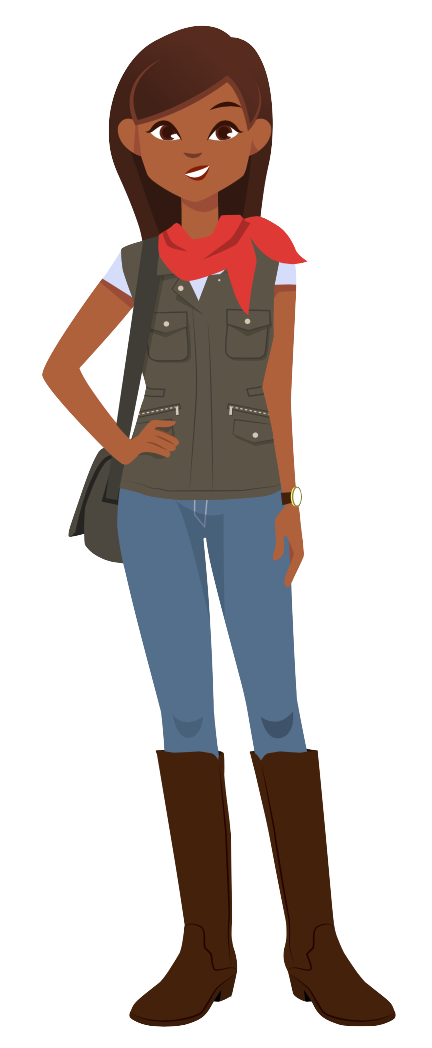 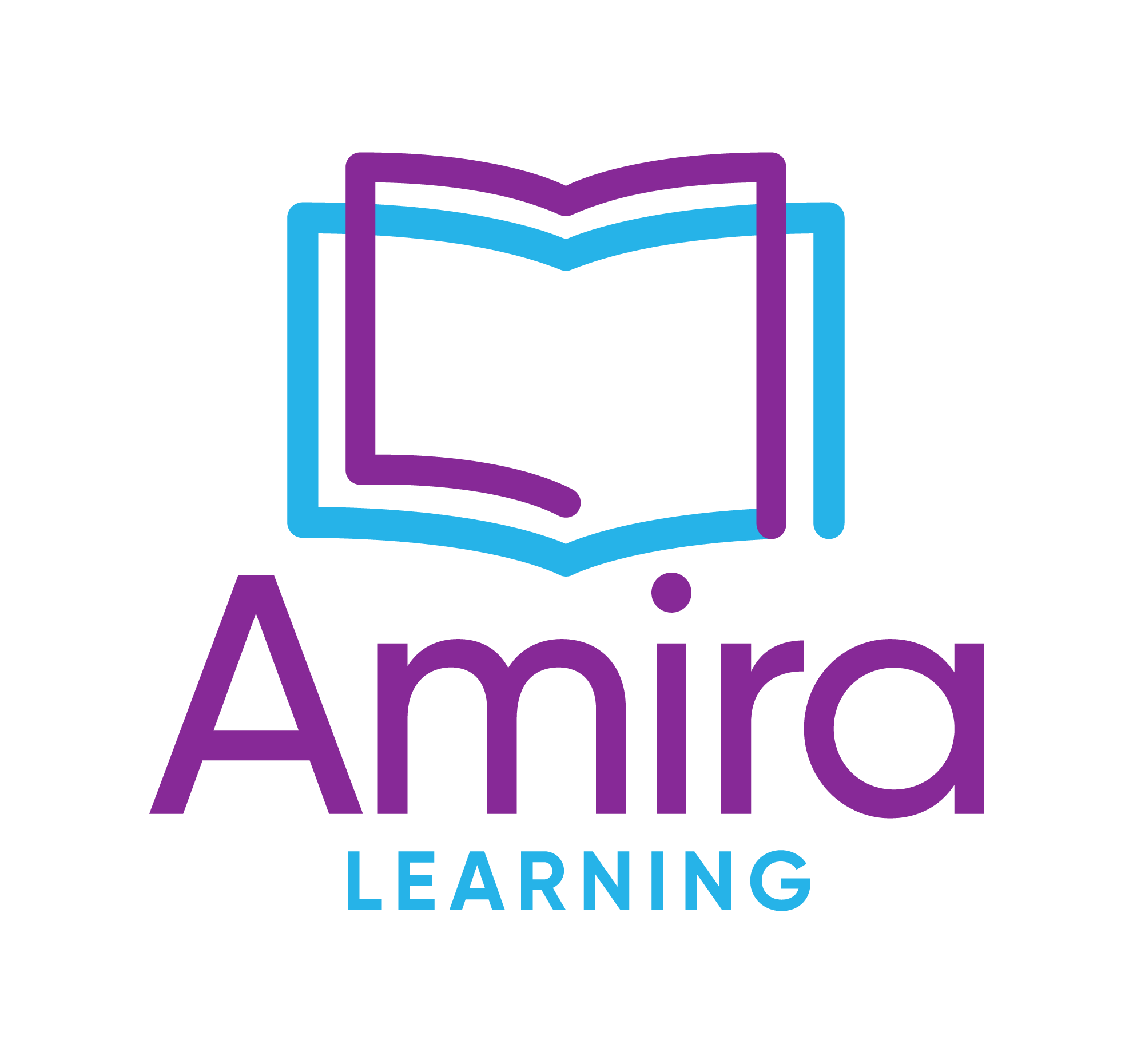 [Speaker Notes: Teacher: “Did you notice when it was my turn to read with Amira? What told me it was my turn to read out loud?”

Students: When the mic is green.

Teacher: “Can I read silently to myself or do I have to read loud and proud?”

Students: Loud and proud.

Teacher: “Why?”

Students: So that Amira can hear you reading and knows when to help you.

Teacher: “How do I know when I’ve finished the story?”

Students: When Amira shows you “Great work!” and tells you that you finished the story.]
Intro to the
Benchmark
Assessment

Student Slides
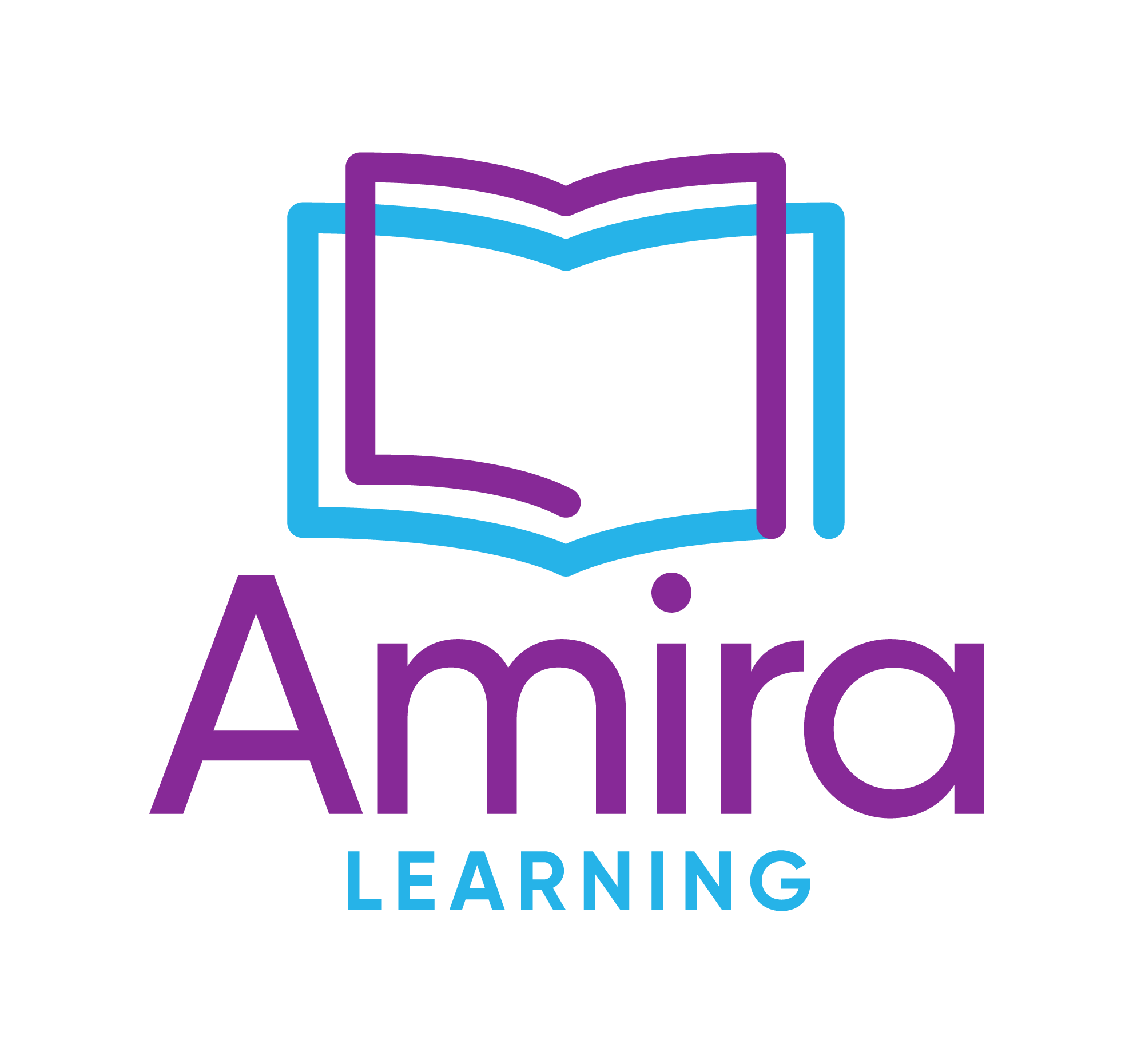 [Speaker Notes: Lesson plan: https://go.amiralearning.com/hubfs/Slide%20Decks%20and%20Lesson%20Plans/K-2nd%20Grade_Benchmark%20Assessment%20Lesson%20Plan.pdf]
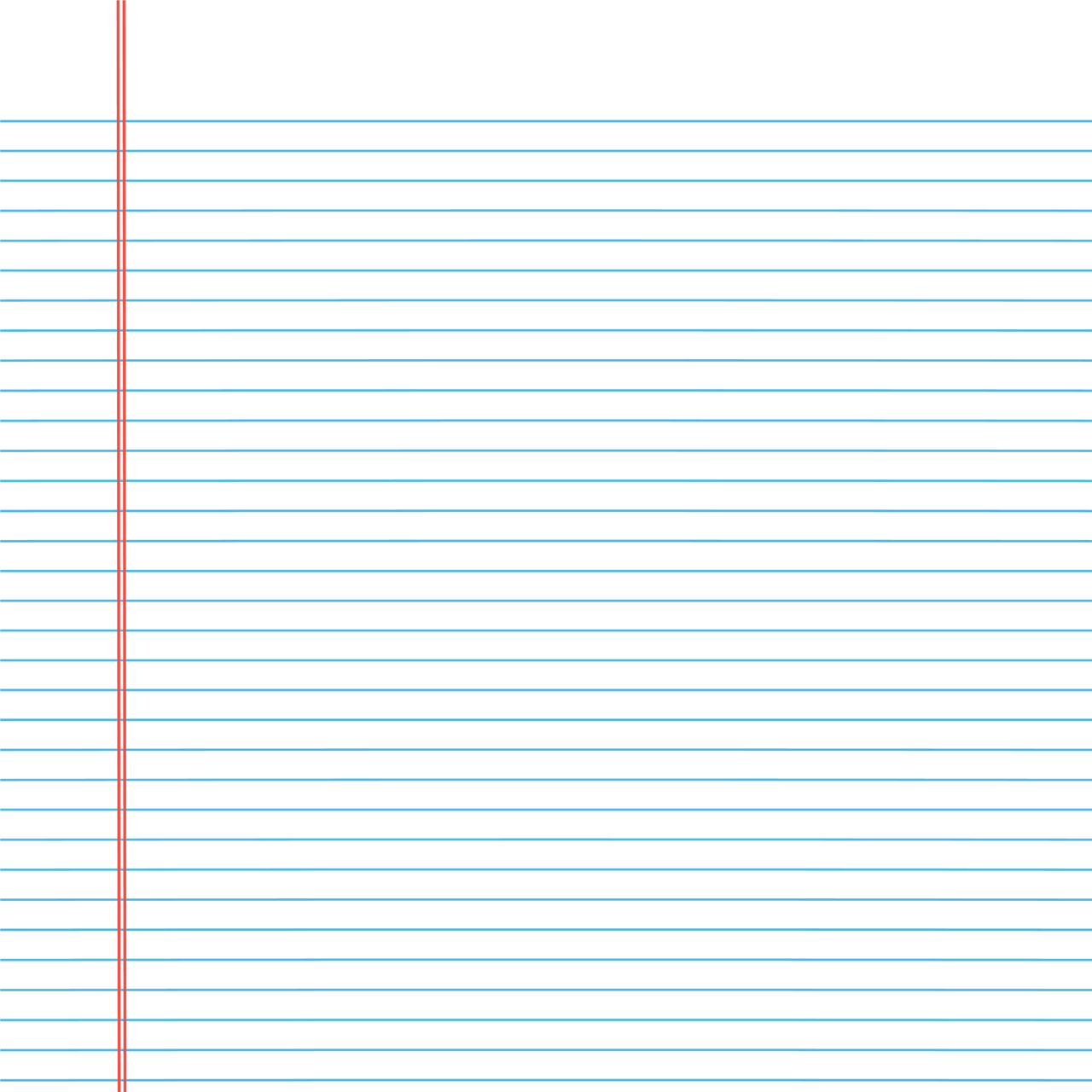 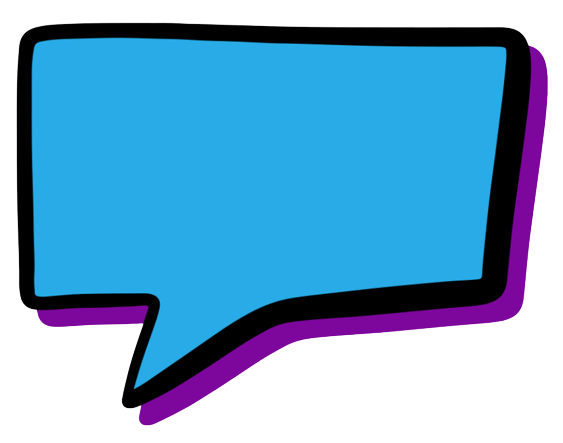 Hi, again! Today we’re going to do something a little different!
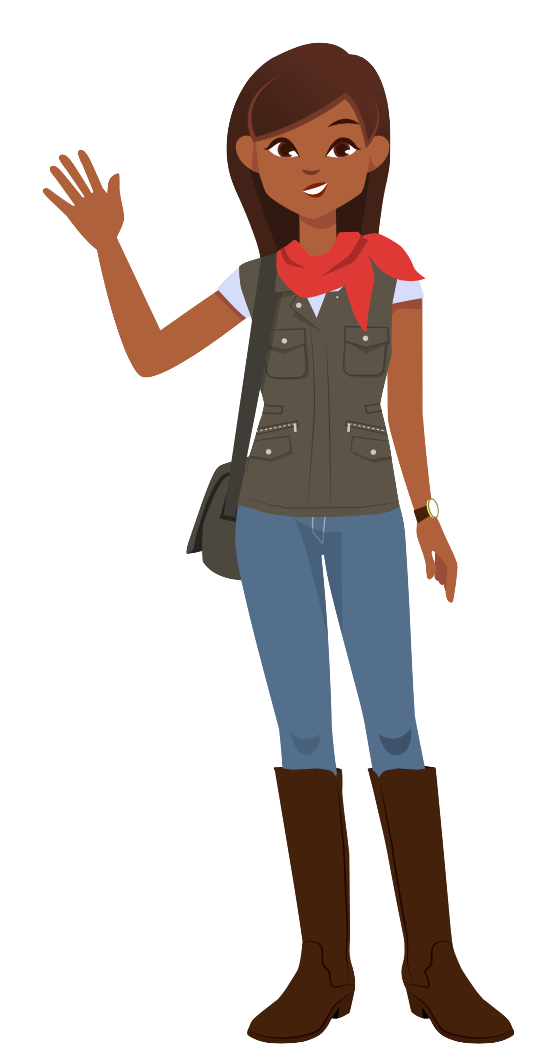 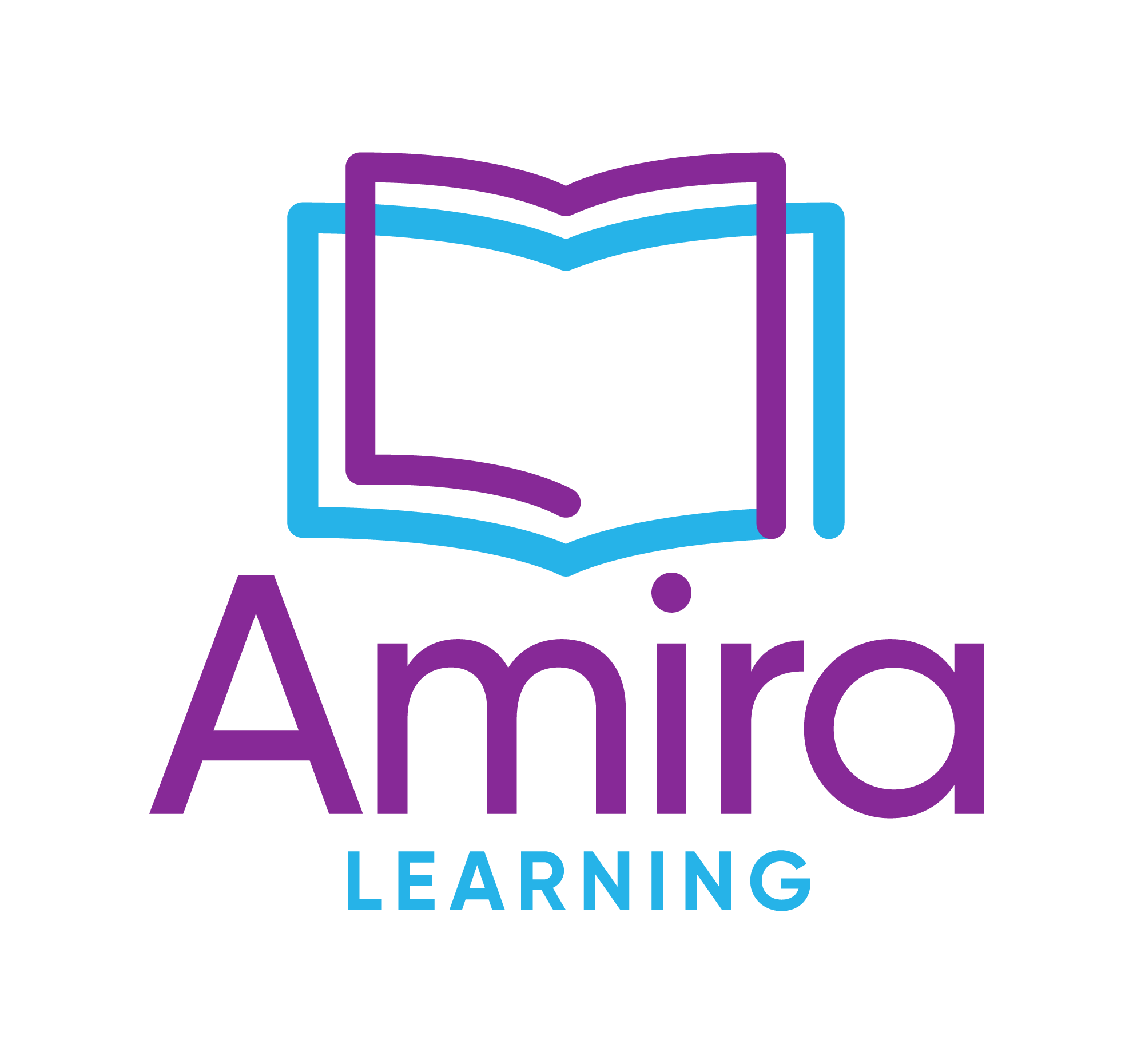 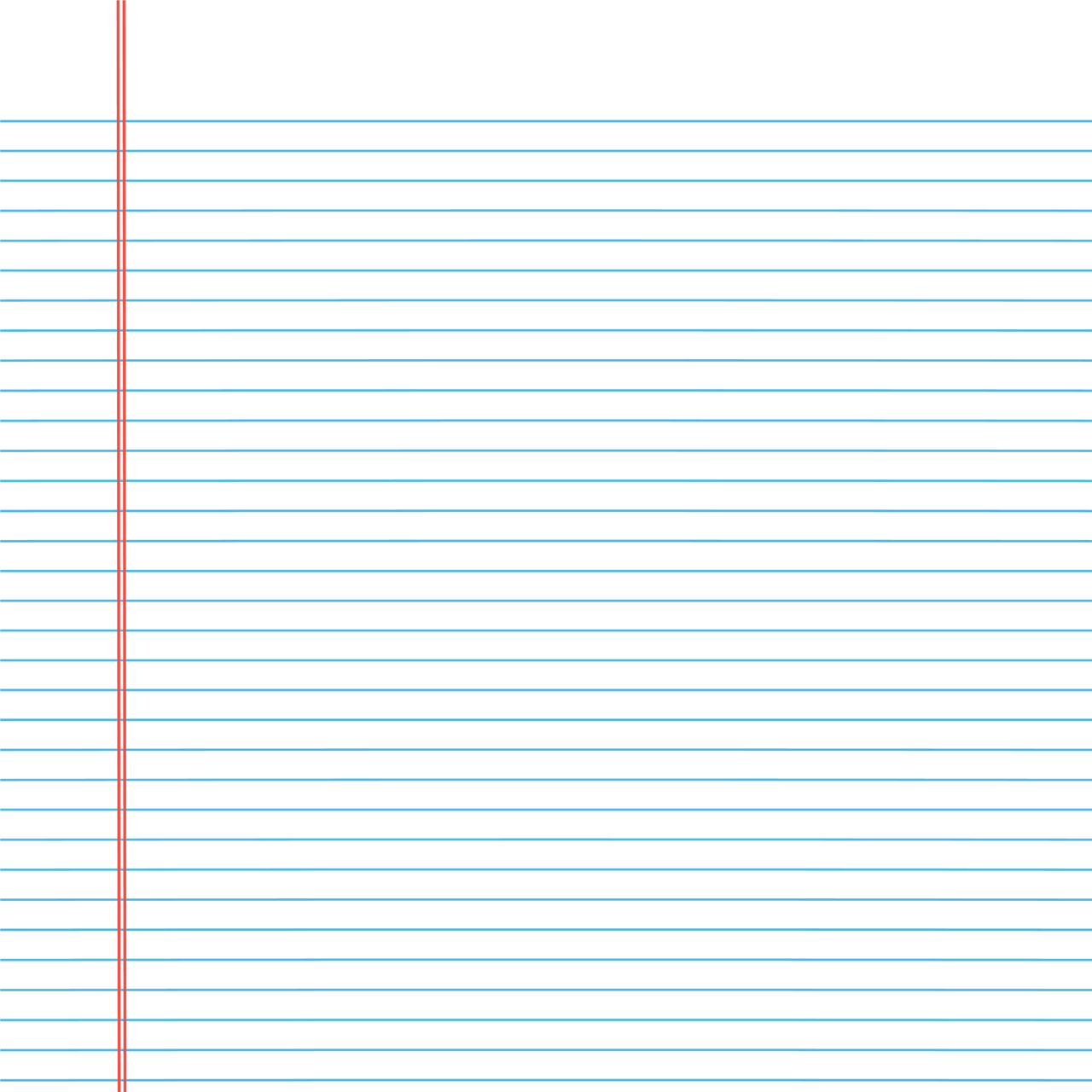 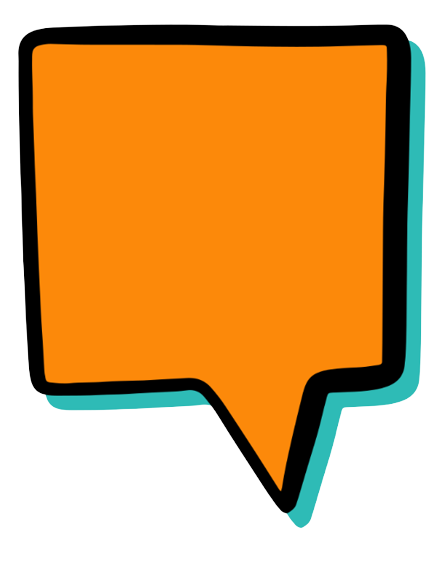 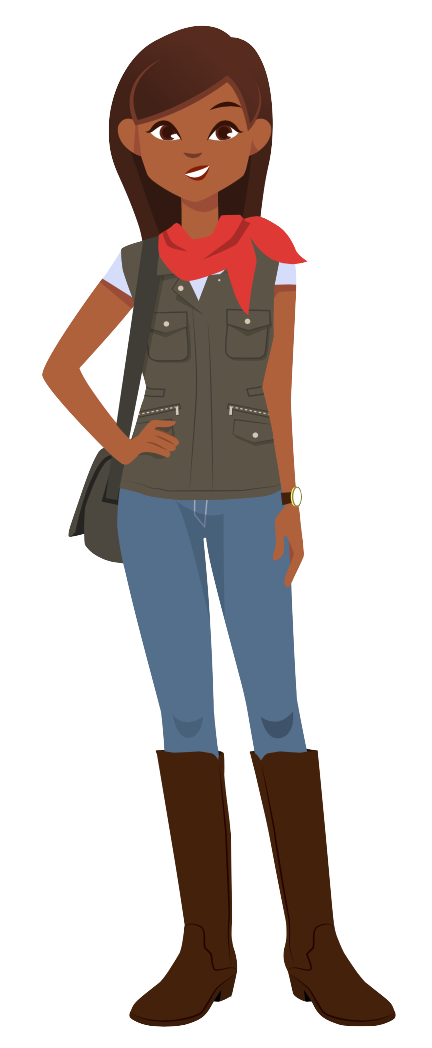 When you log onto Amira, you’ll do some new tasks with me.
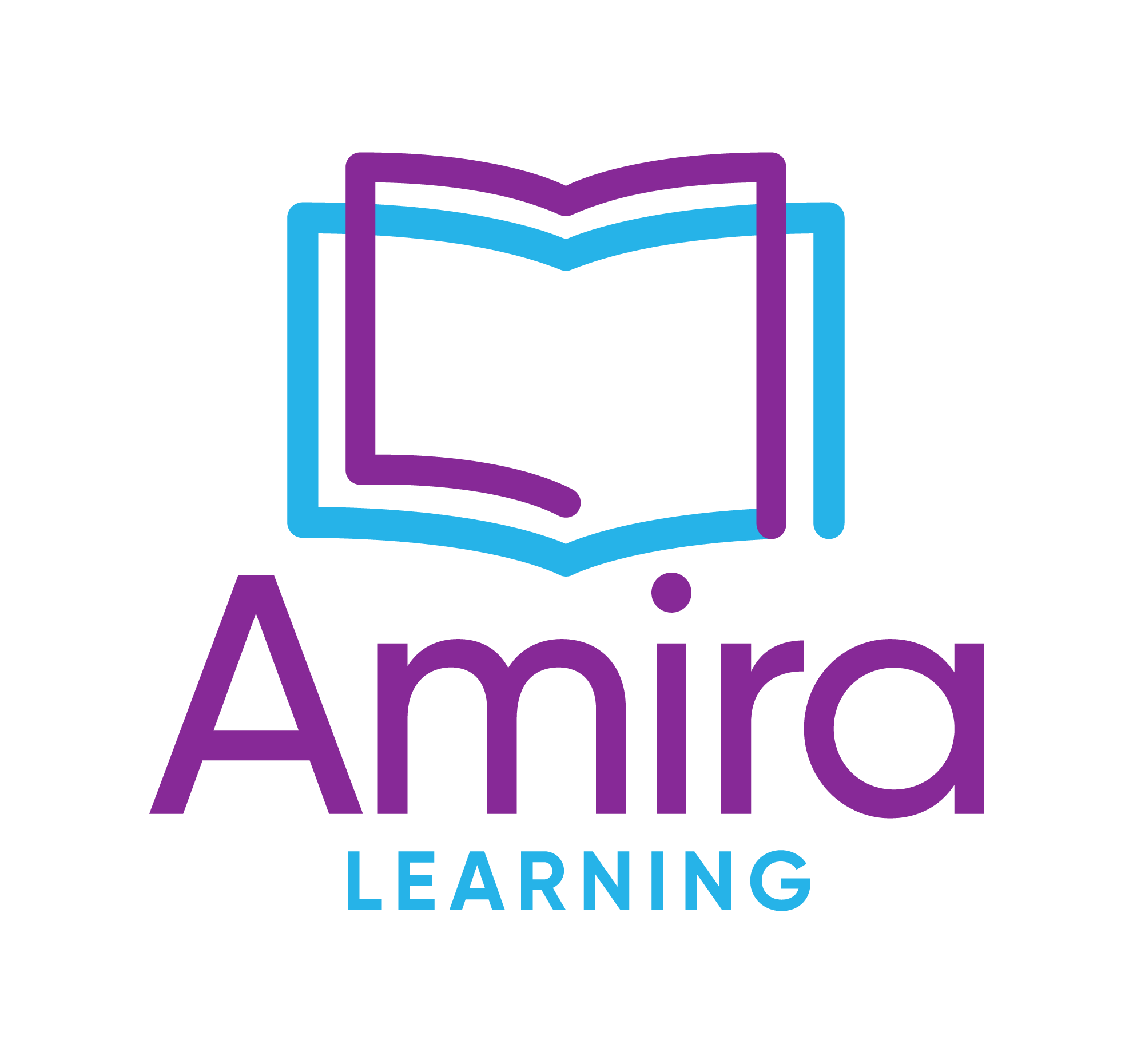 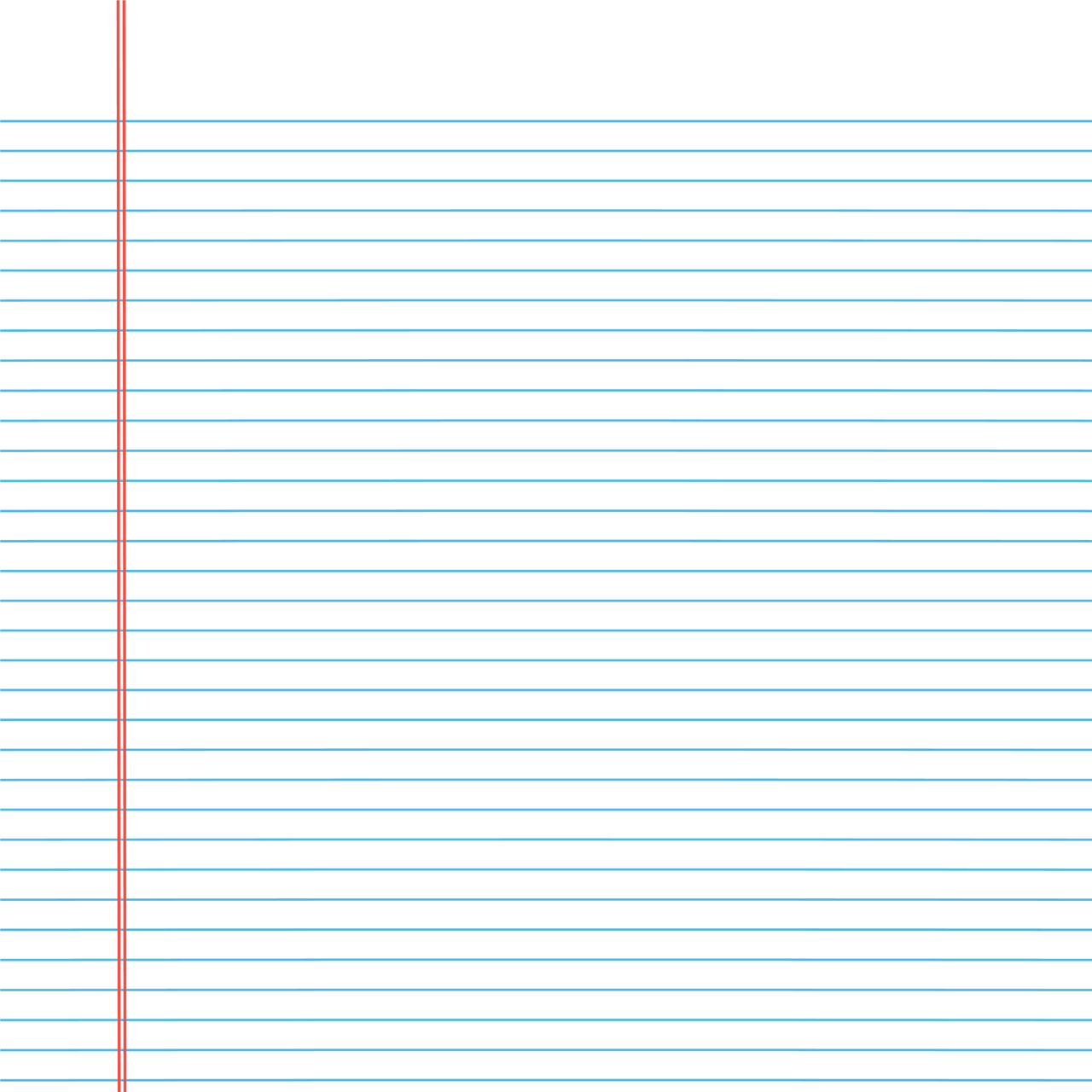 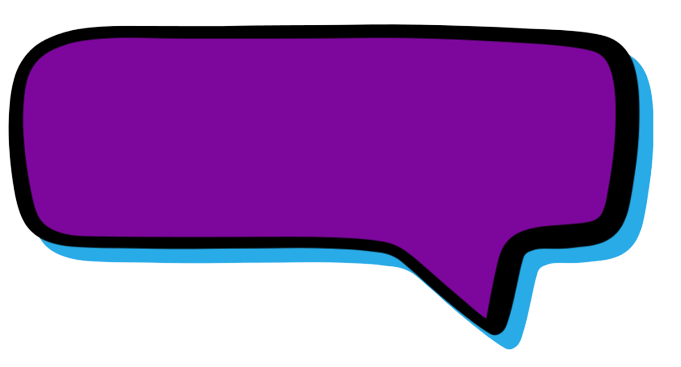 Listen to my directions. 
I’ll tell you what to do 
and show you how!
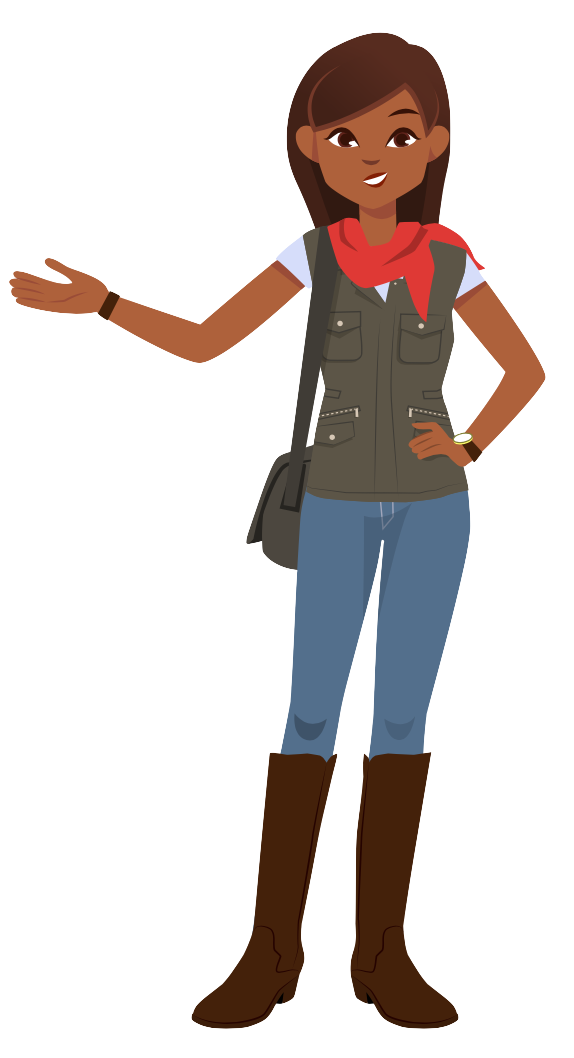 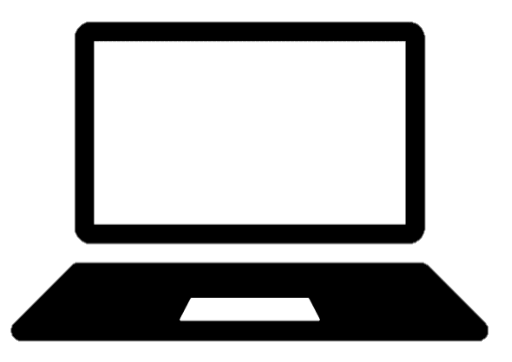 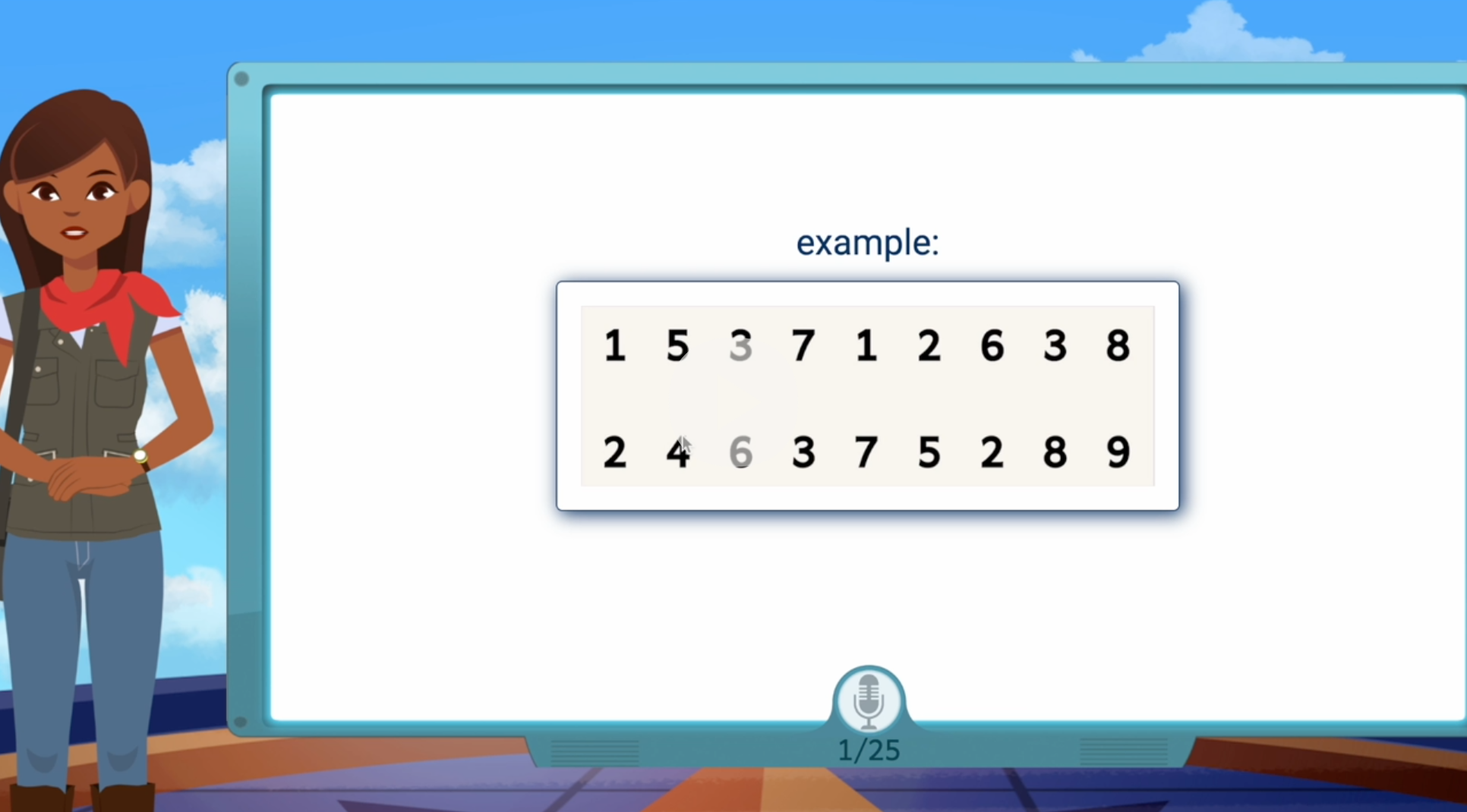 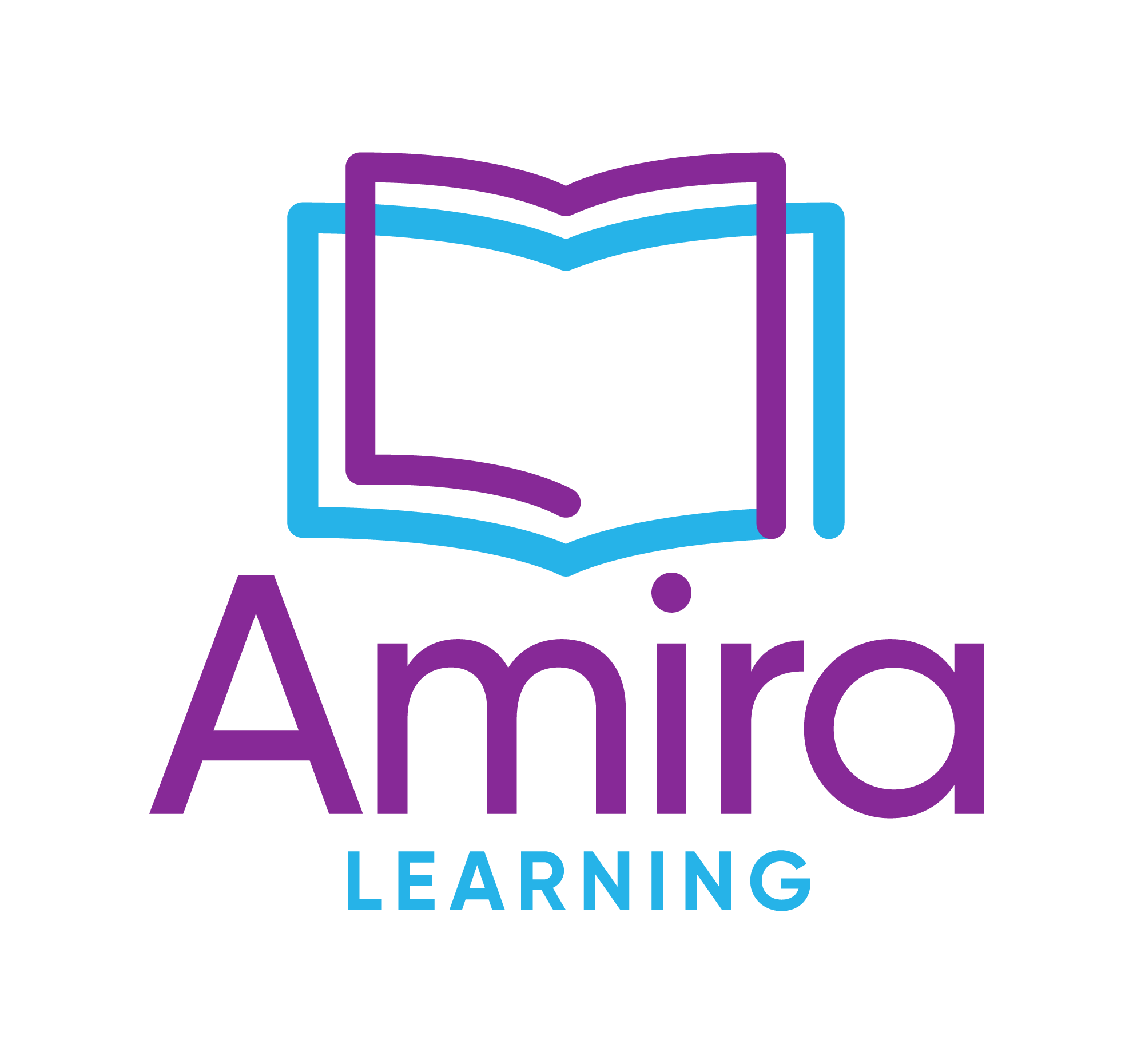 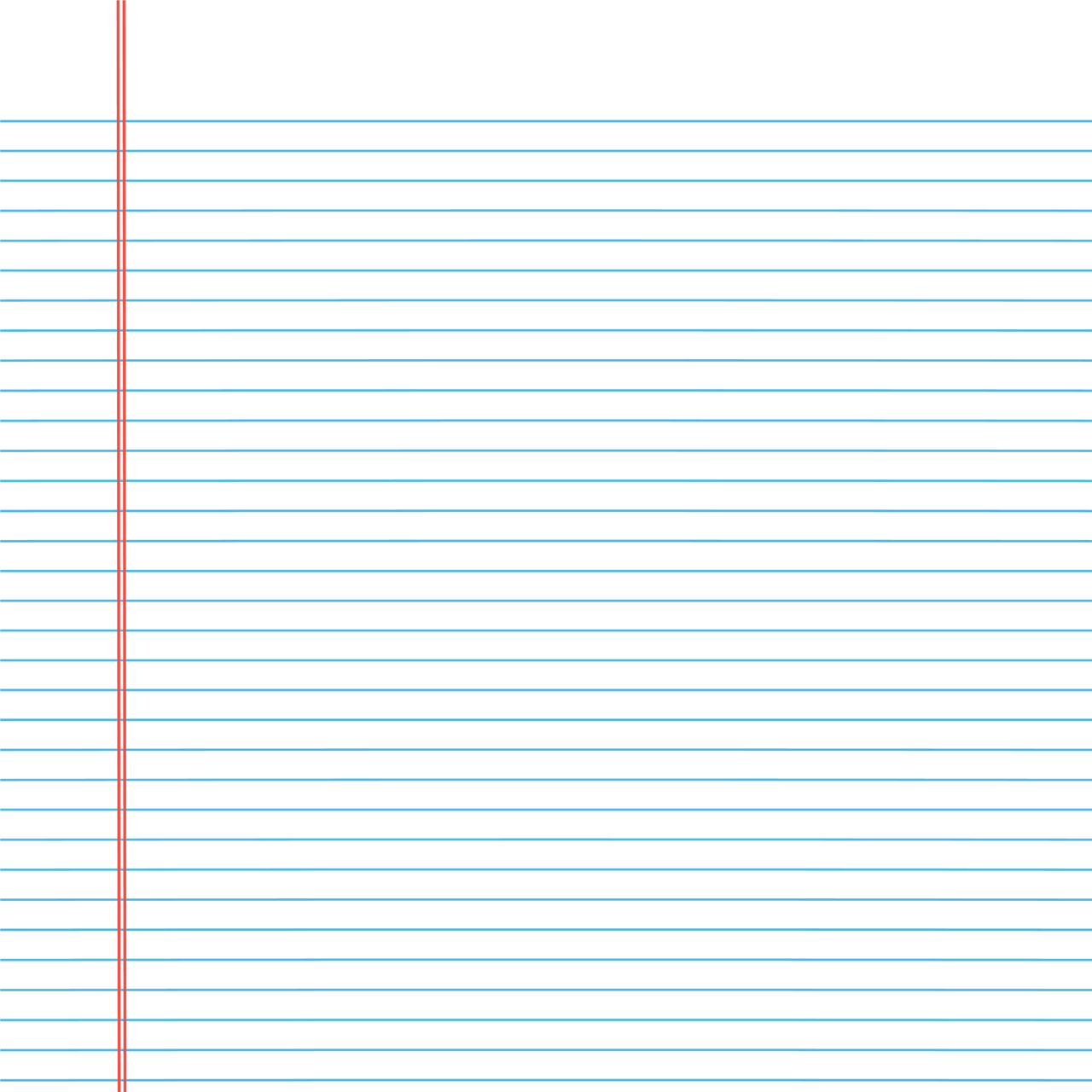 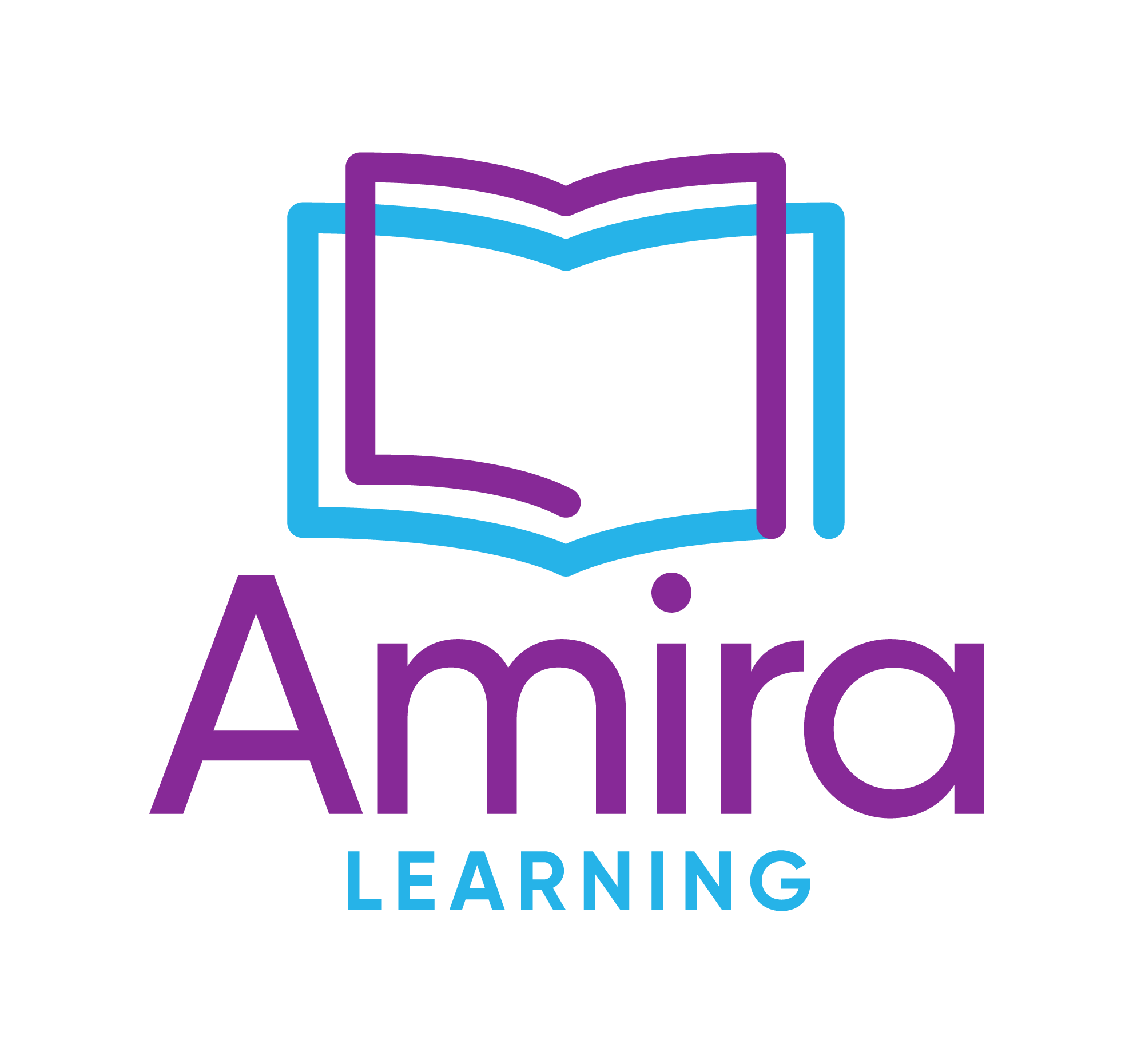 [Speaker Notes: Vimeo link: https://vimeo.com/879911034]
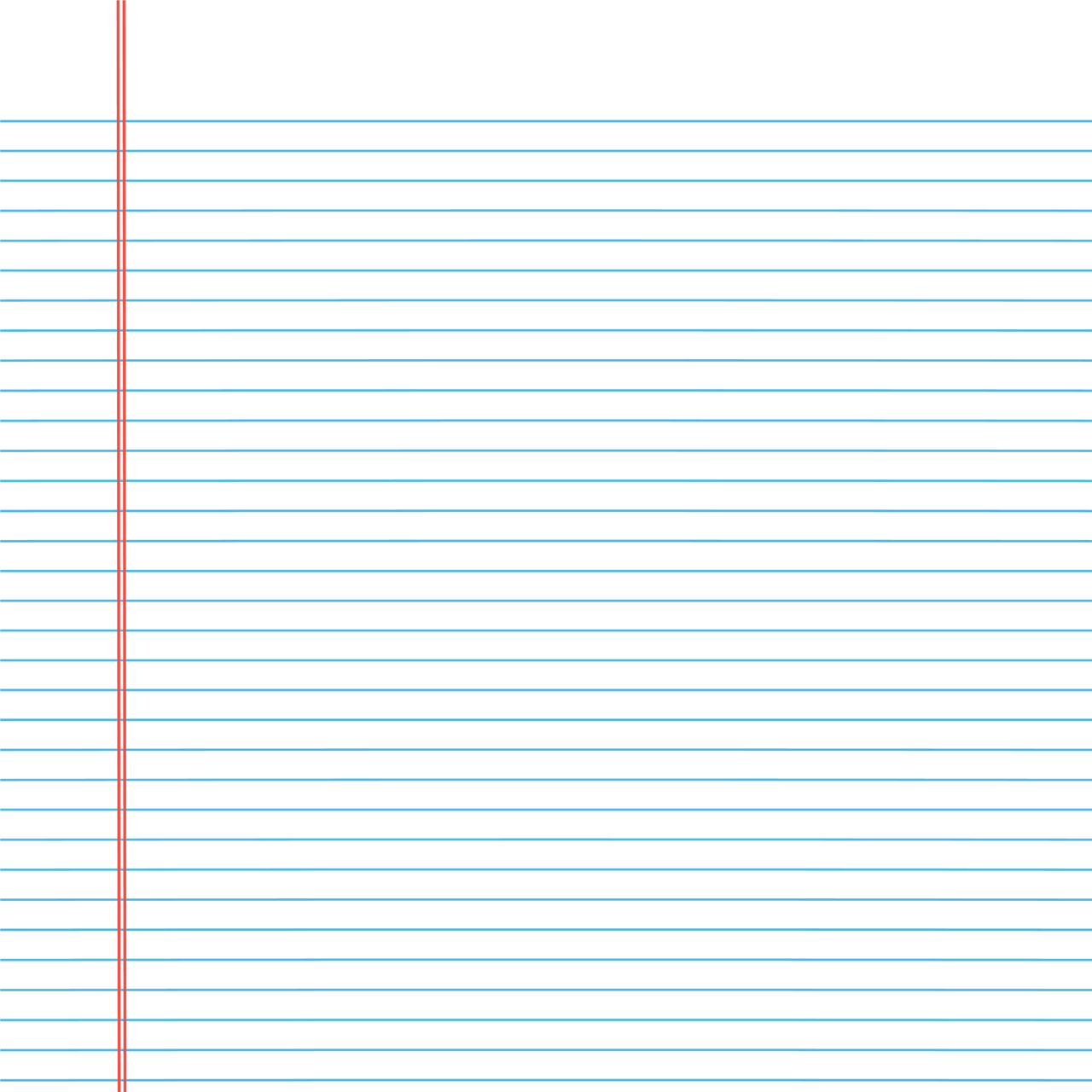 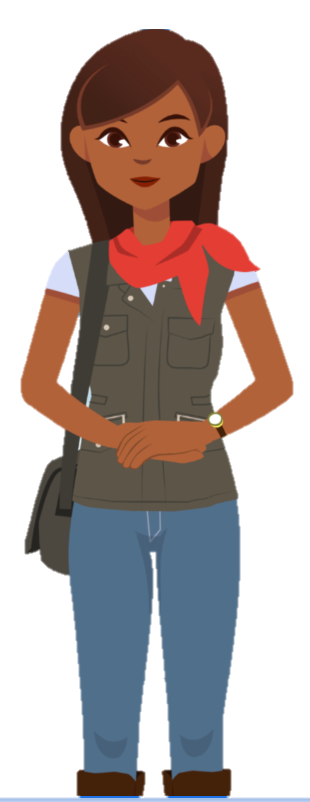 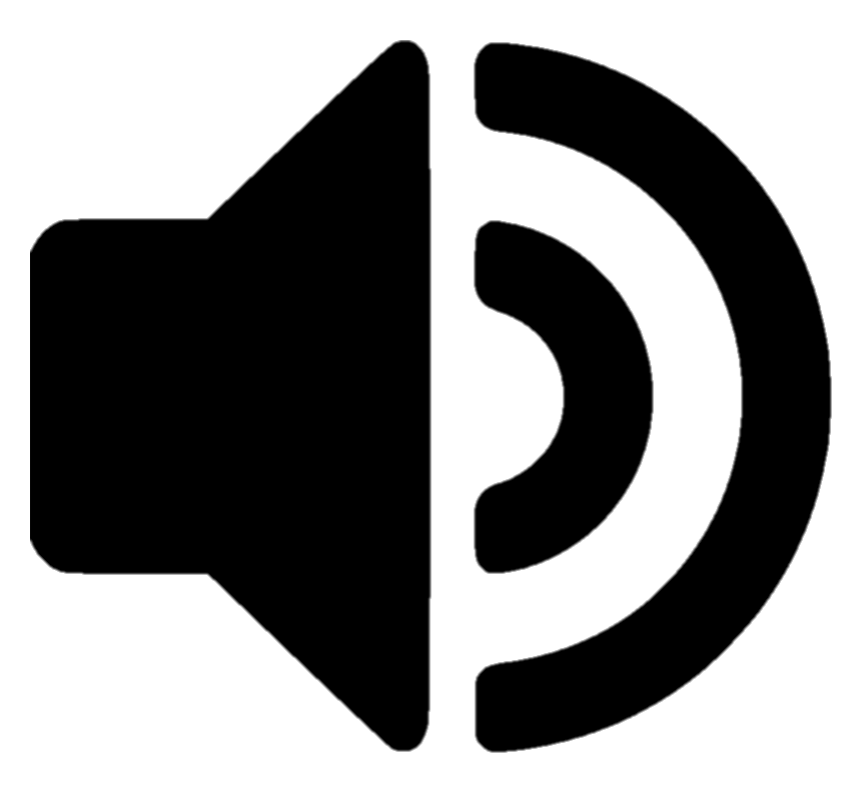 Read out loud
1
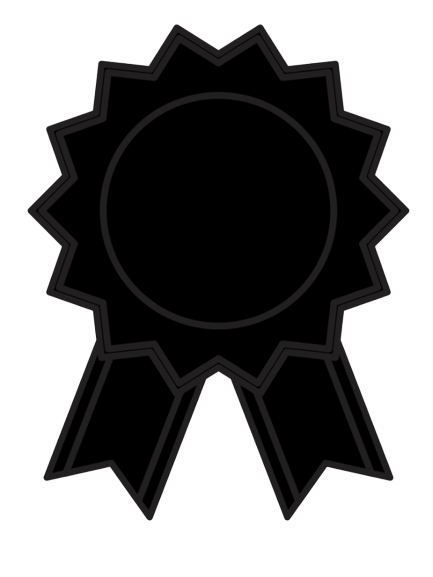 Try your best
2
Say “I don’t know”
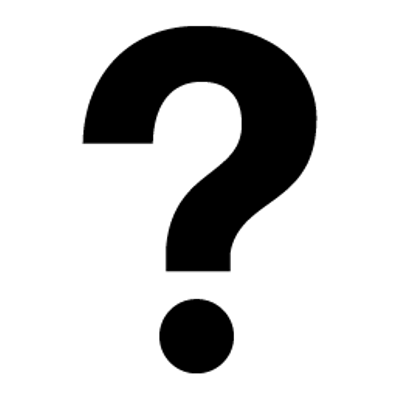 3
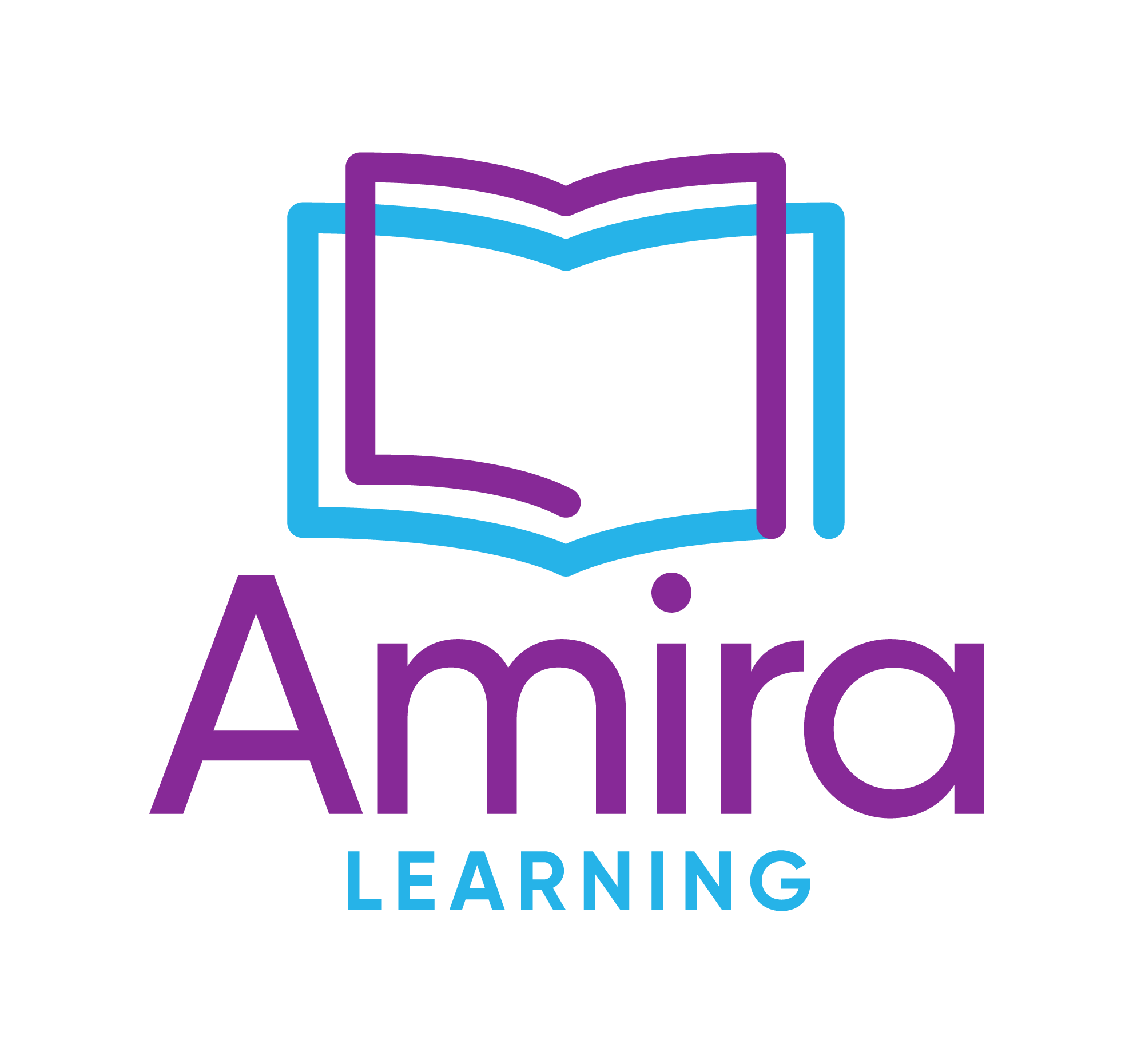 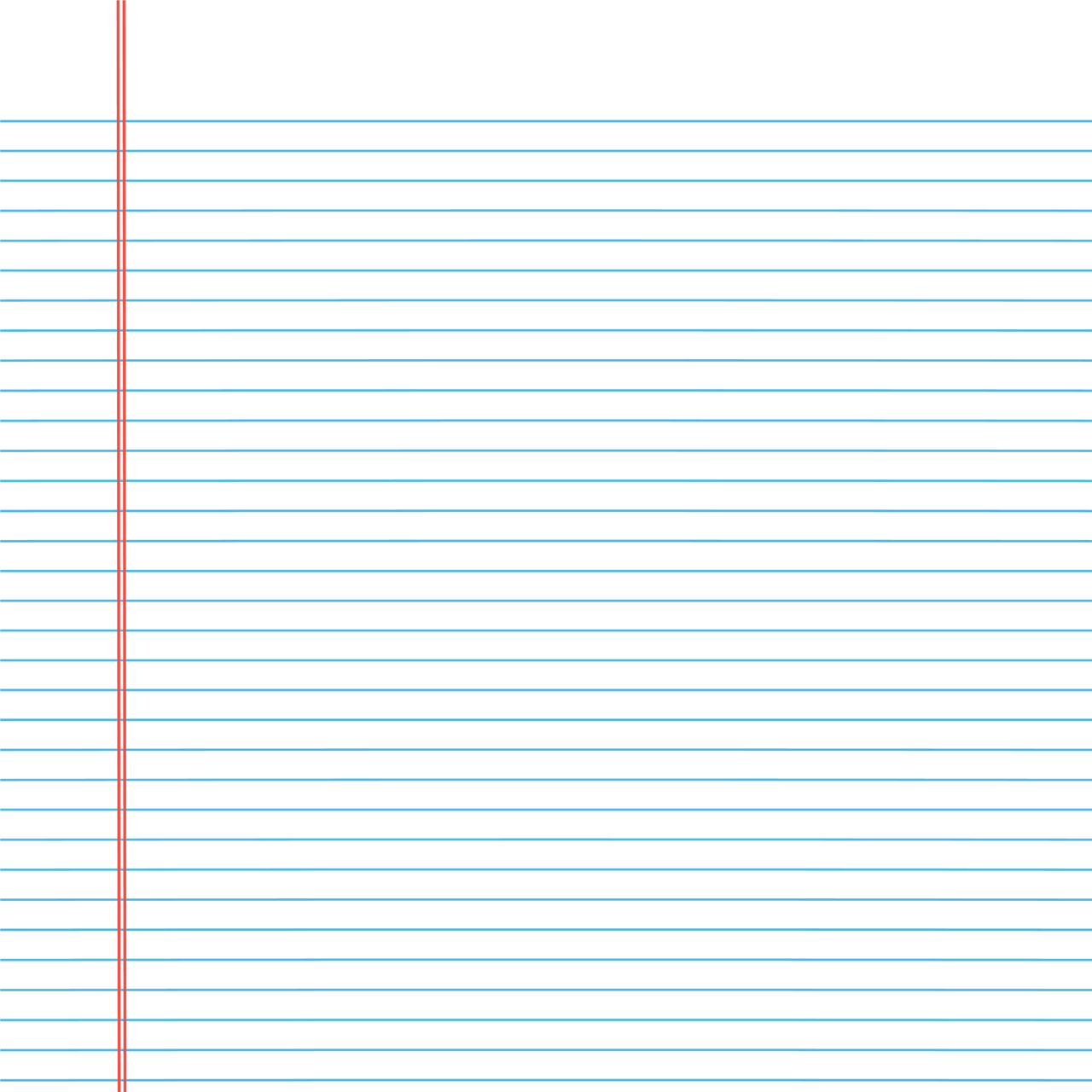 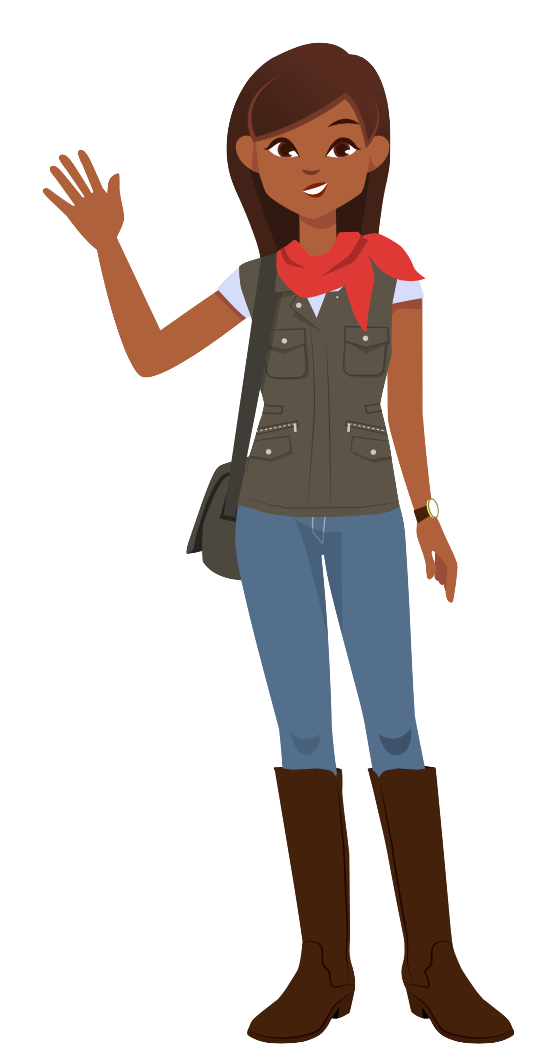 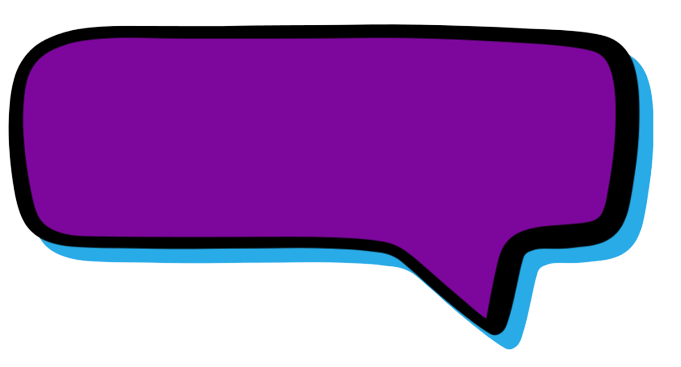 Read loud and proud so I can hear you!
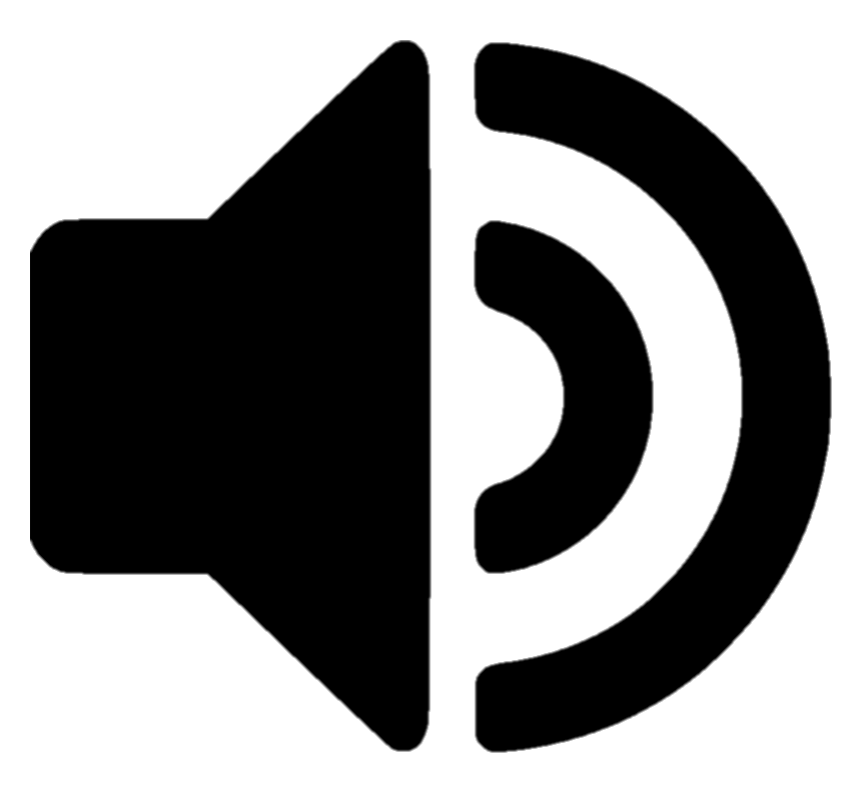 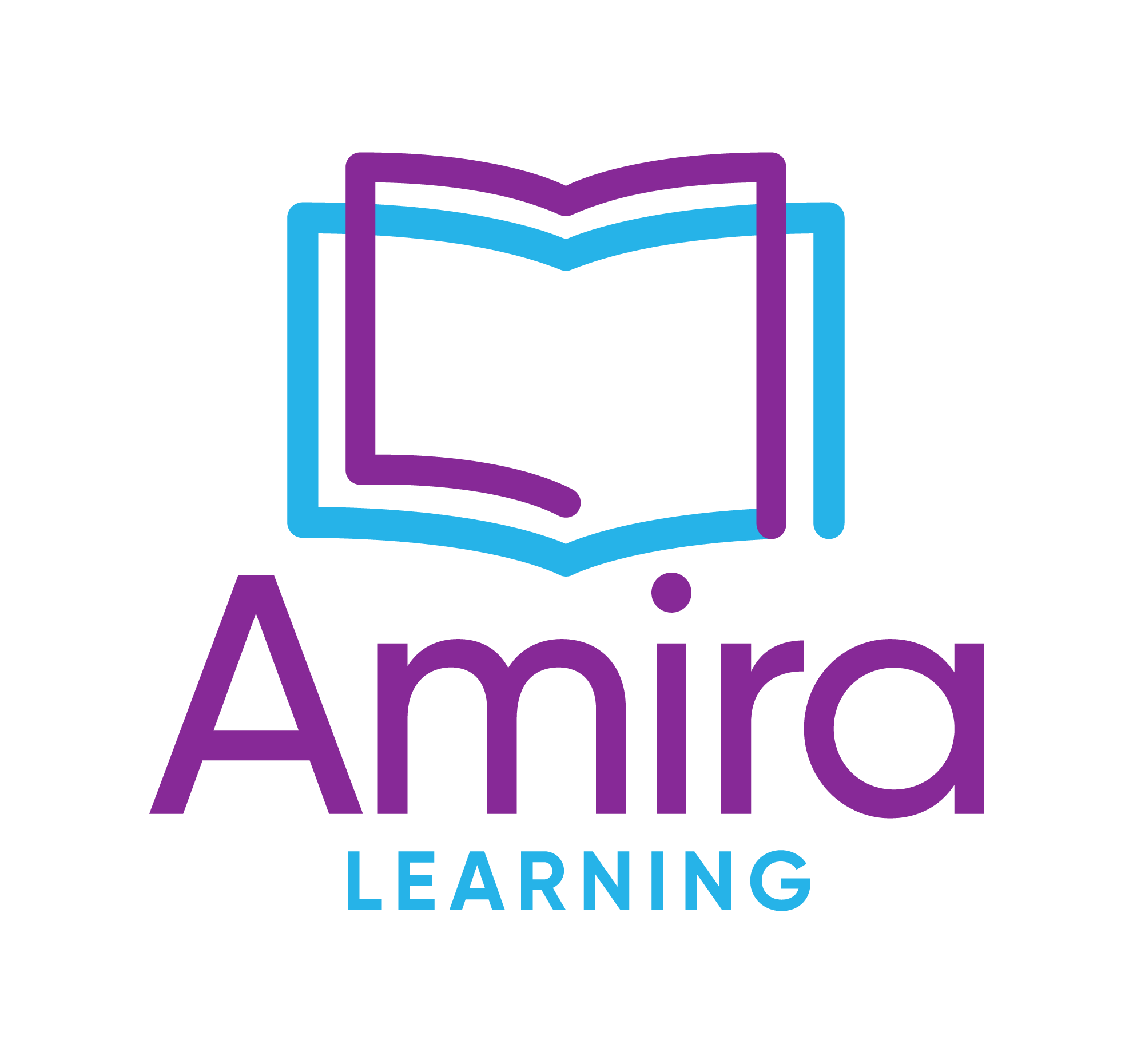 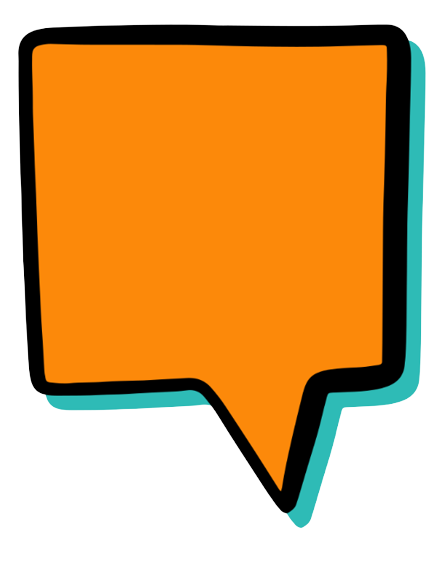 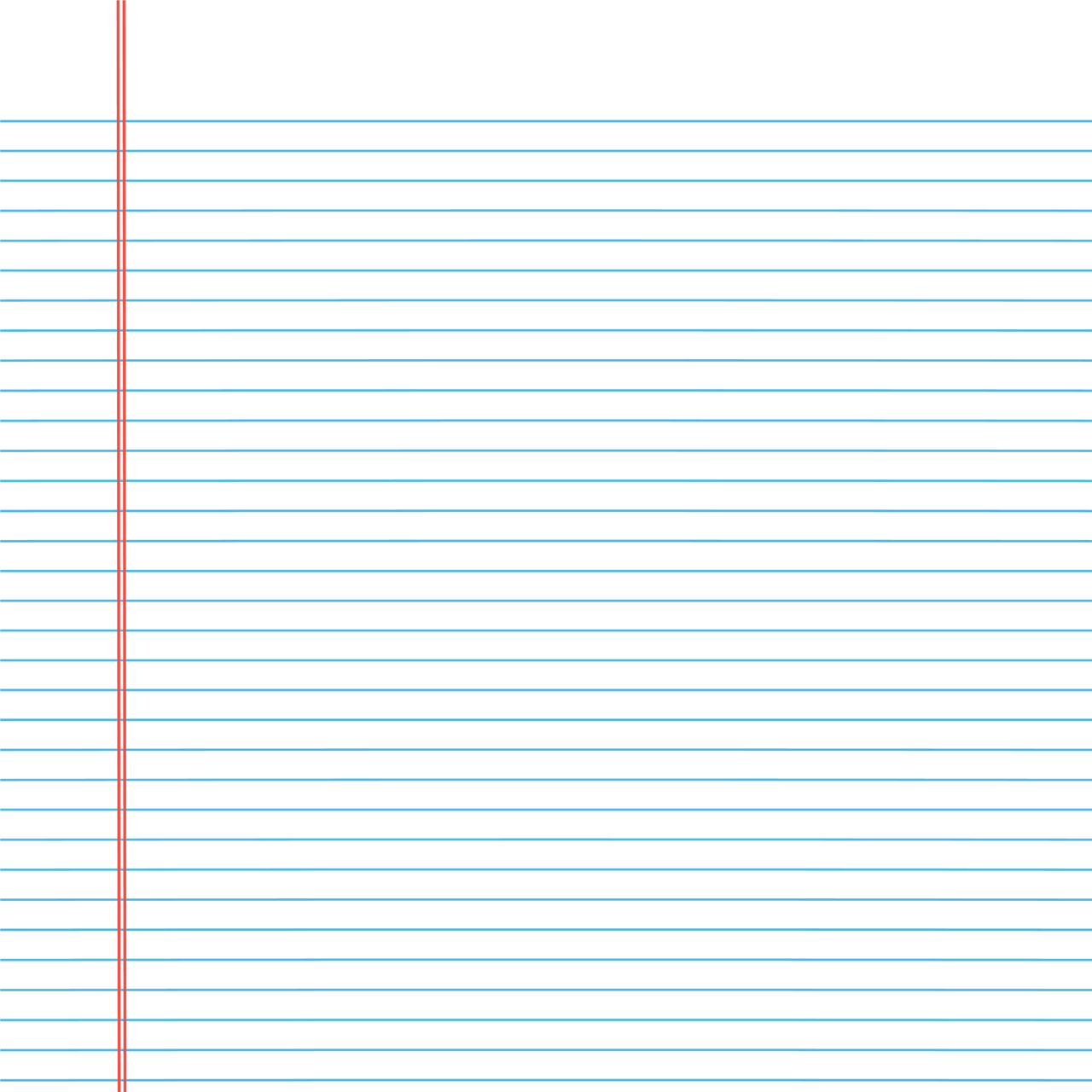 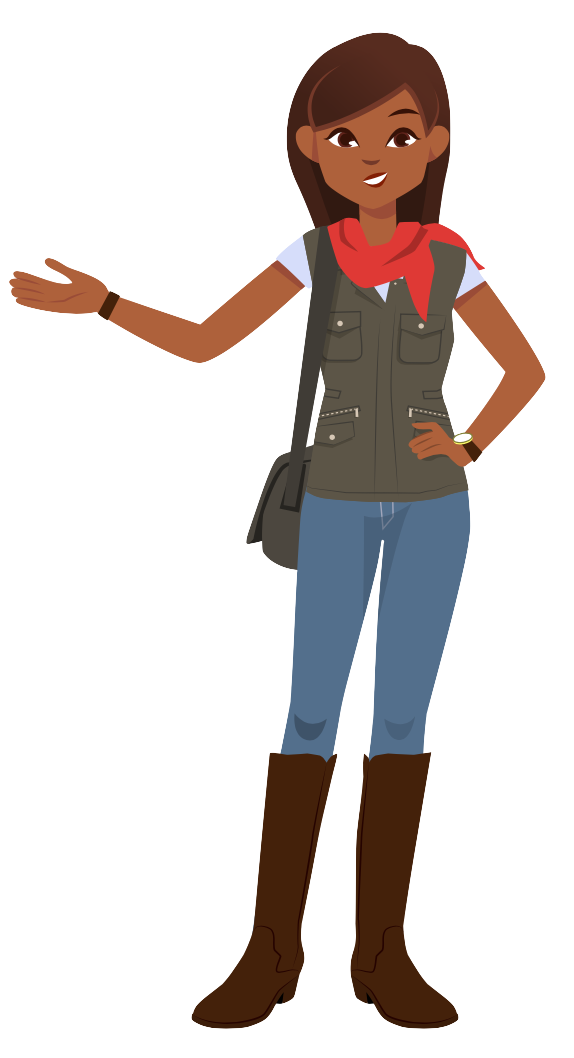 Try your best, even when it feels tricky! Remember, you can always say “I don’t know”.
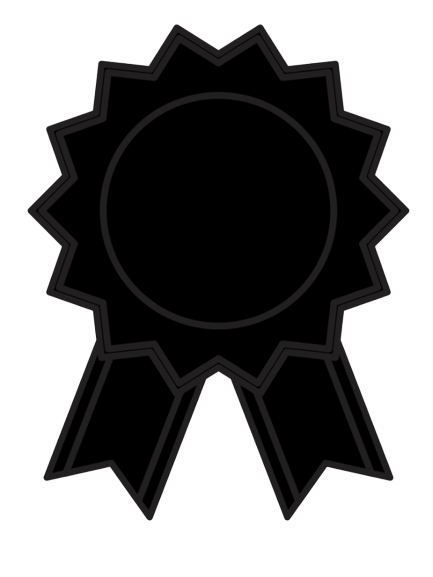 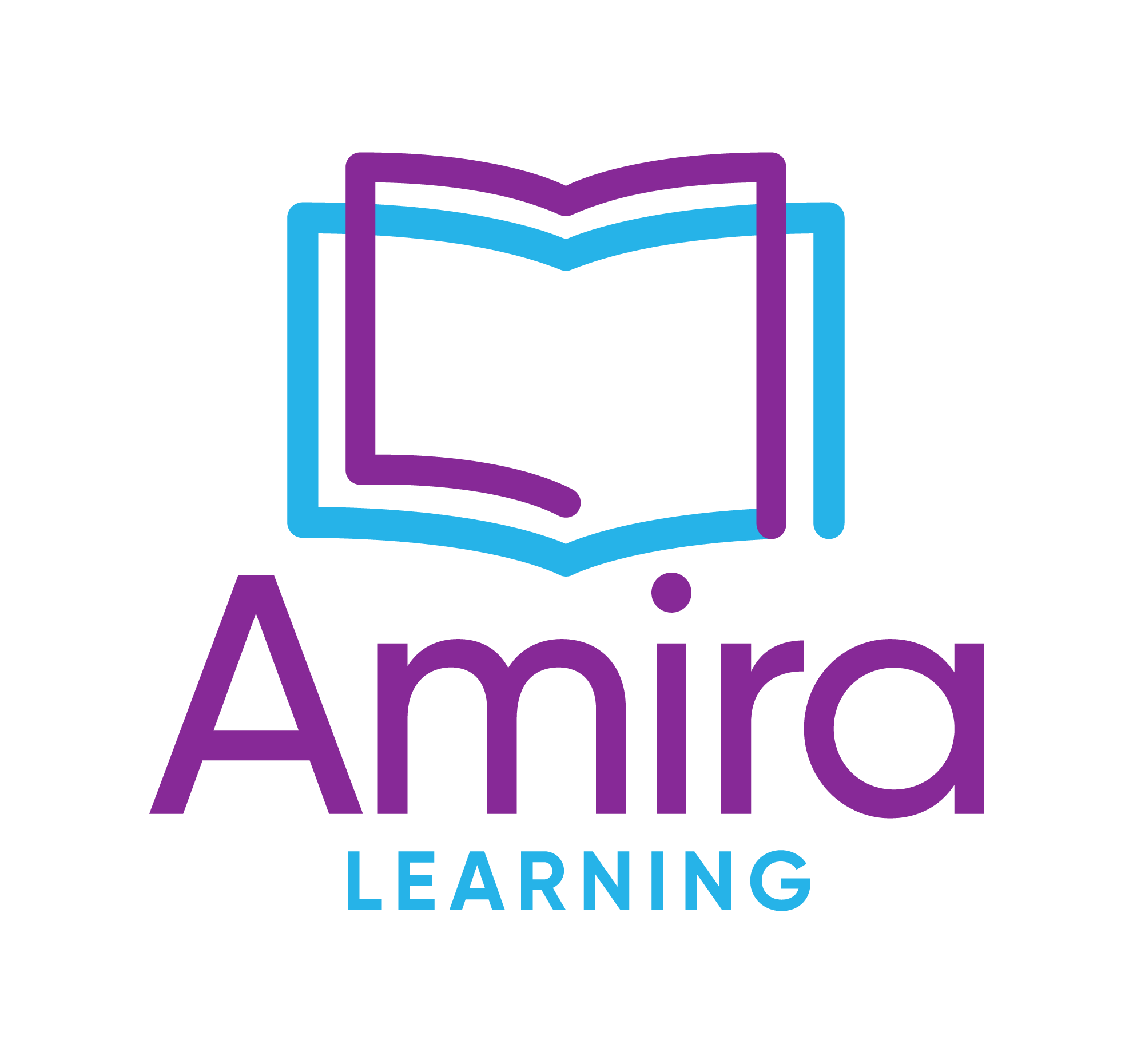 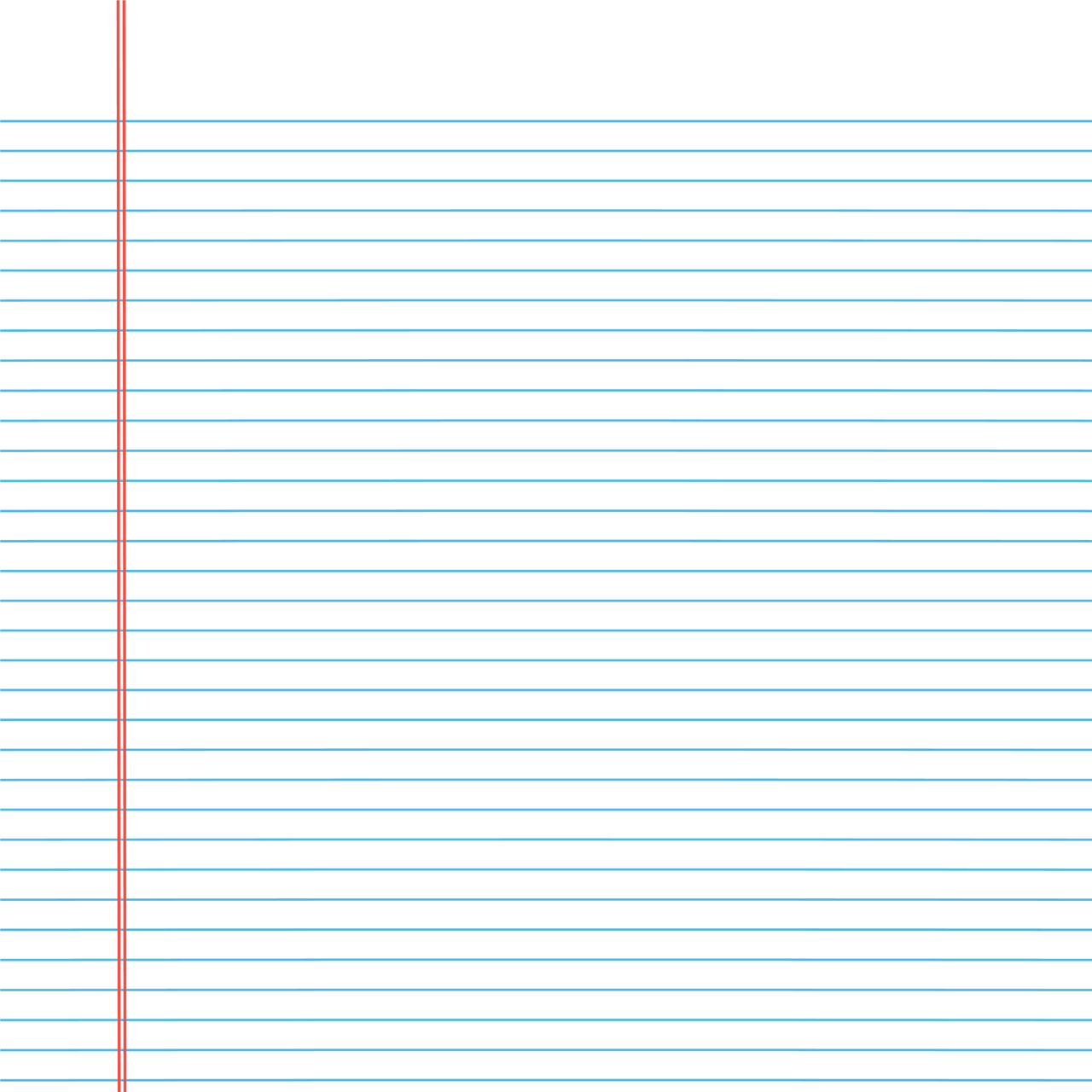 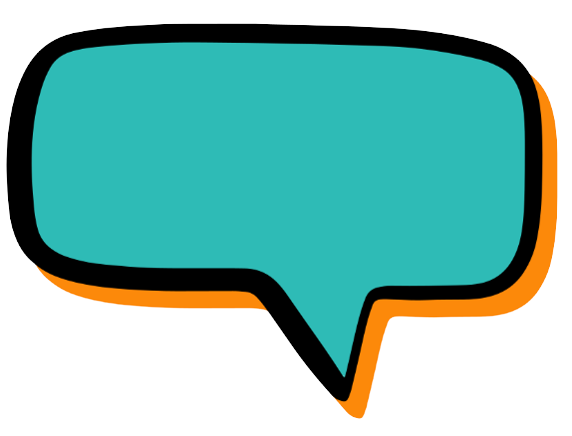 Watch a 1st grader take the assessment in the next video!
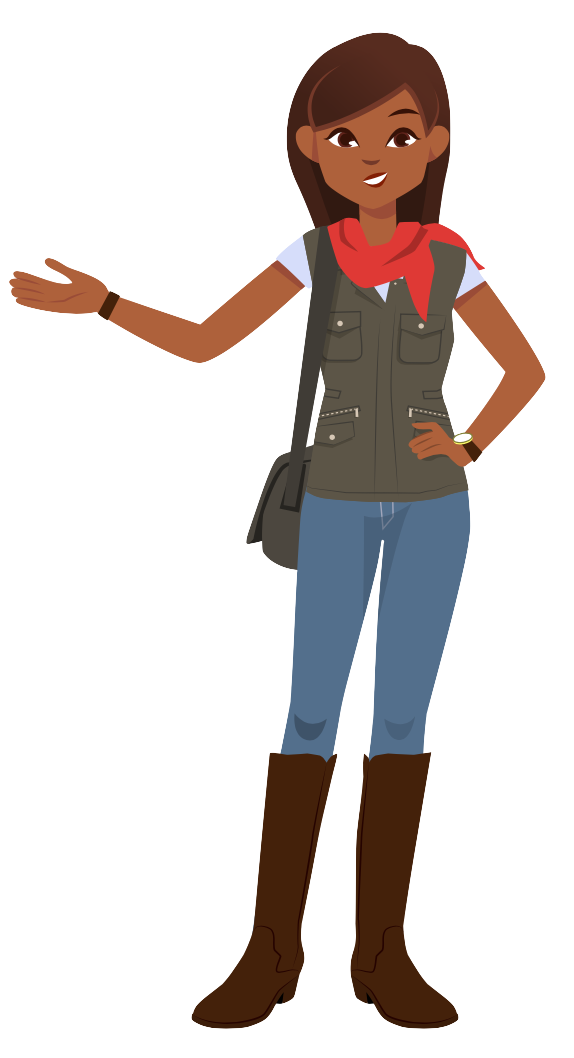 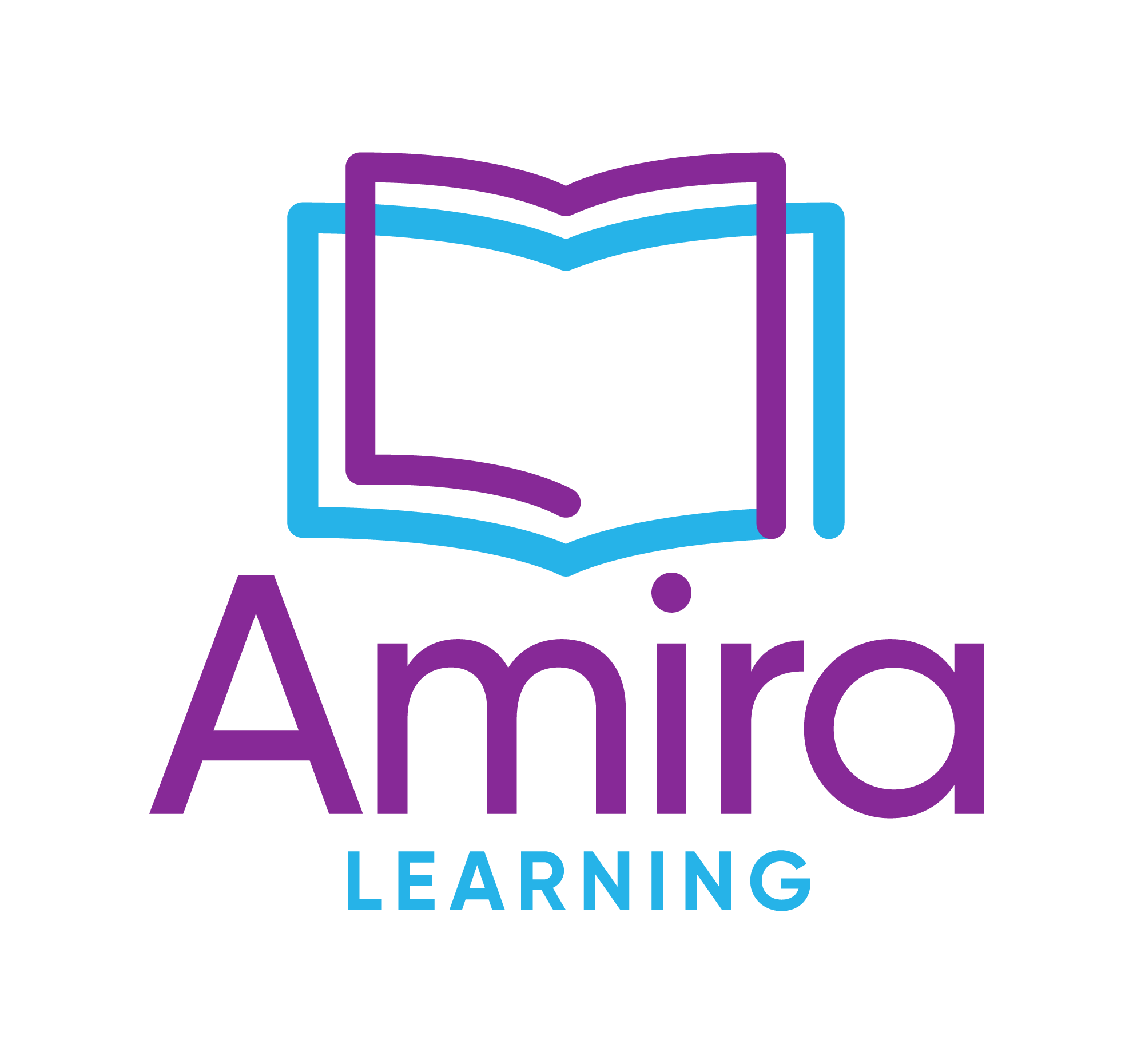 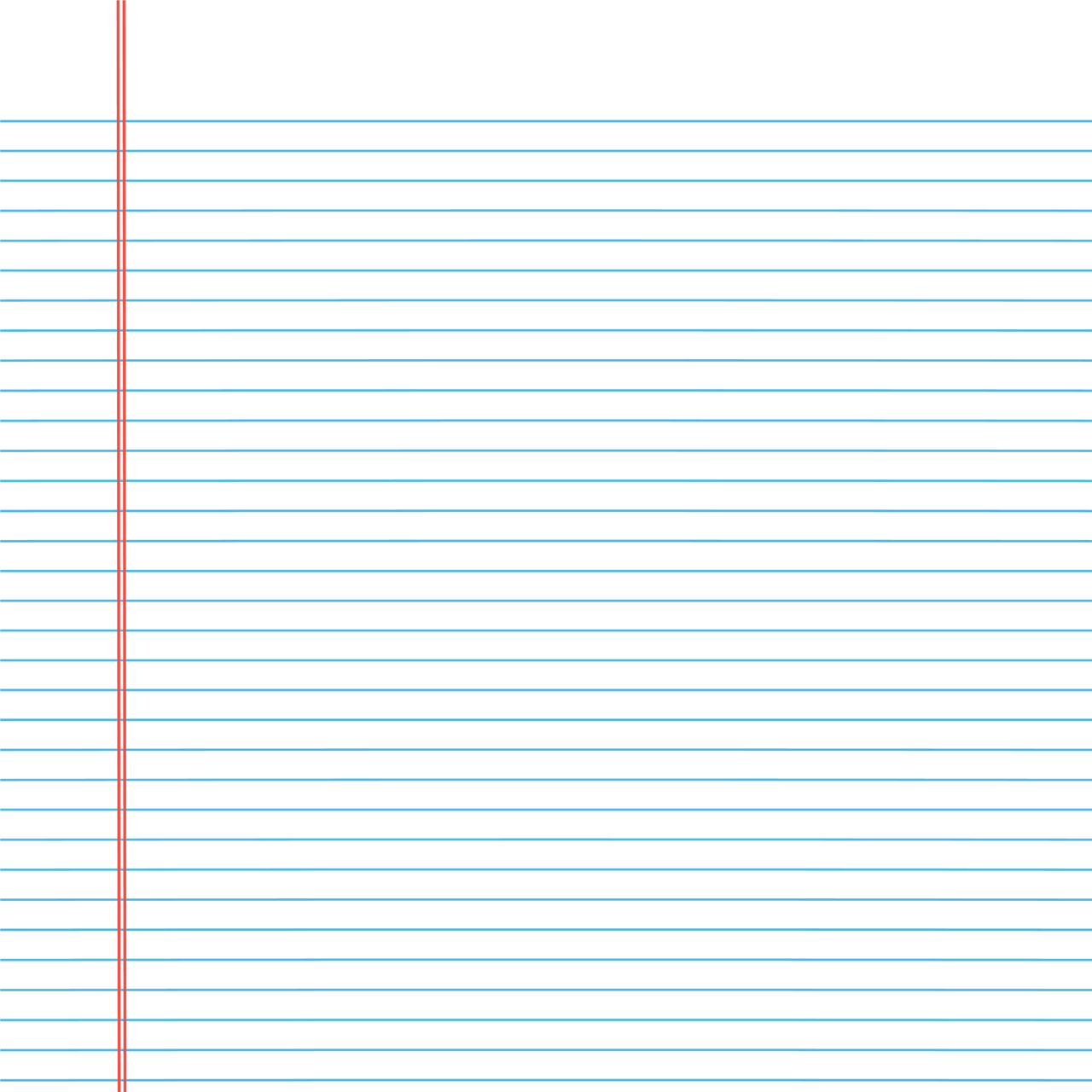 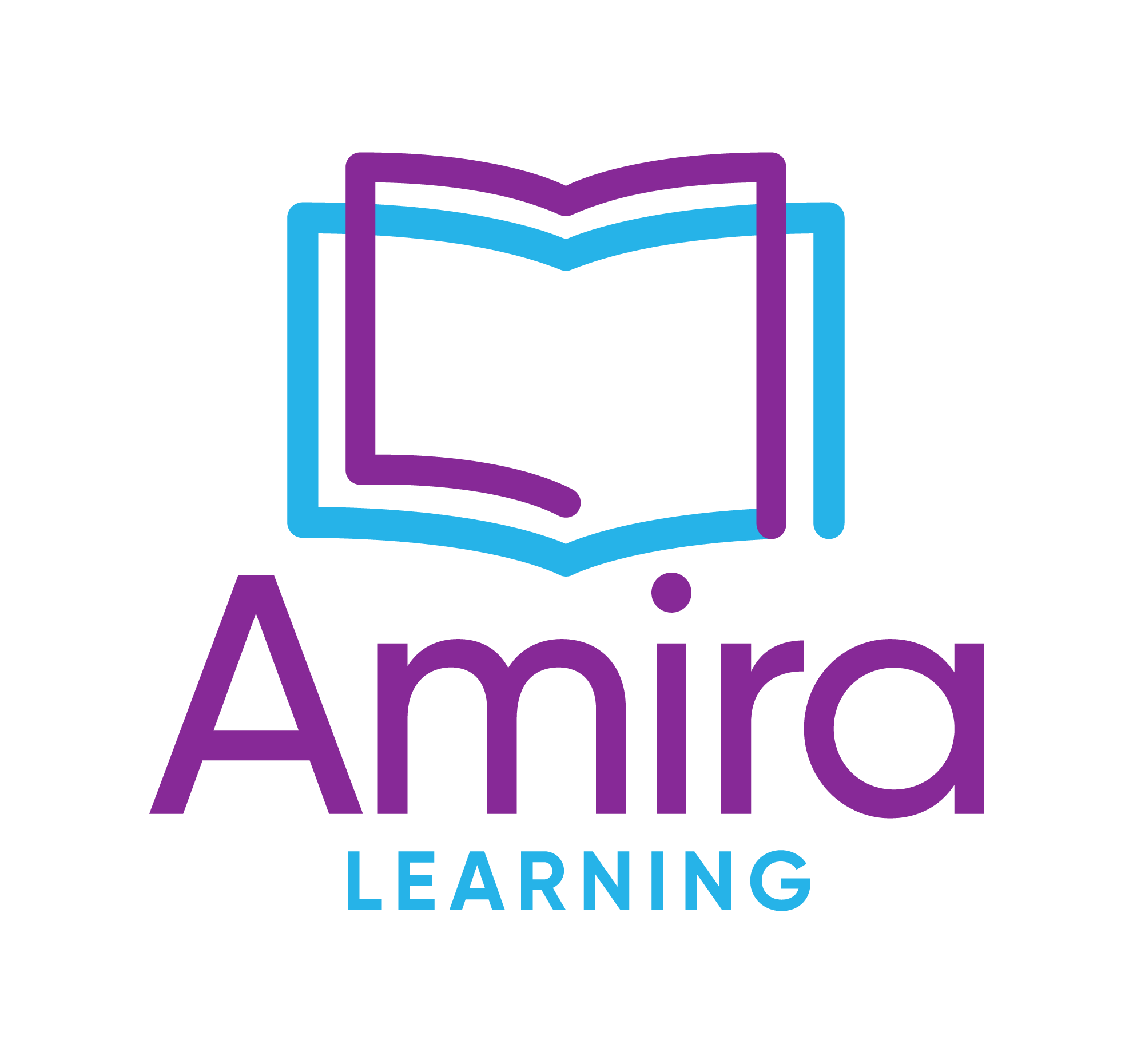 [Speaker Notes: Vimeo link: https://vimeo.com/838482157]
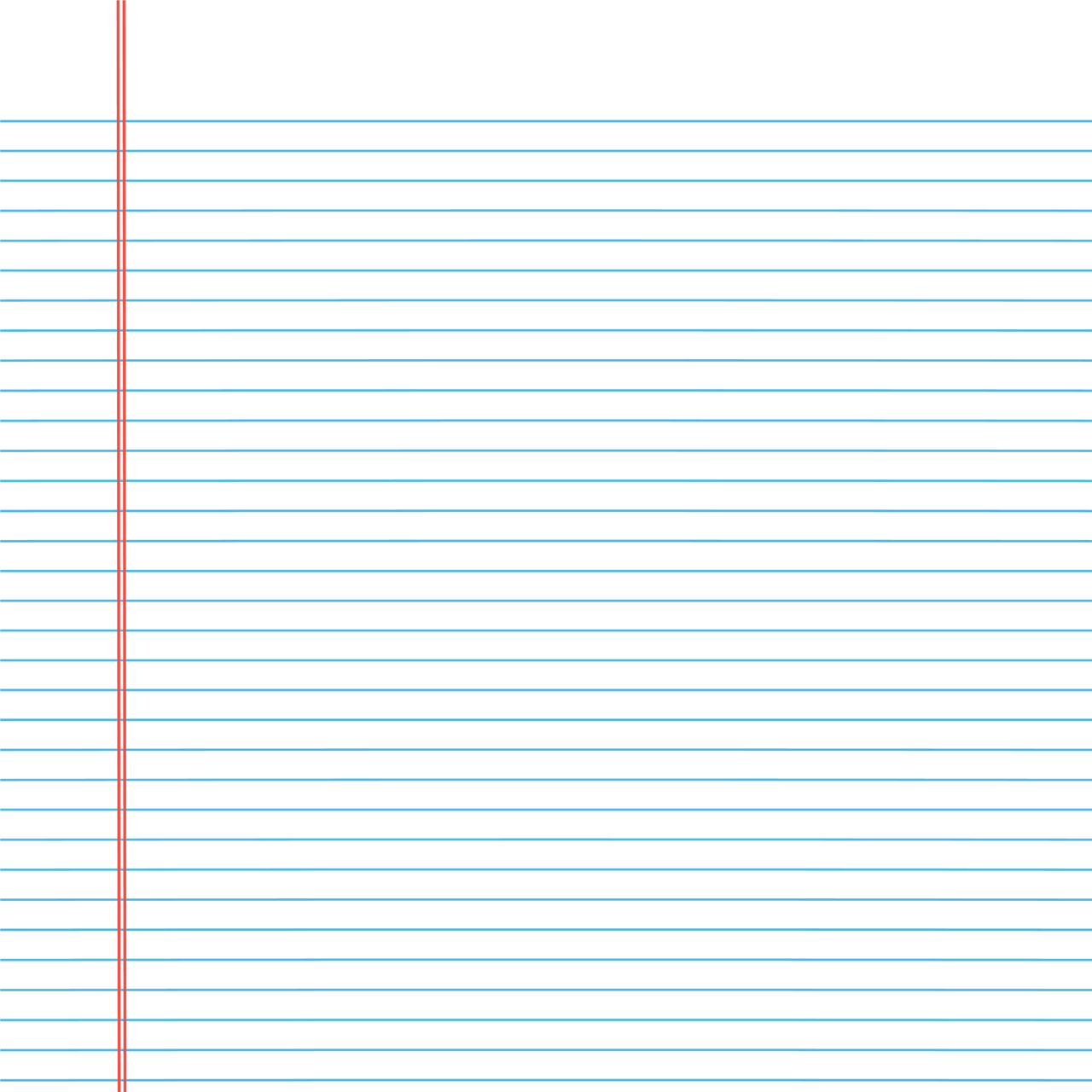 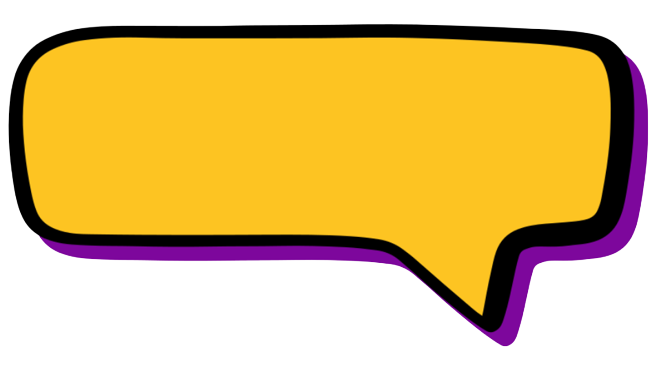 Now it’s your turn! You got this!
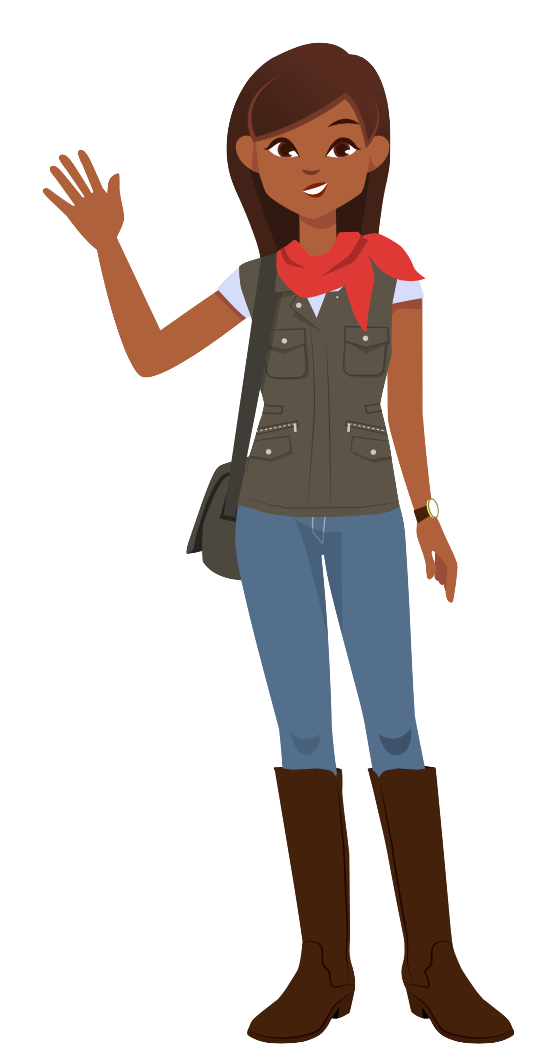 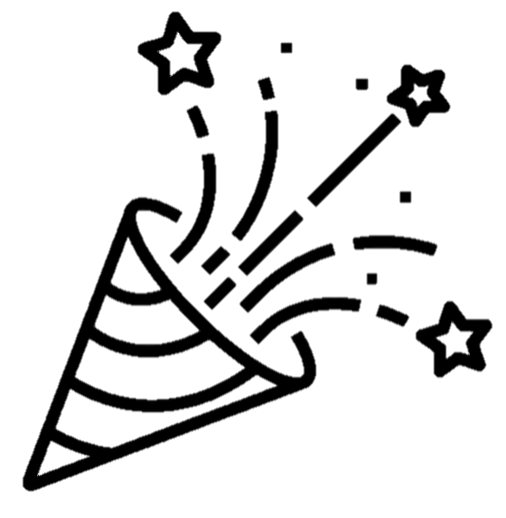 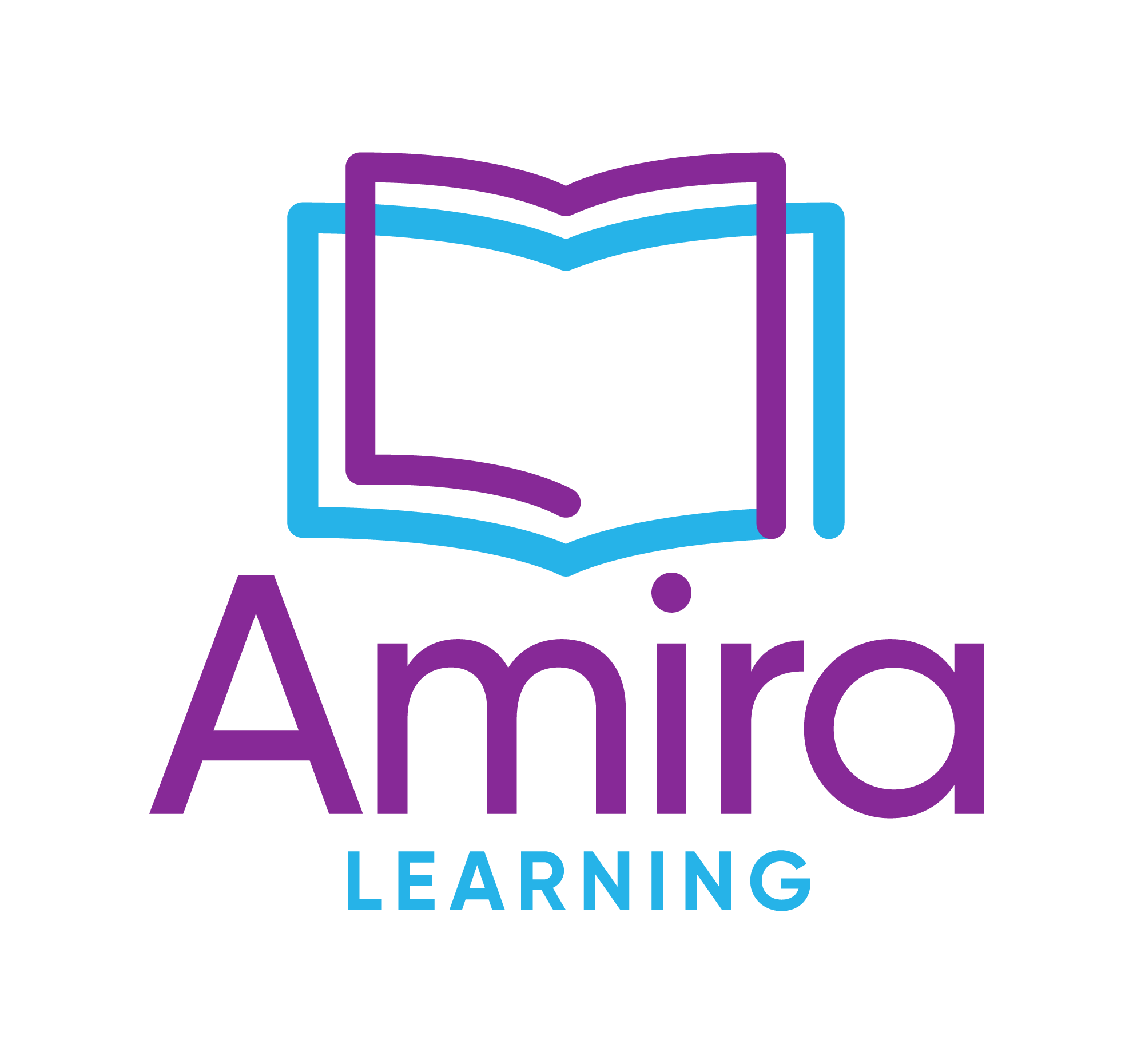